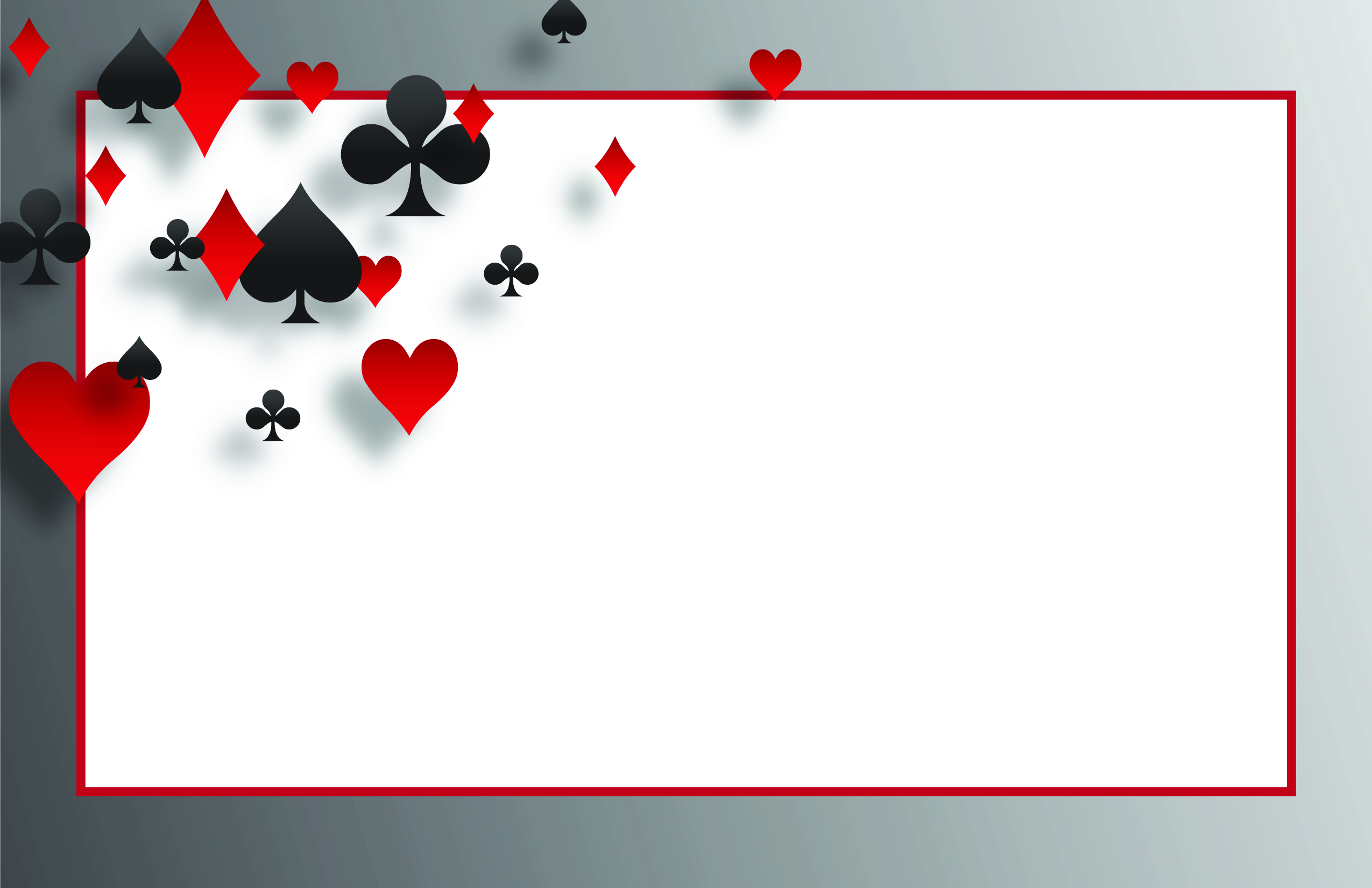 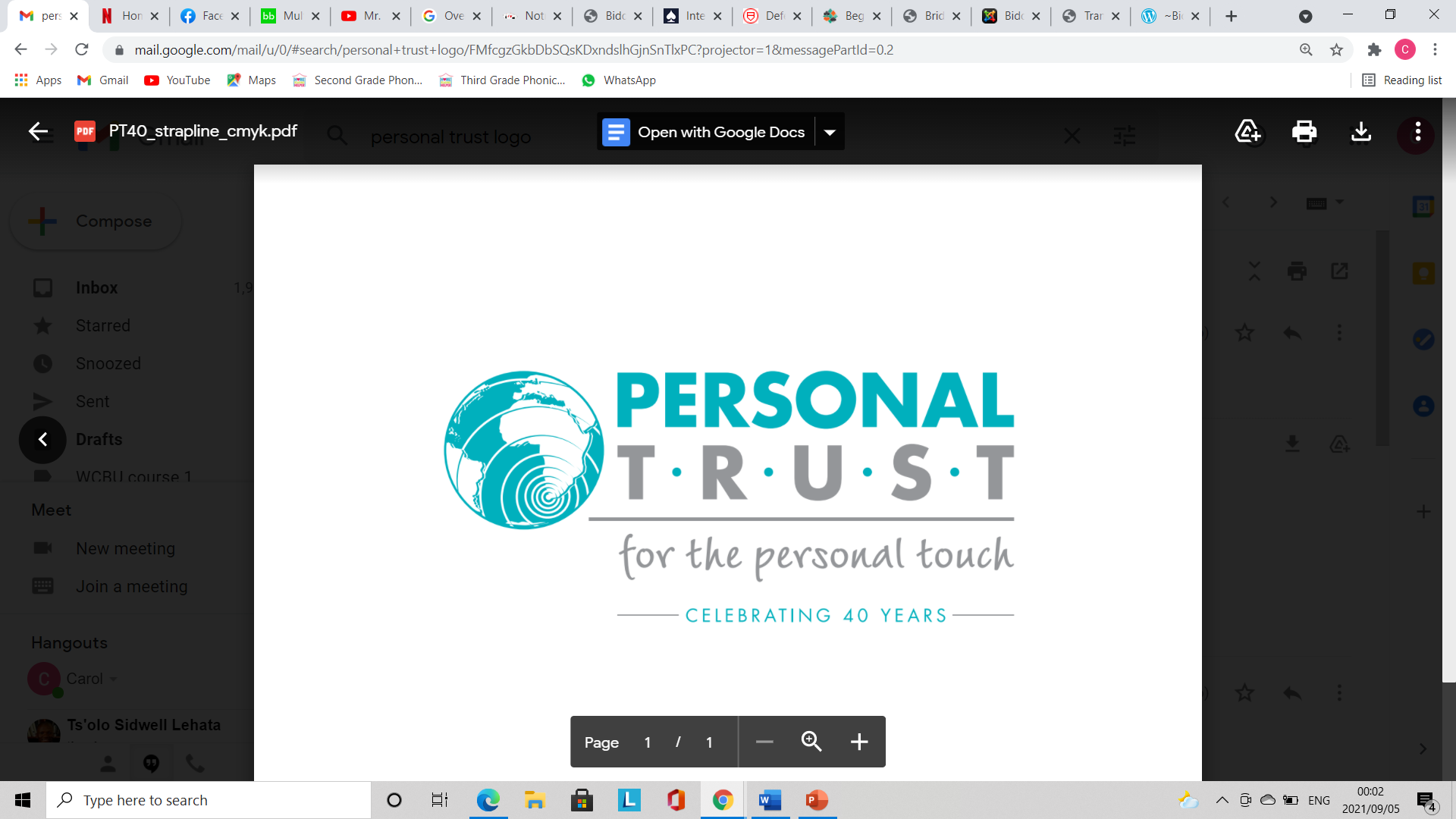 Hand Evaluation
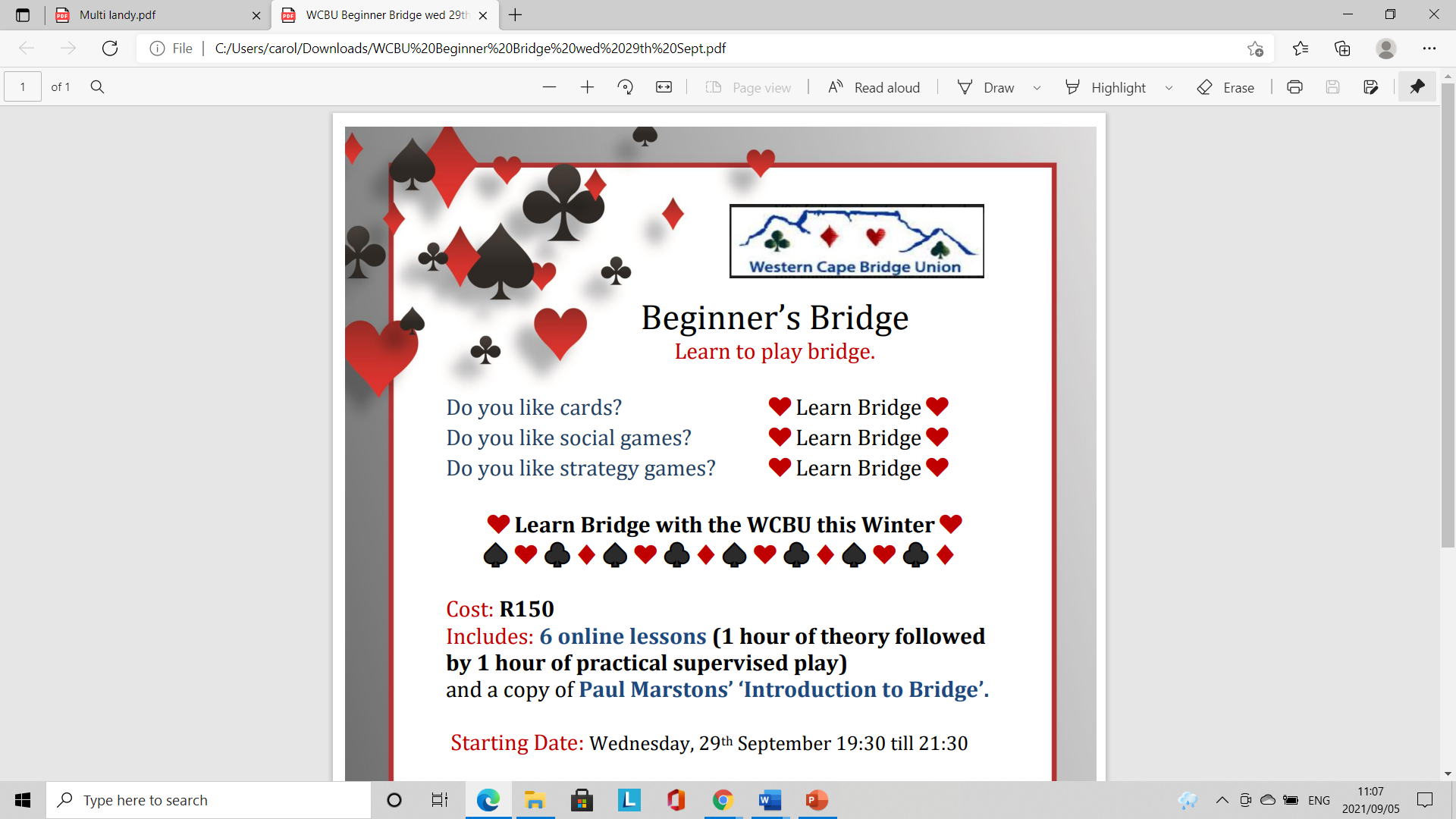 Don’t get too excited by 10/11 HCP
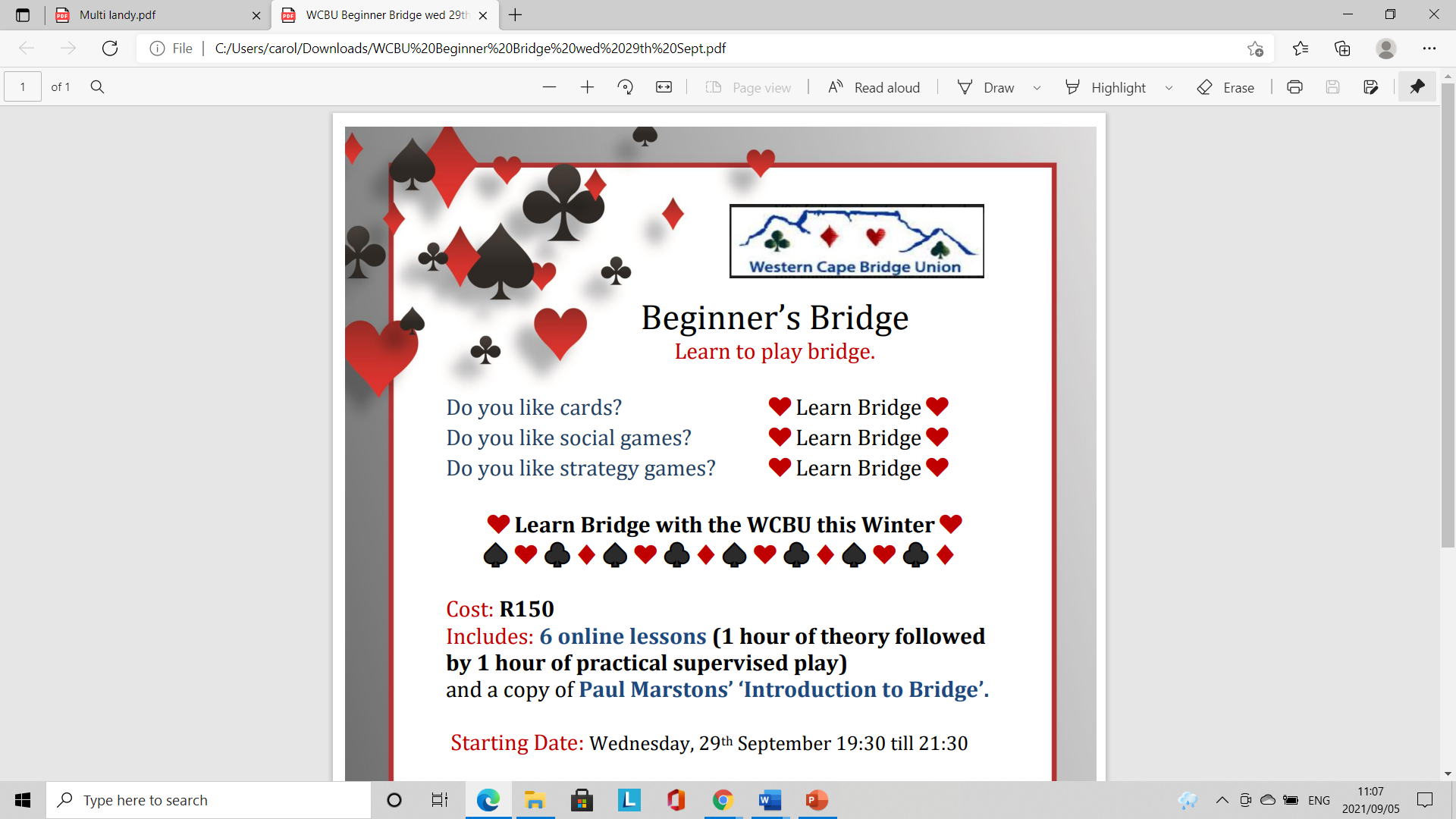 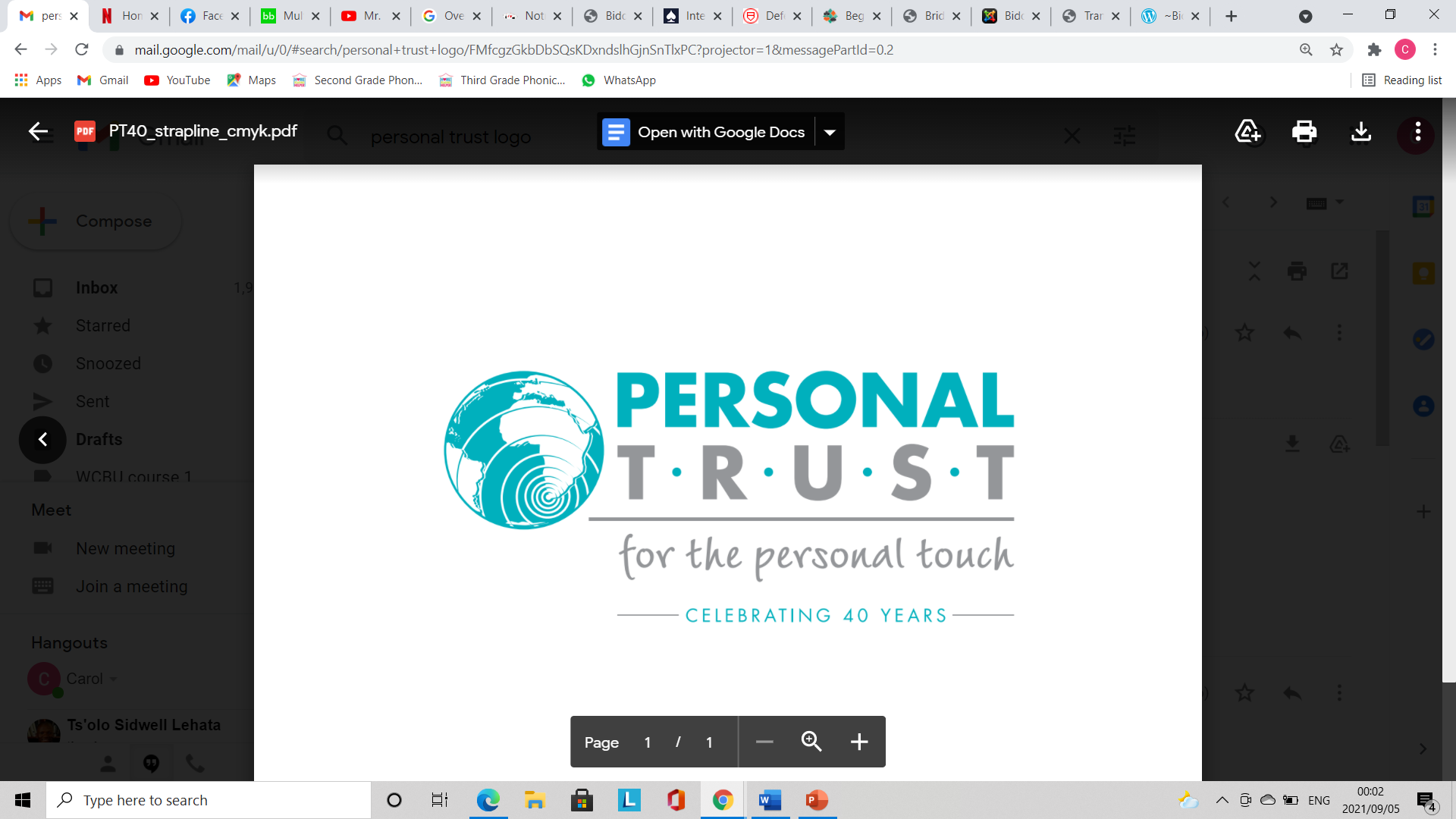 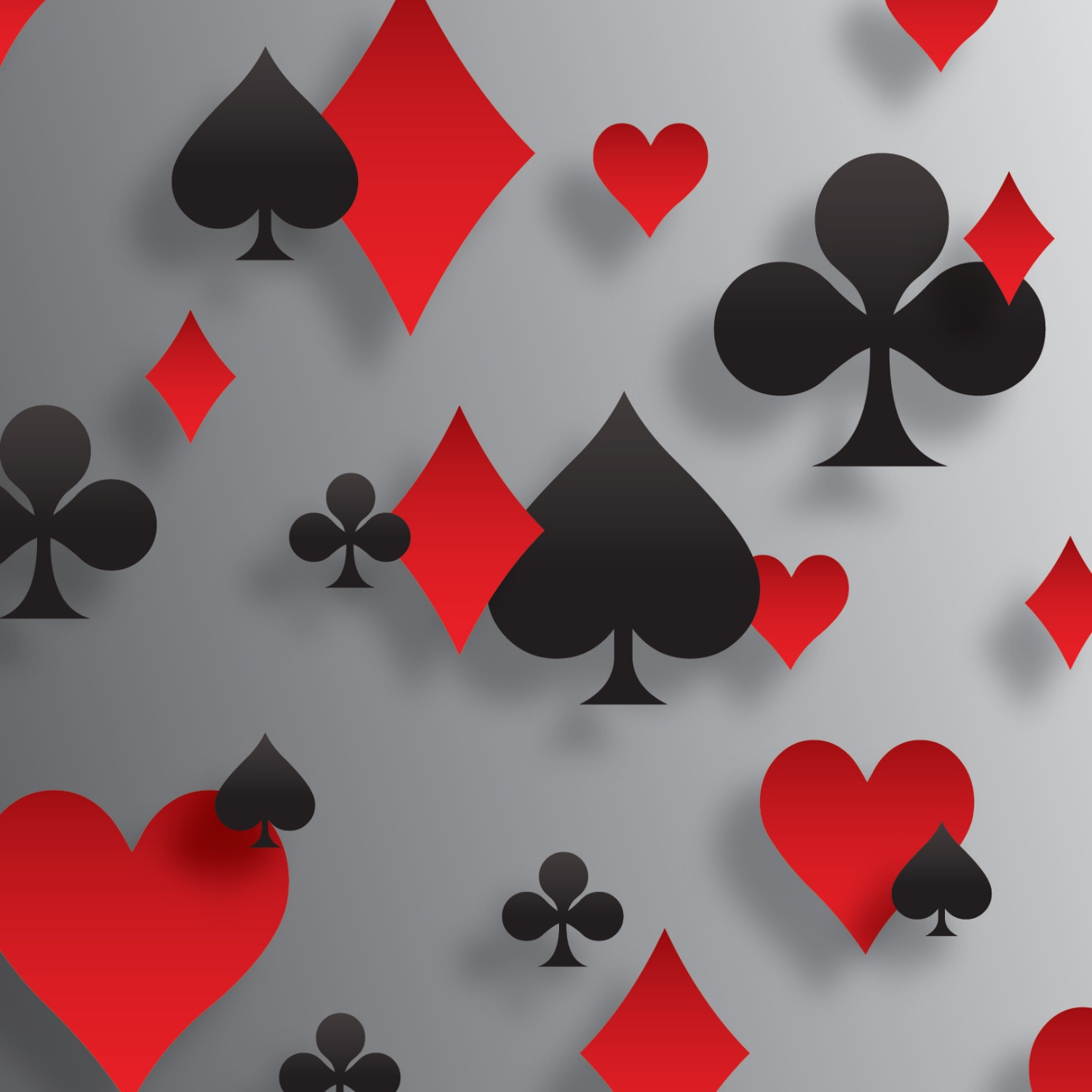 Aggressive game bidding in teams when vul
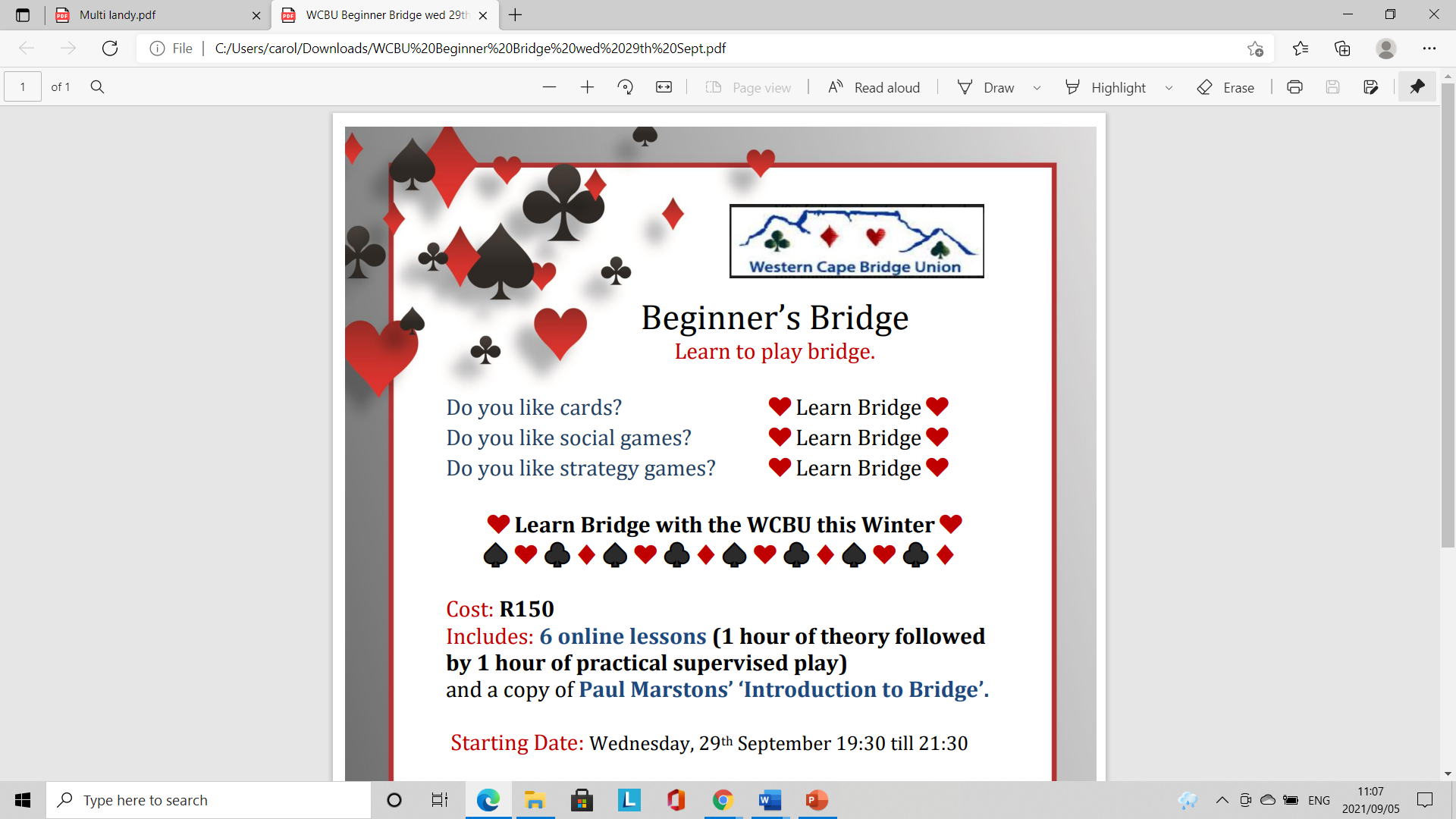 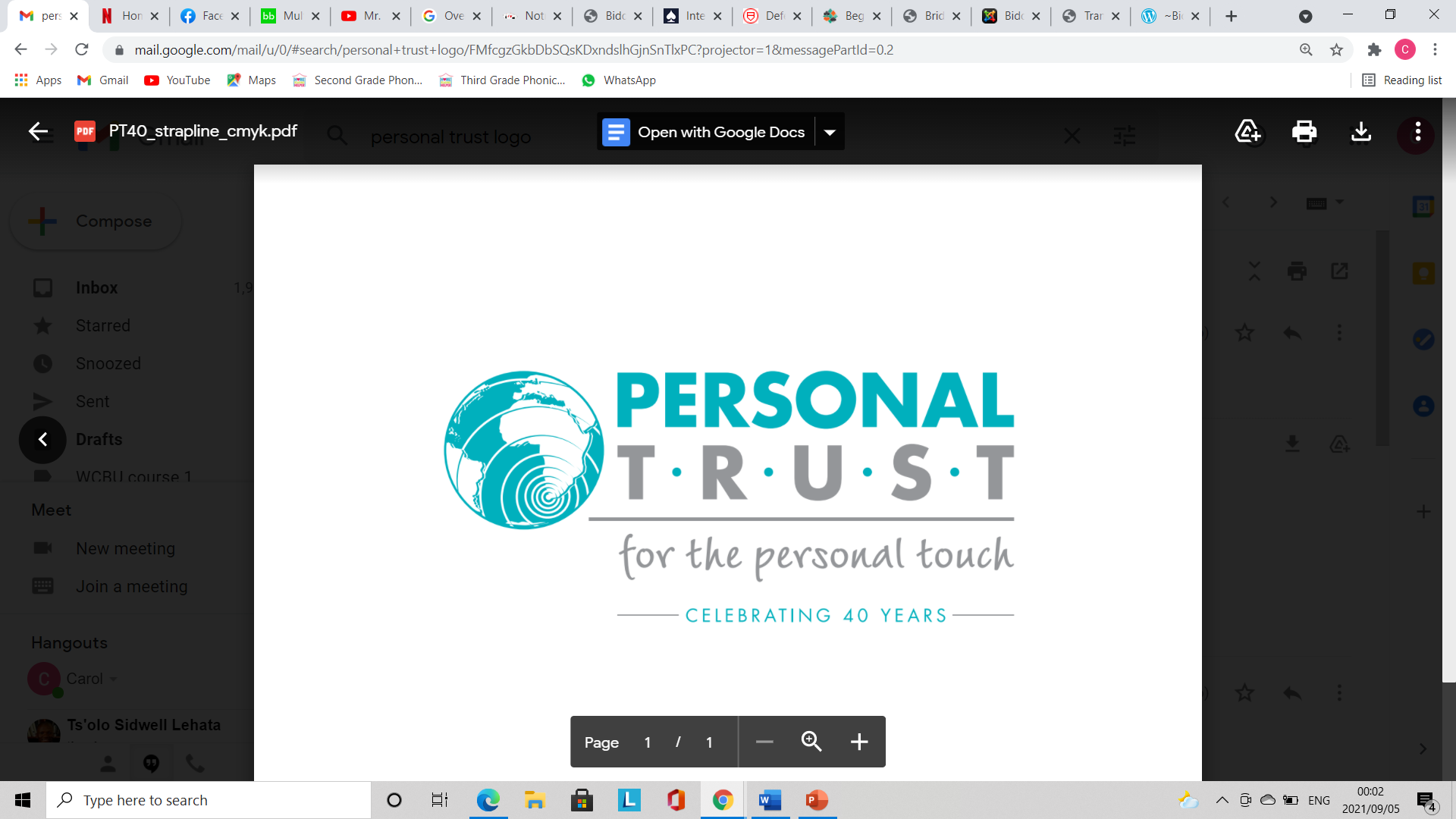 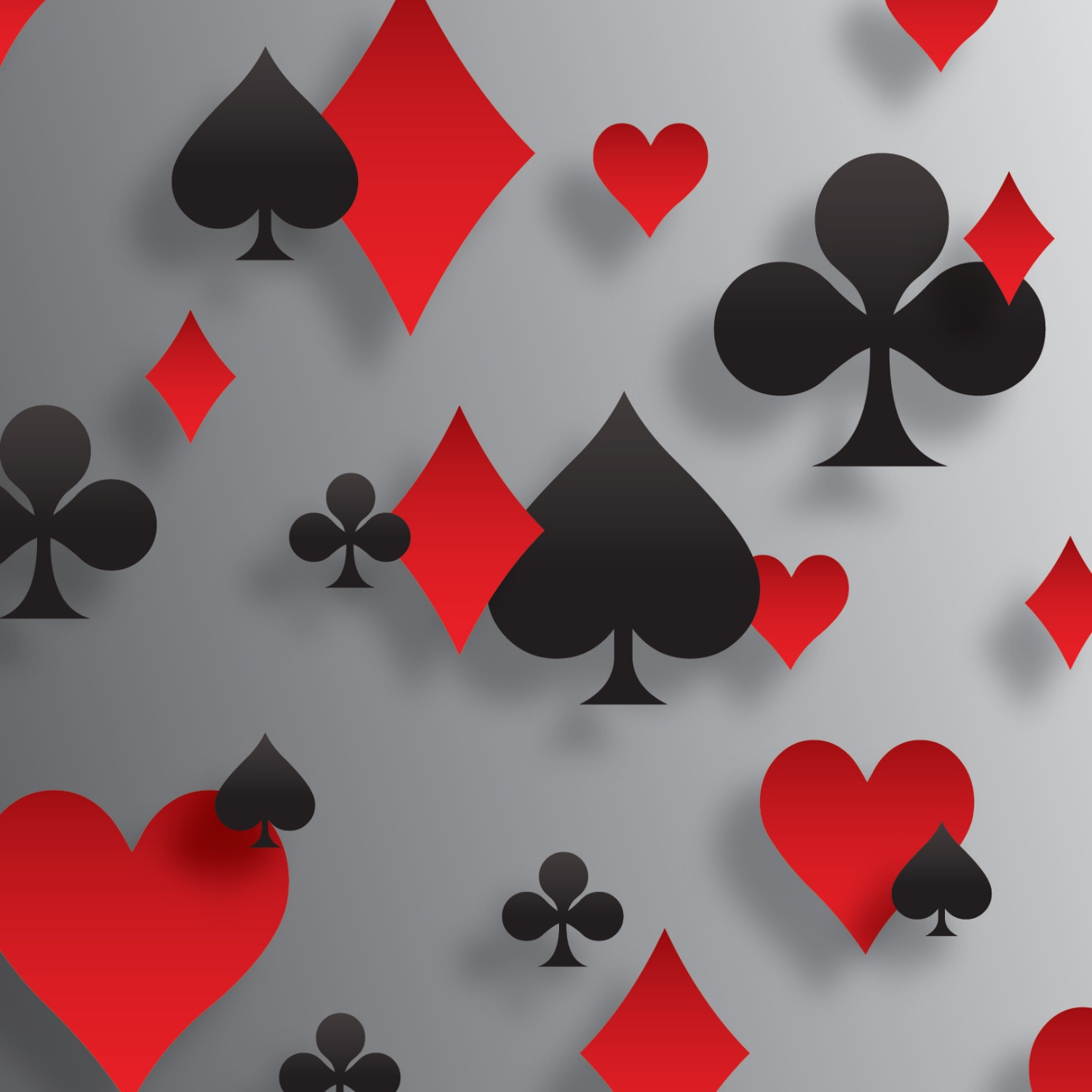 Aggressive game bidding in teams
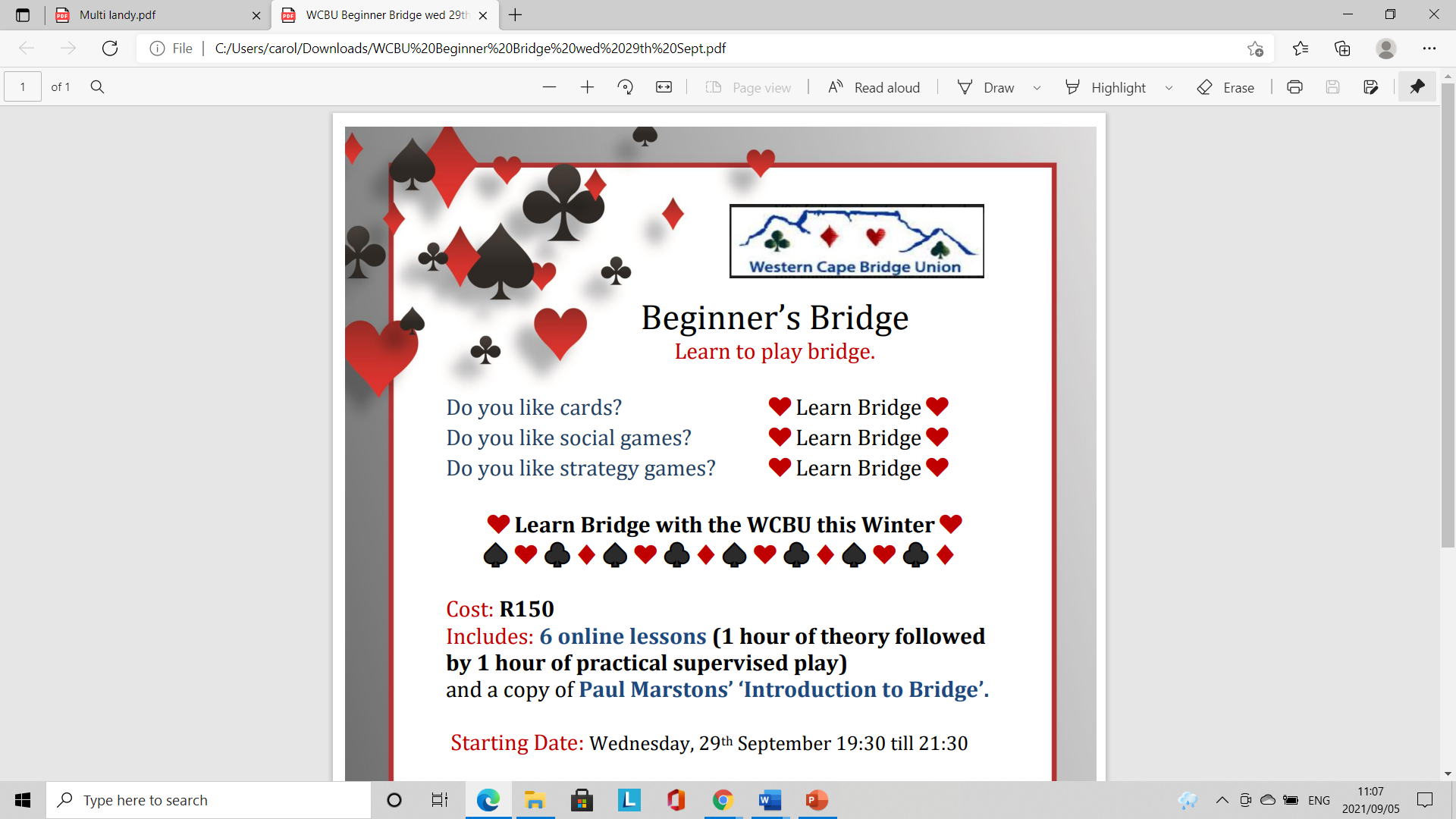 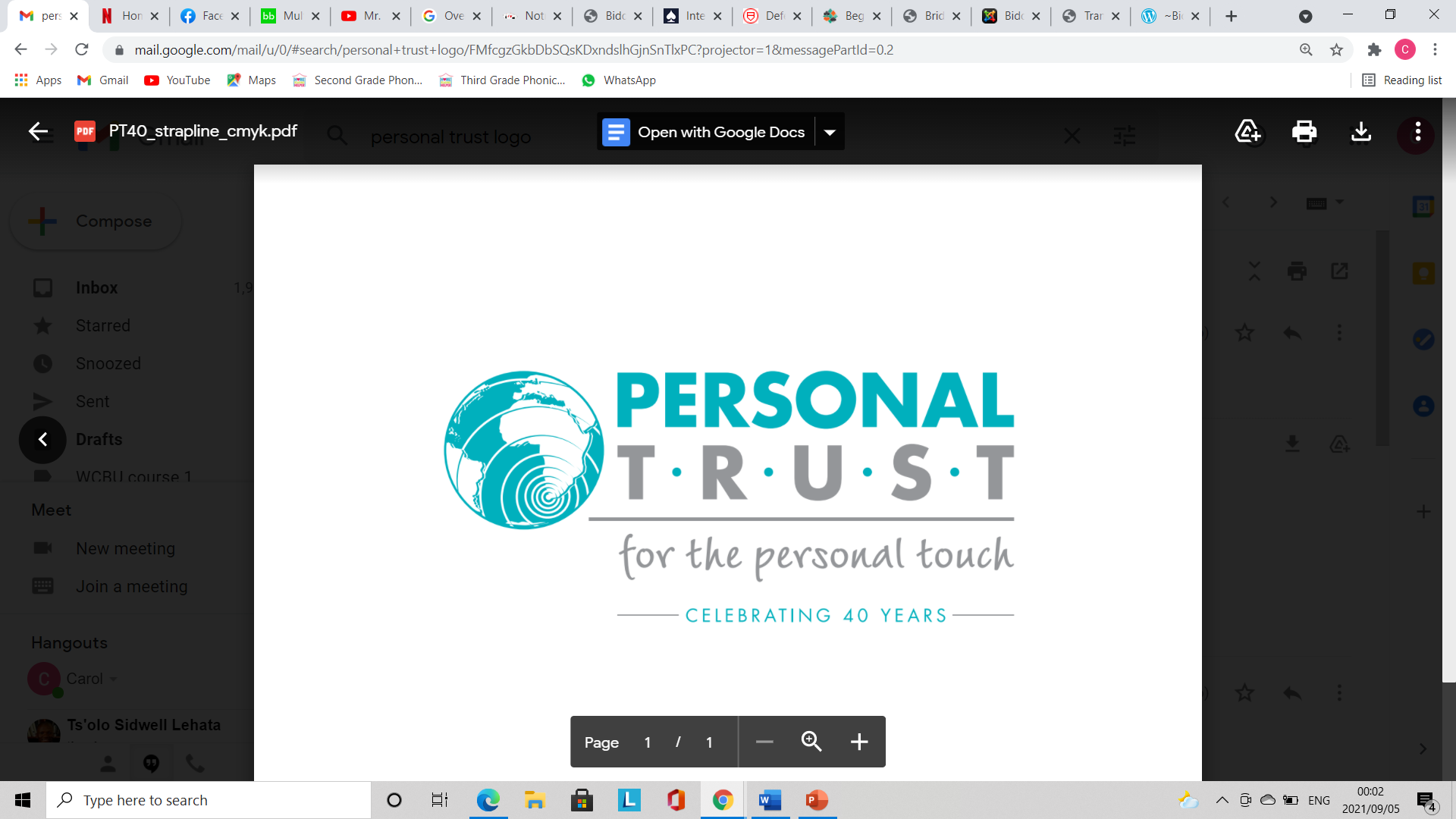 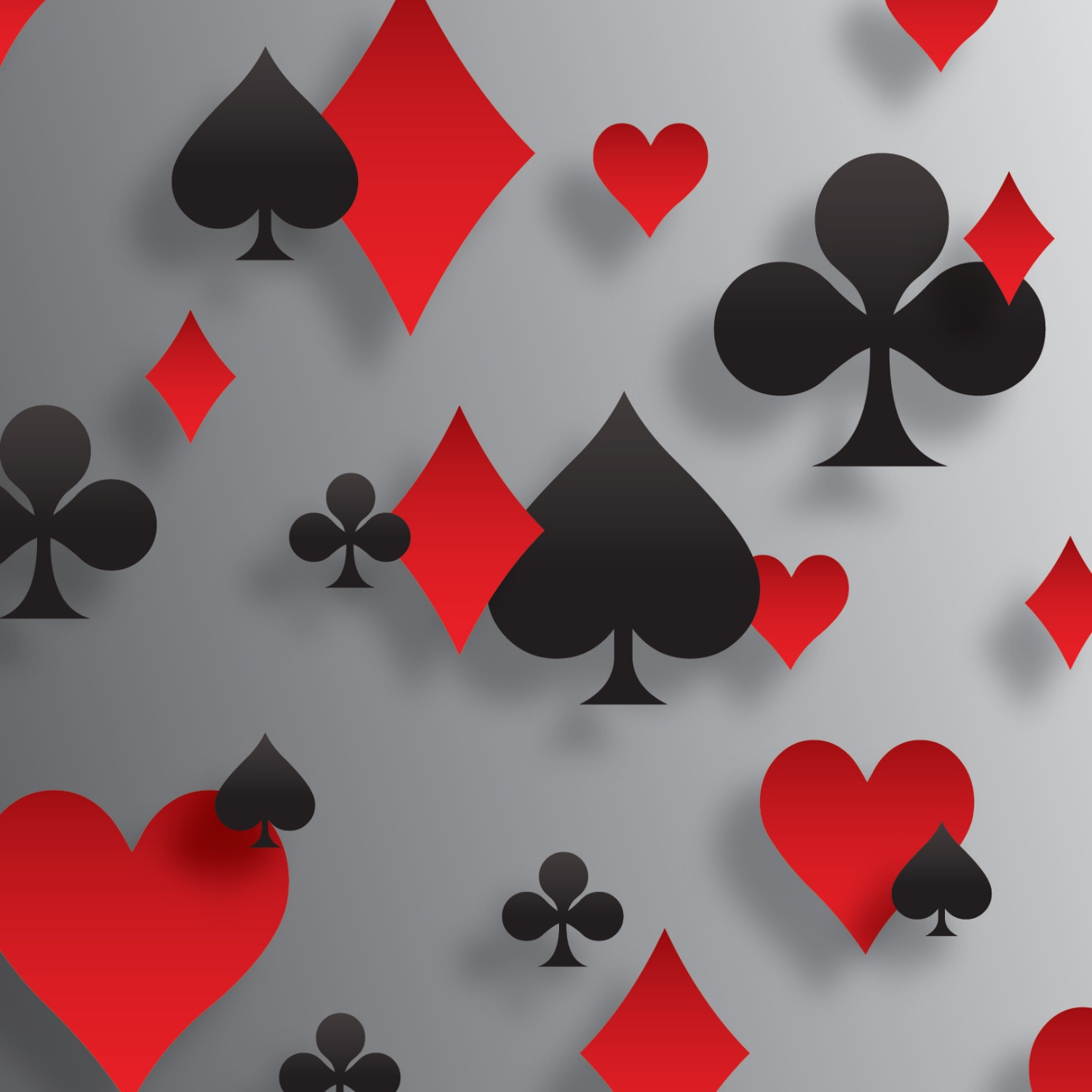 Aggressive game bidding in teams
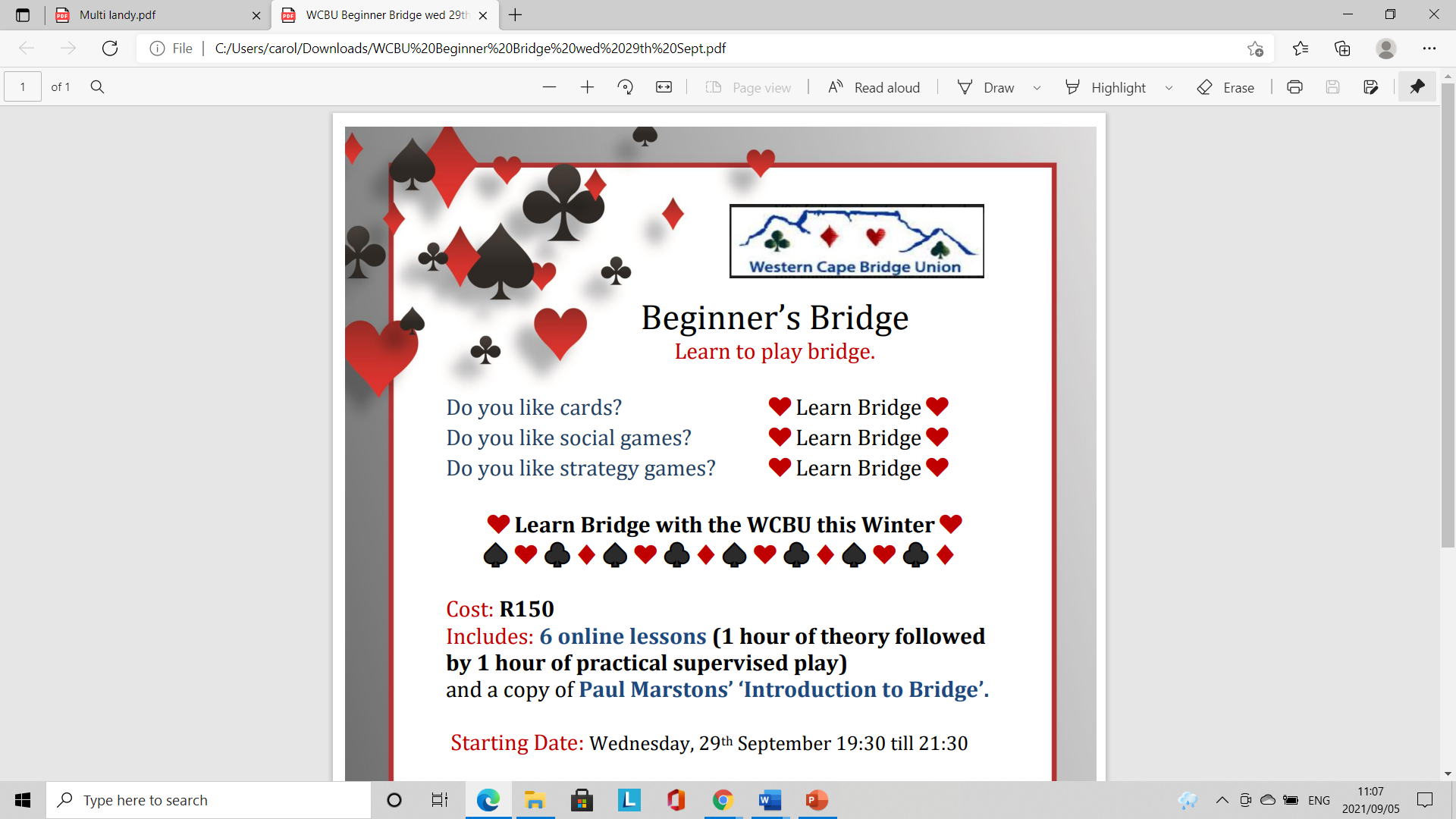 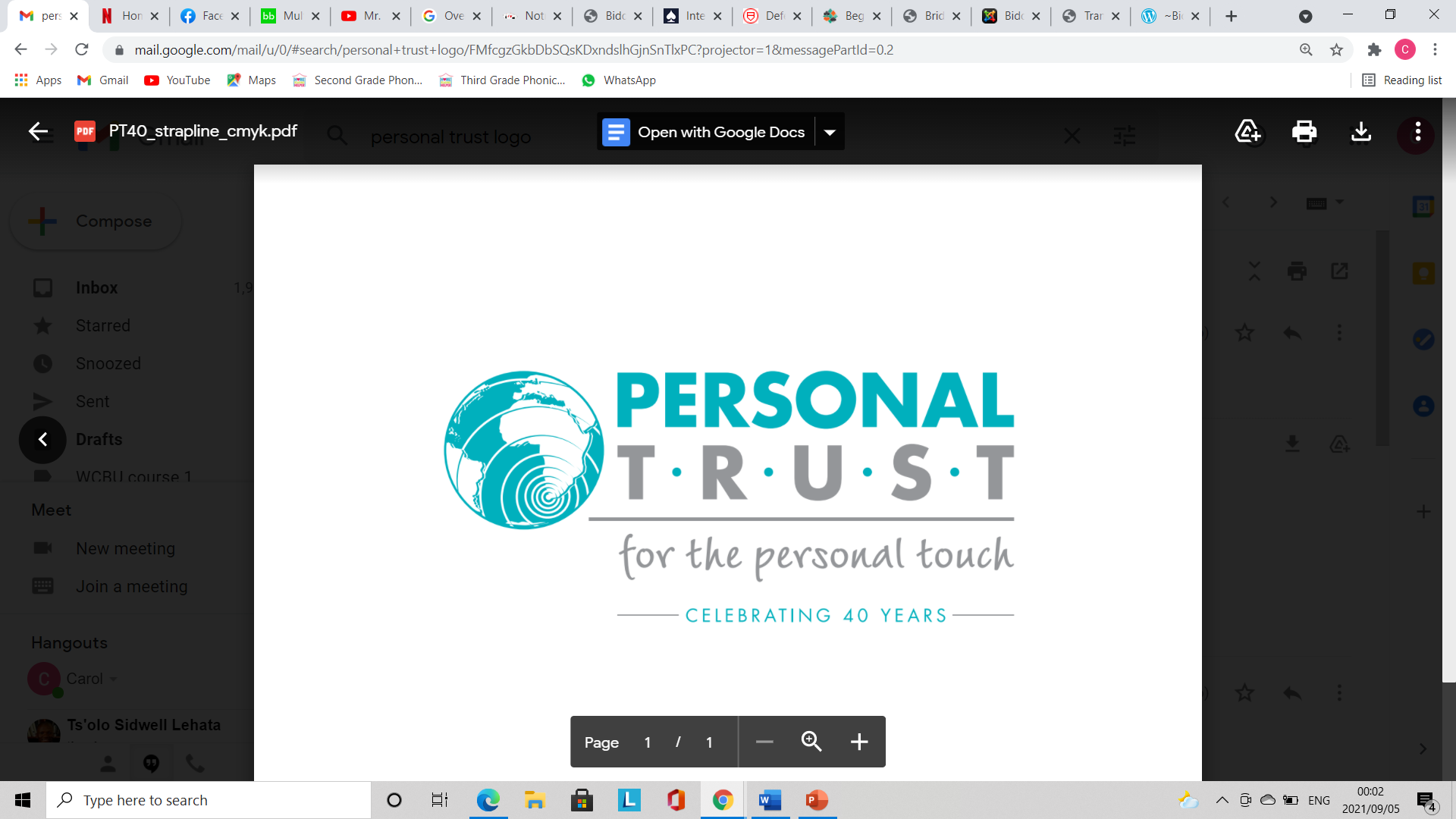 Values all over the place - be conservative
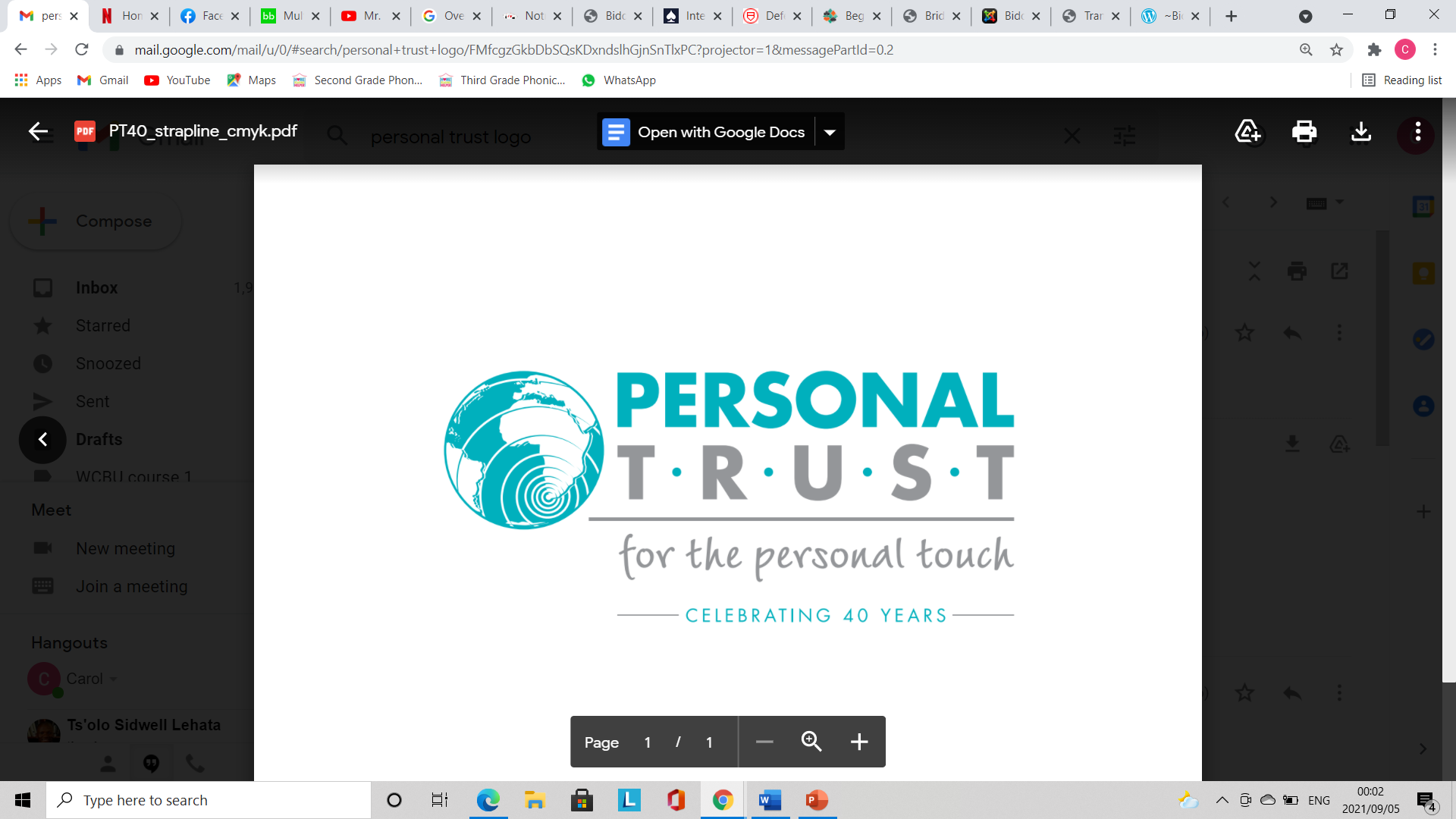 slam bidding
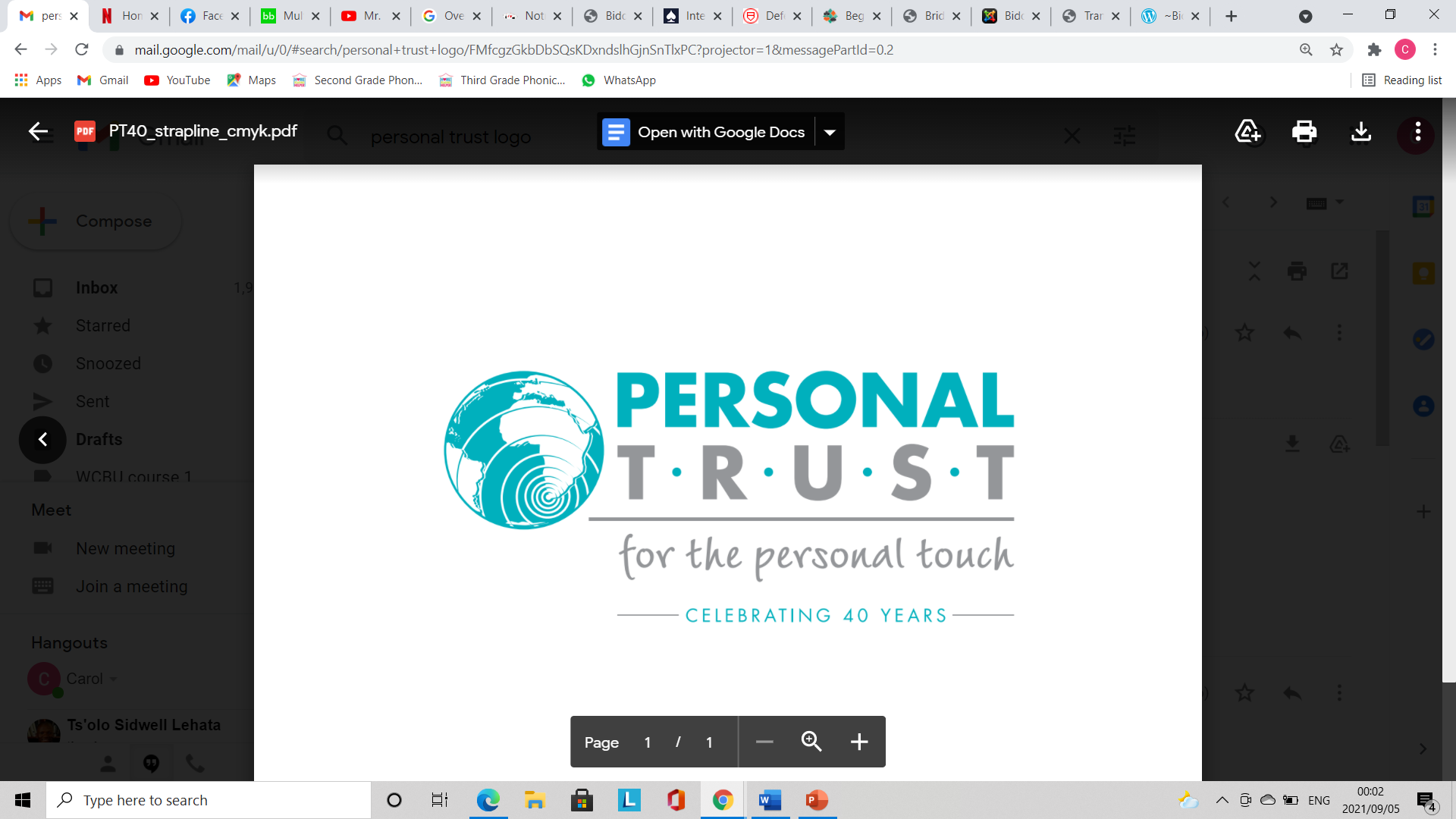 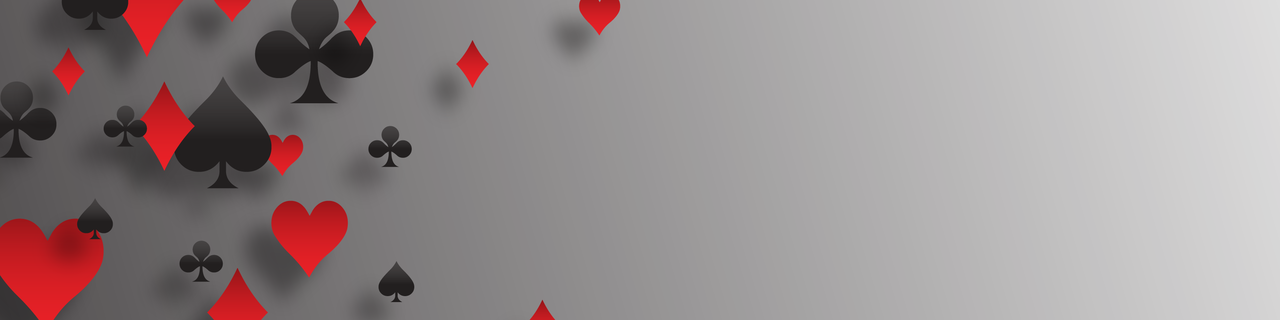 Bid 3NT or the minor?
3♥ is 4th suit asking for a heart stopper
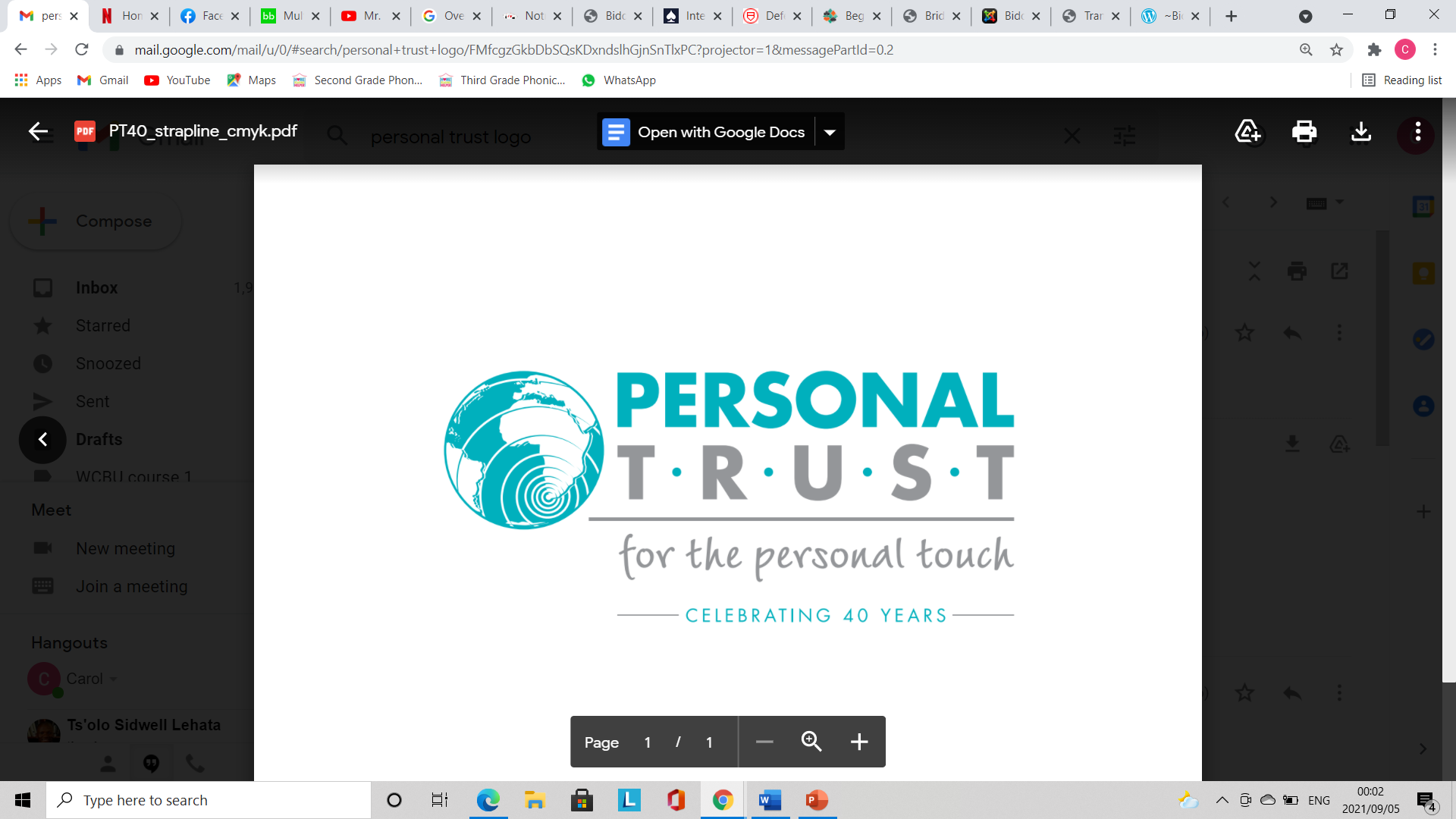 3nt versus the minor
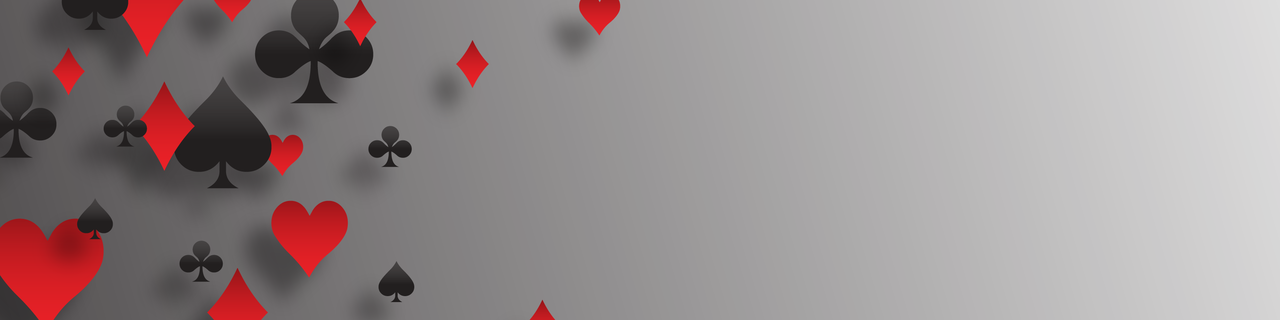 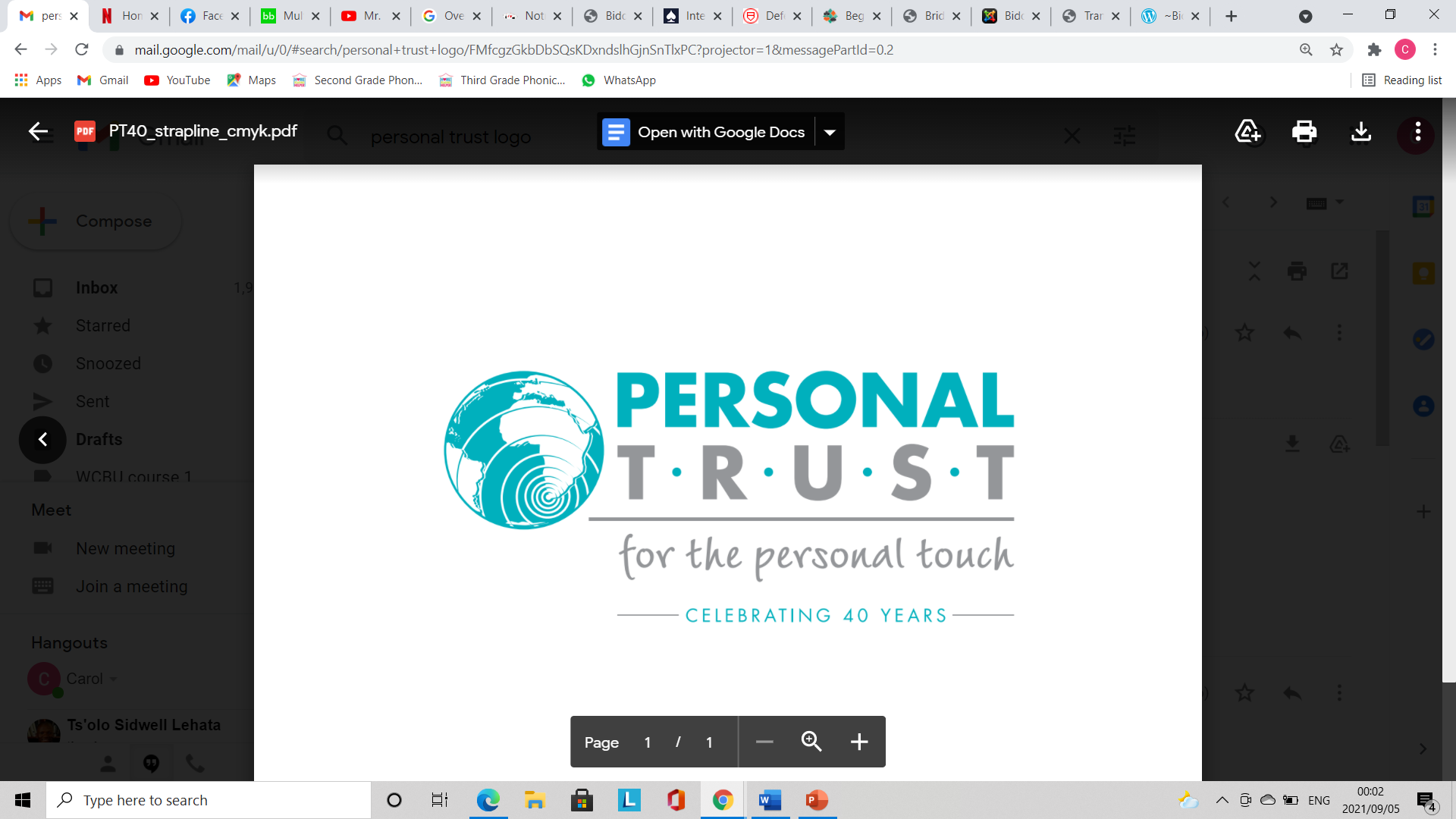 Splinter
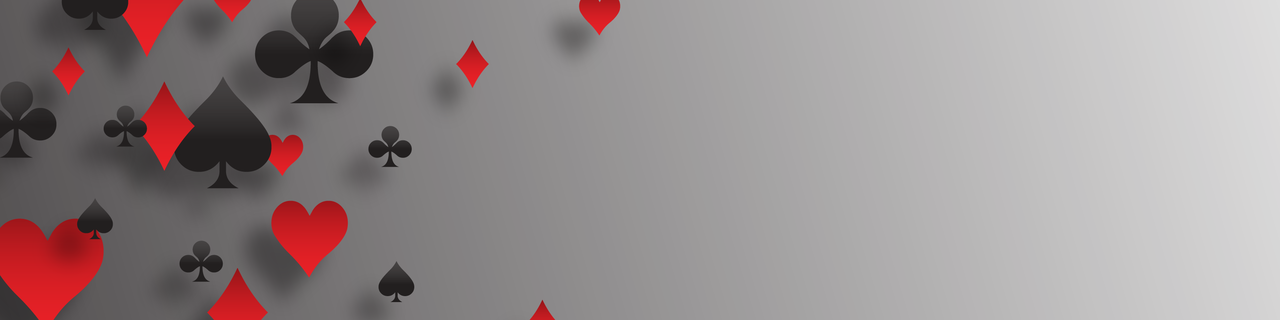 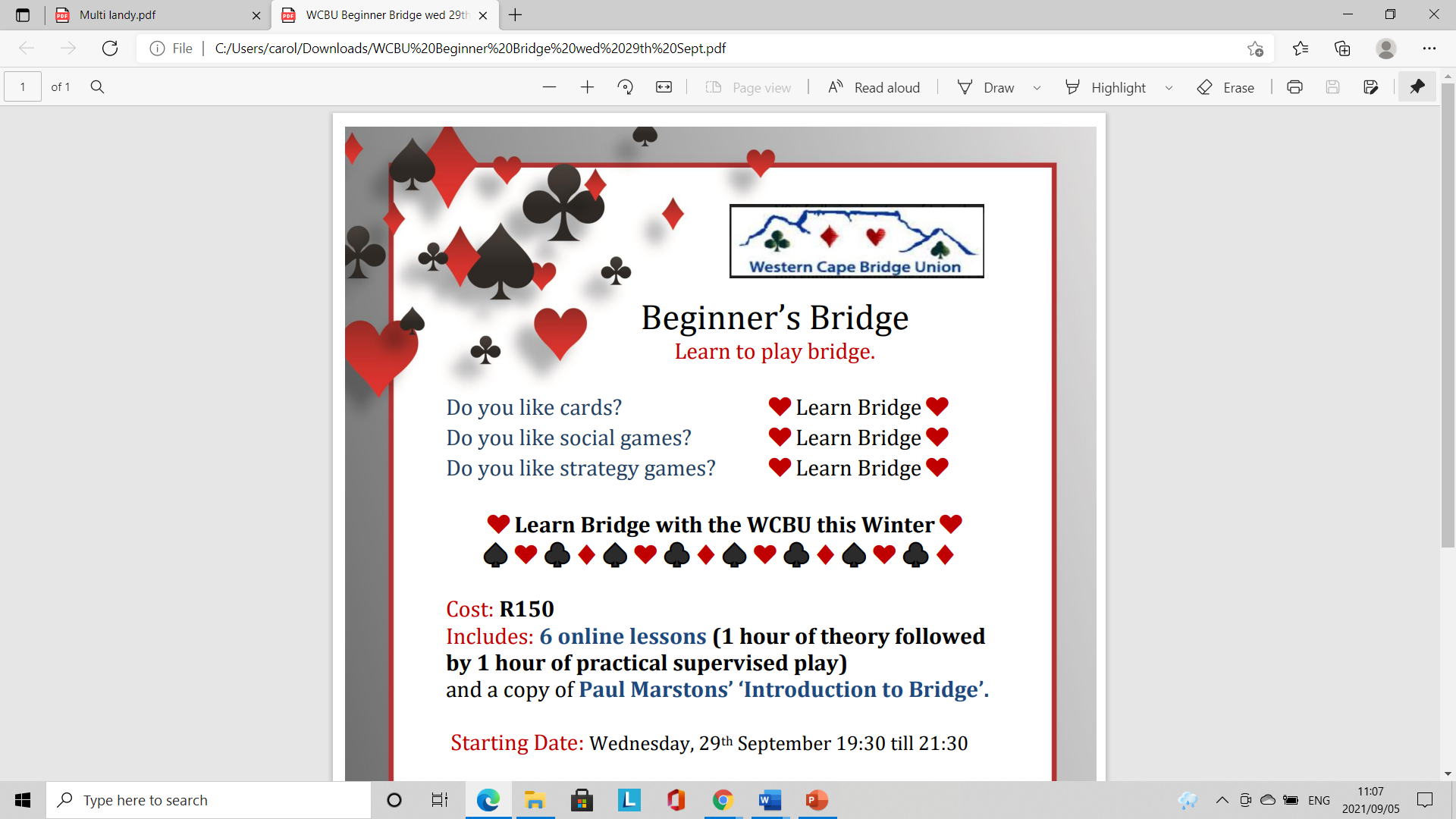 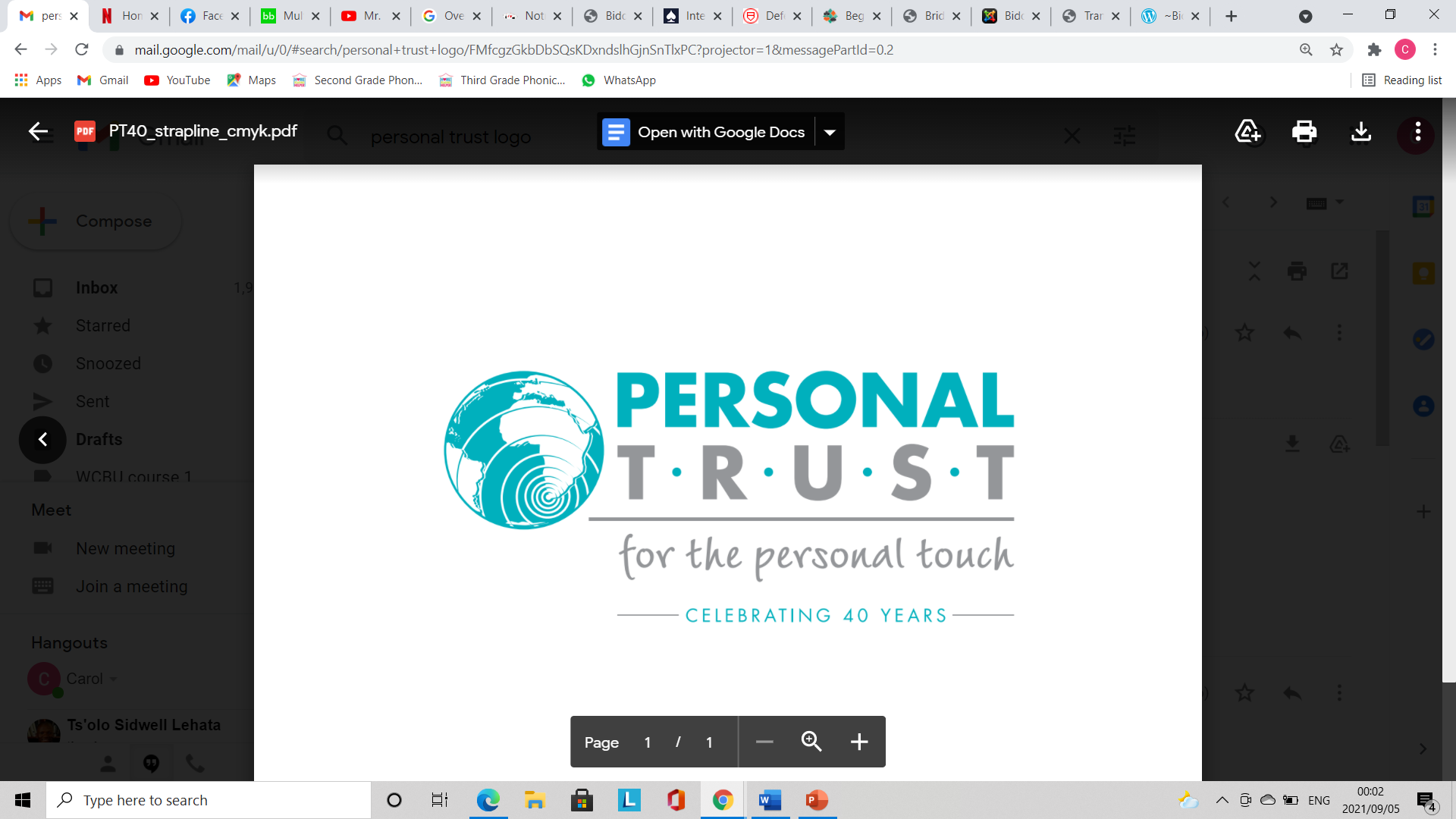 Splinter
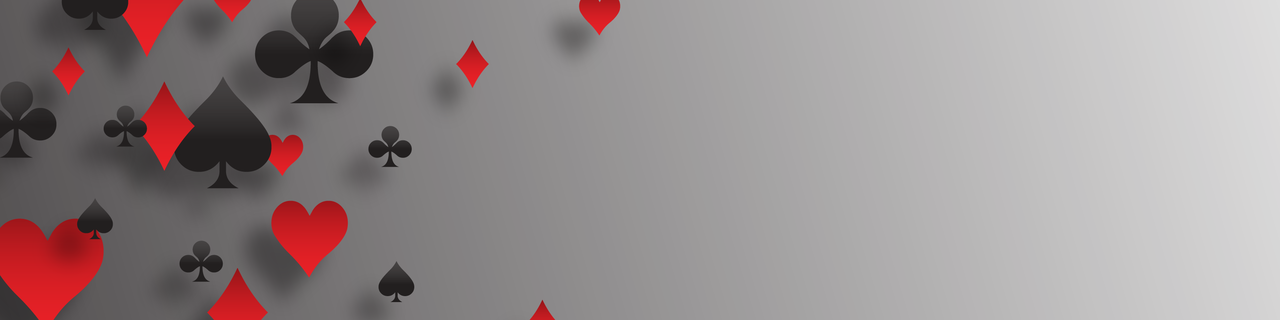 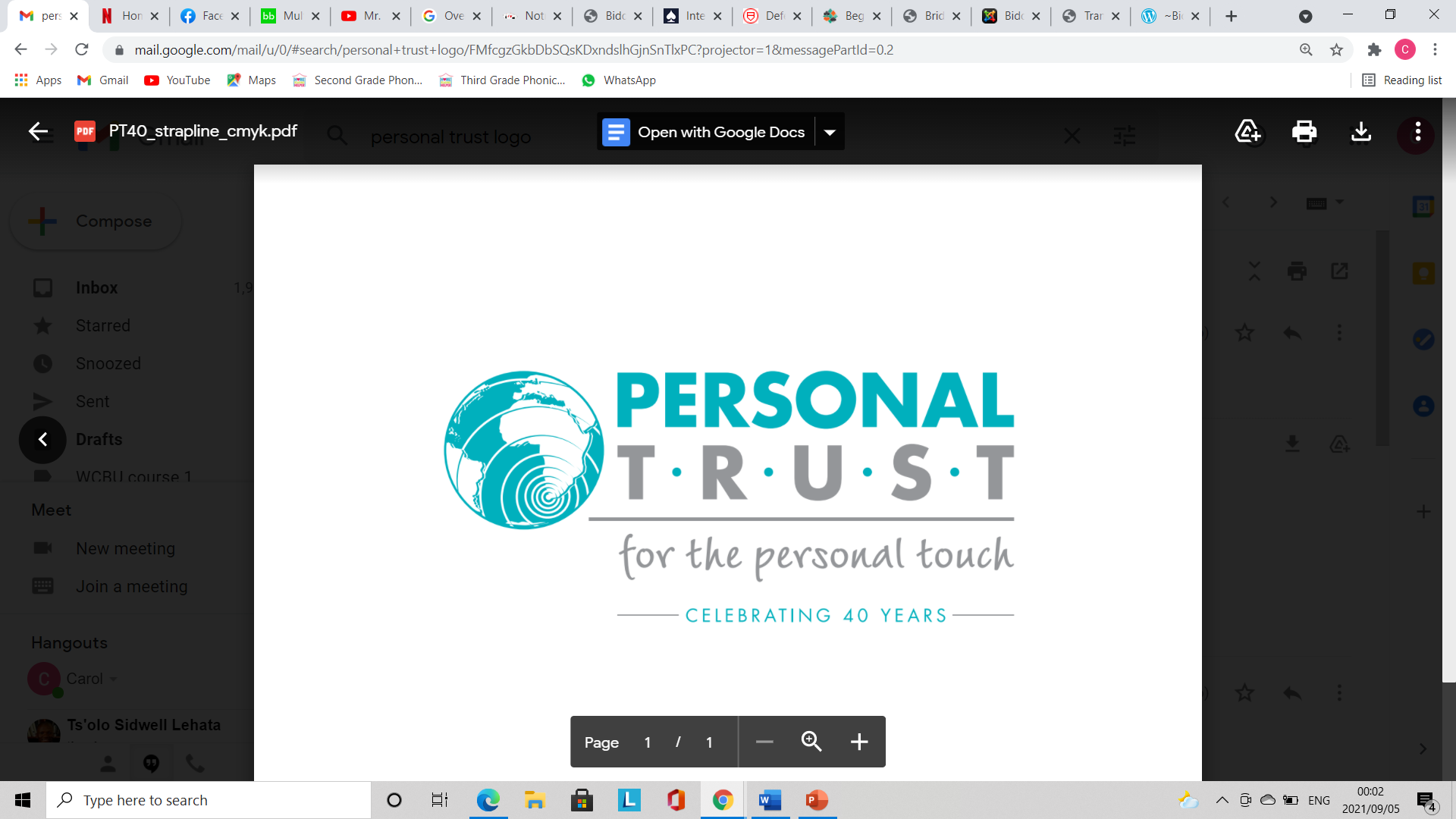 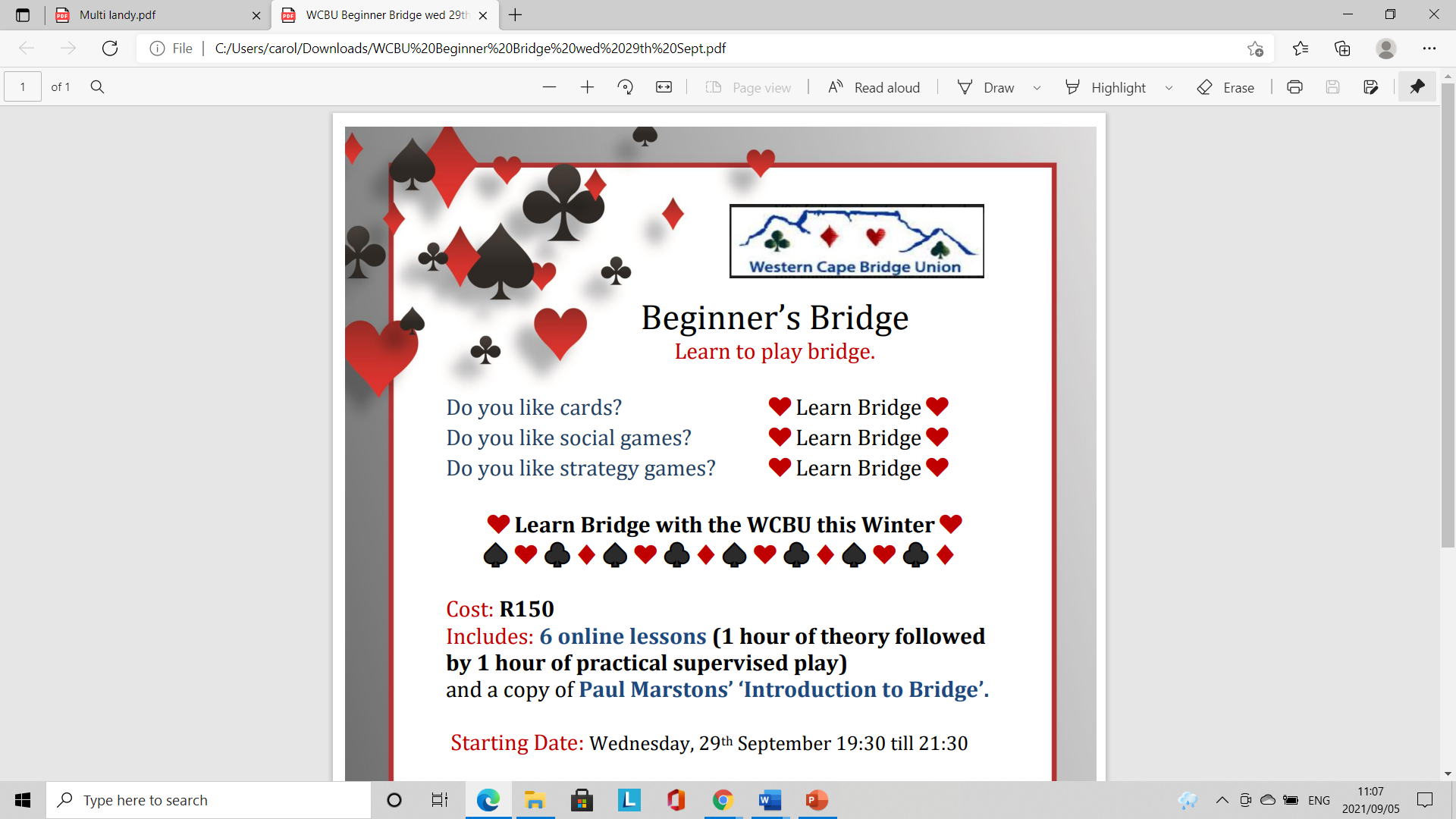 Power of shortages....
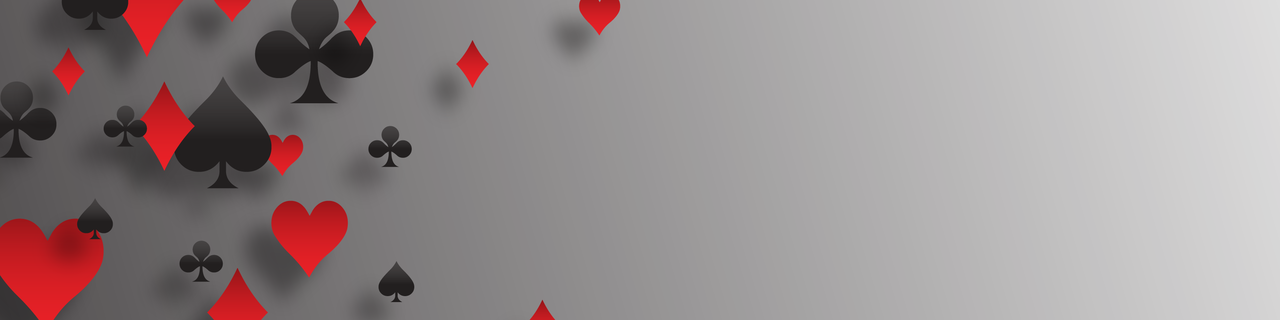 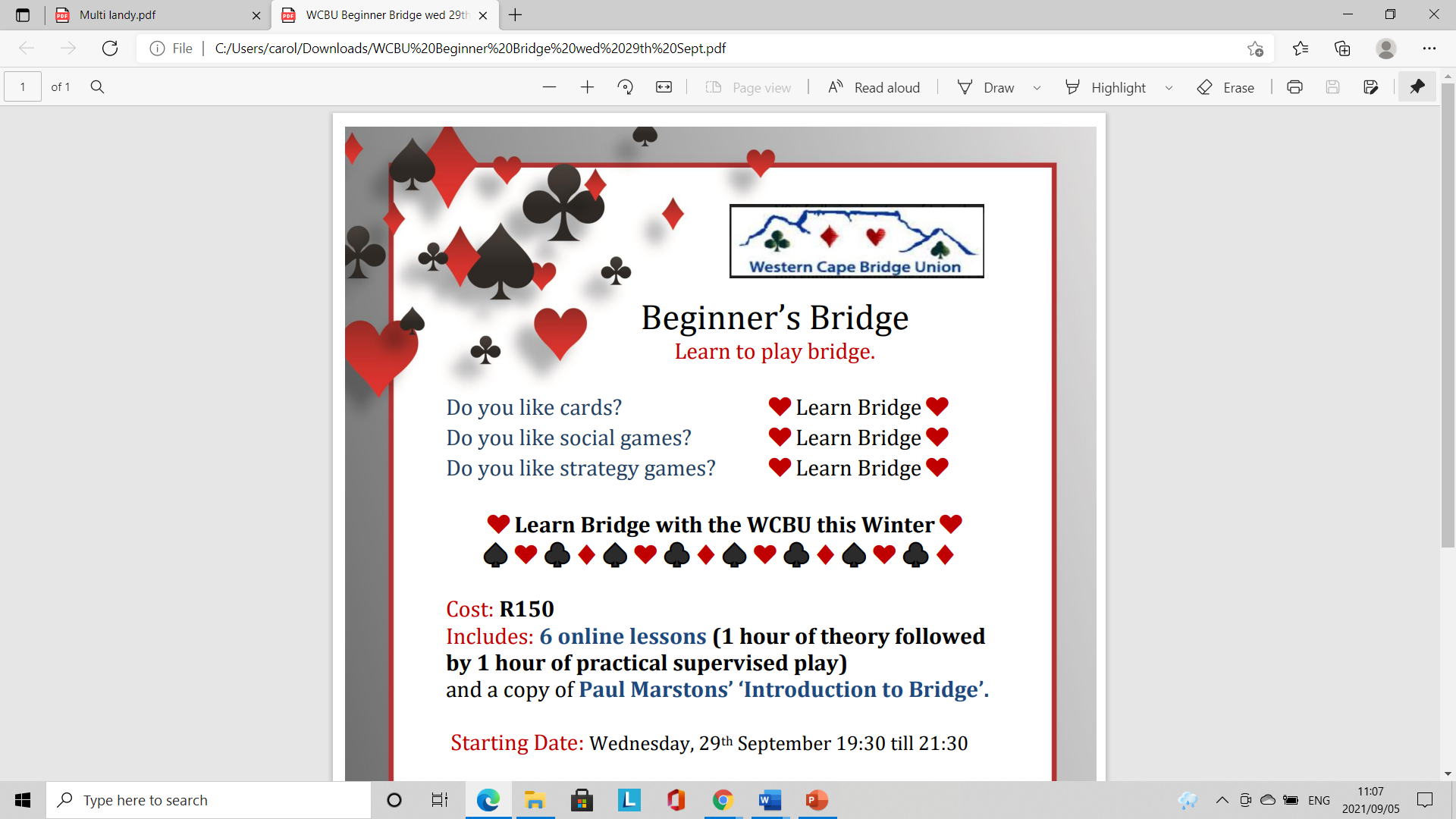 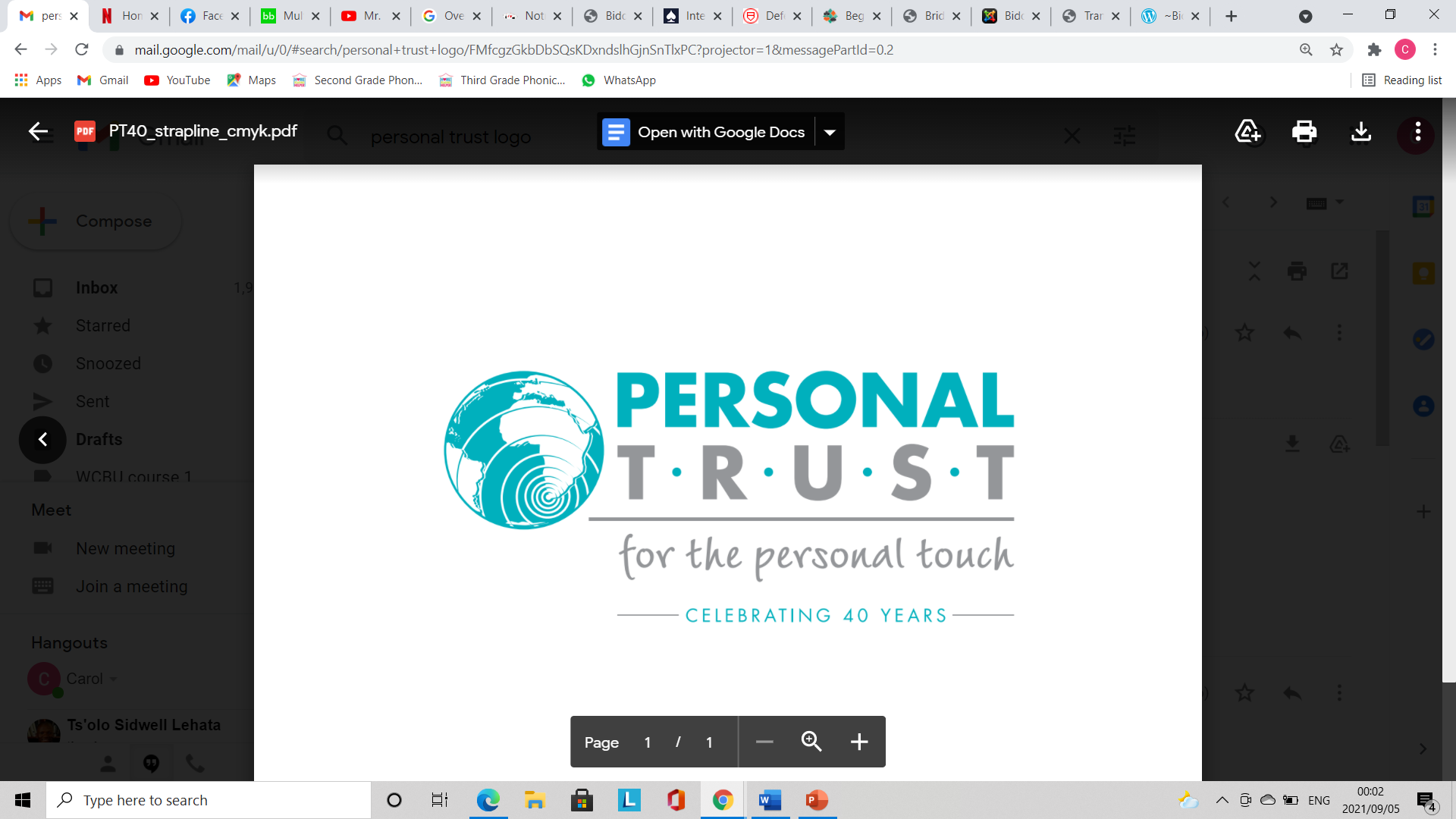 Power of shortages - whole hand
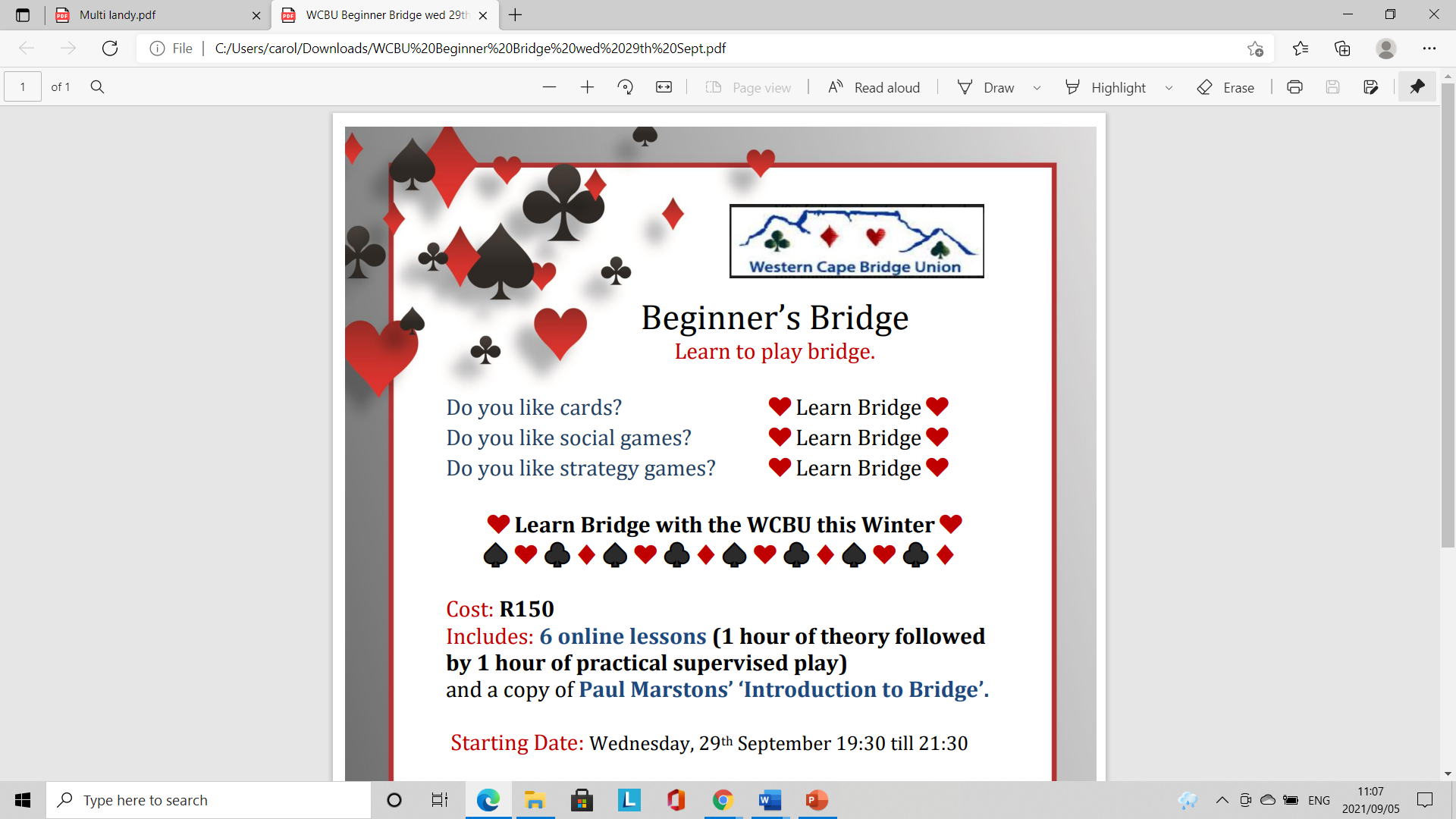 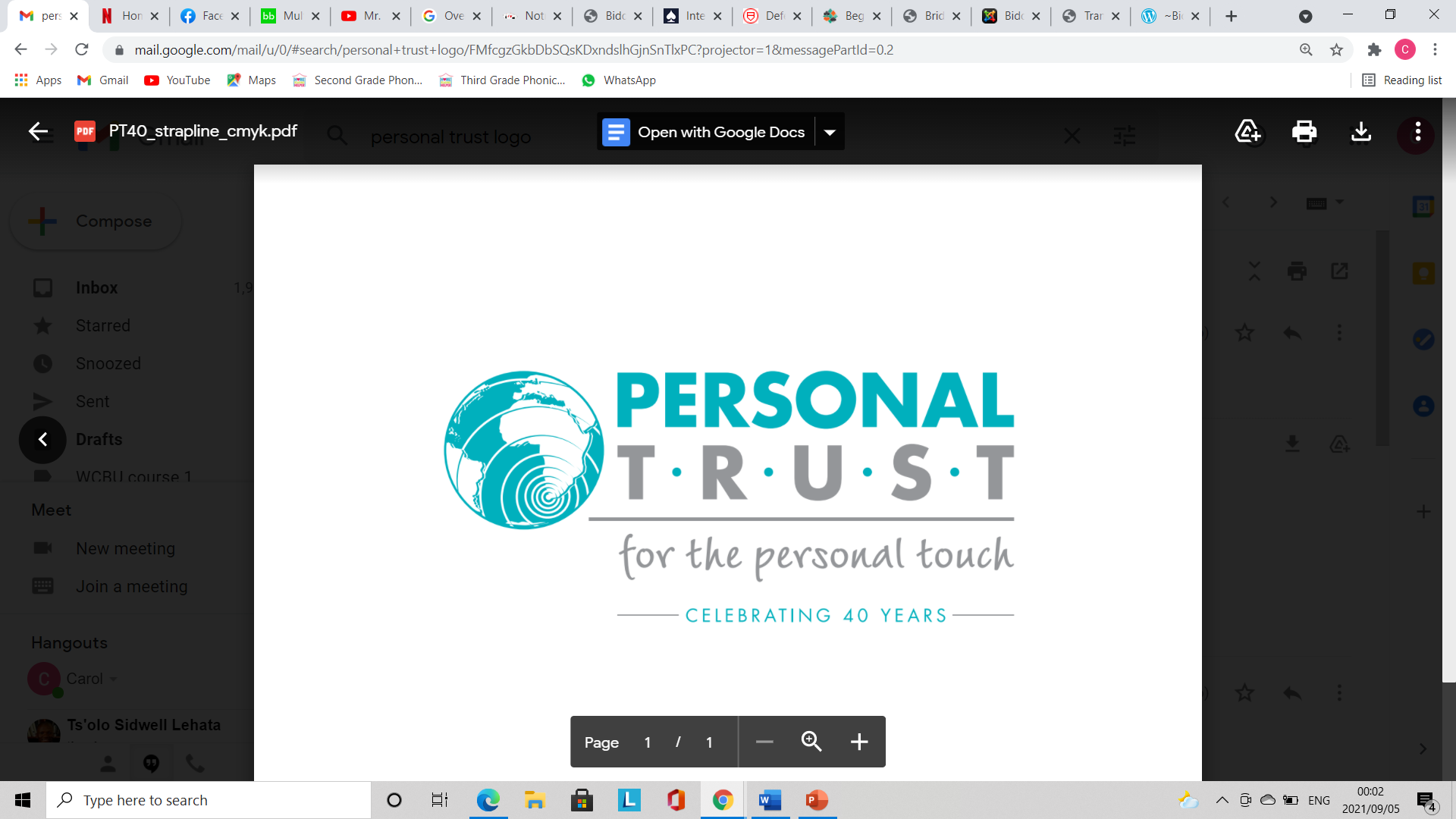 Slam bidding
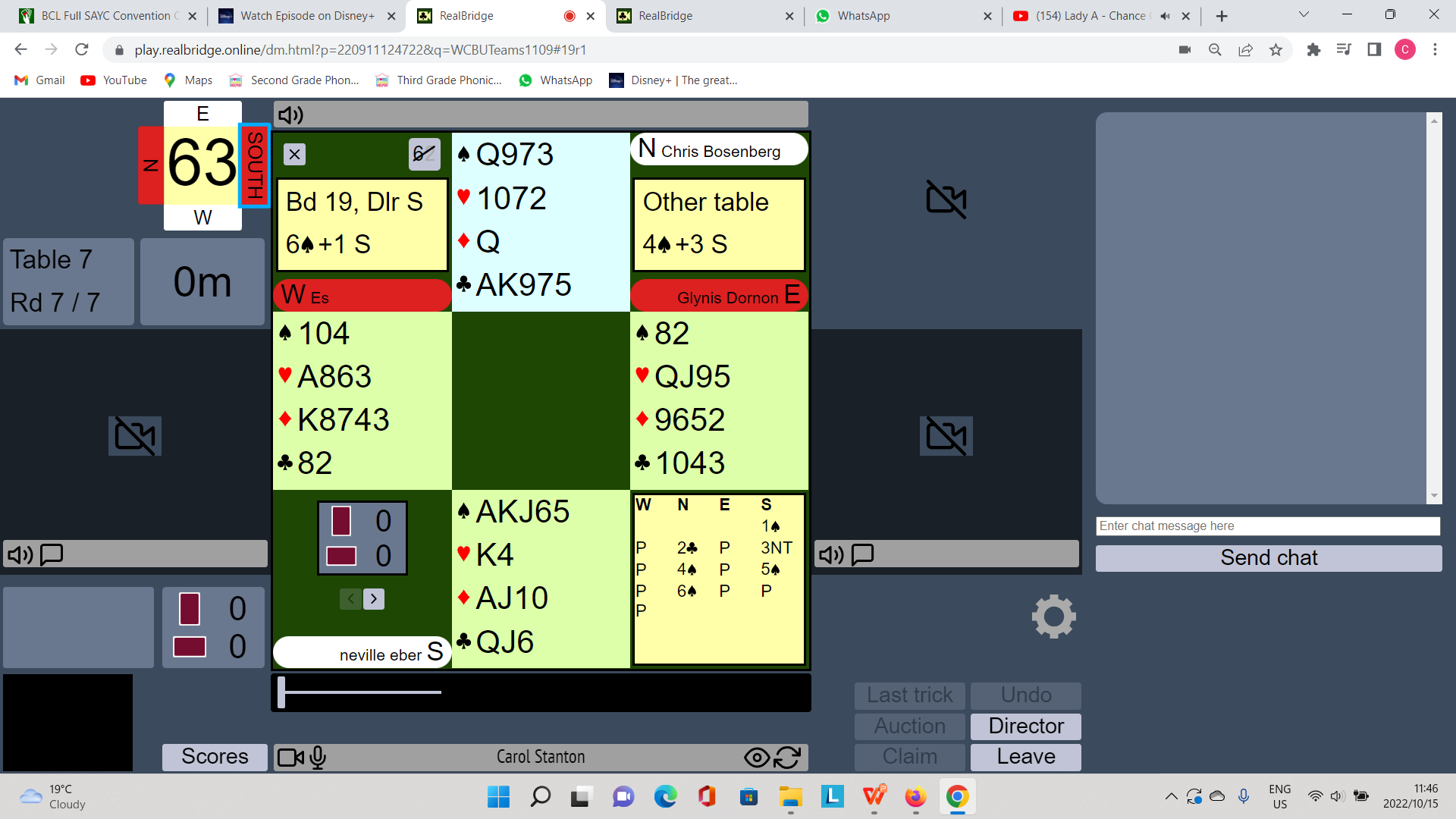 Jacoby
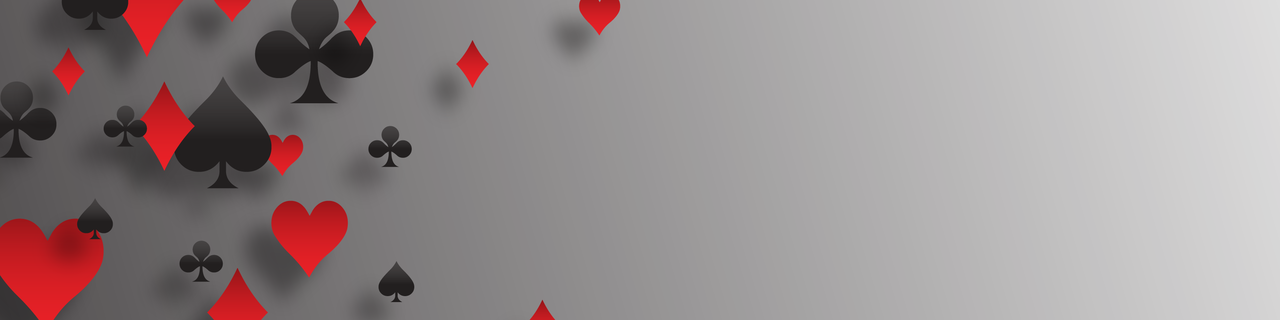 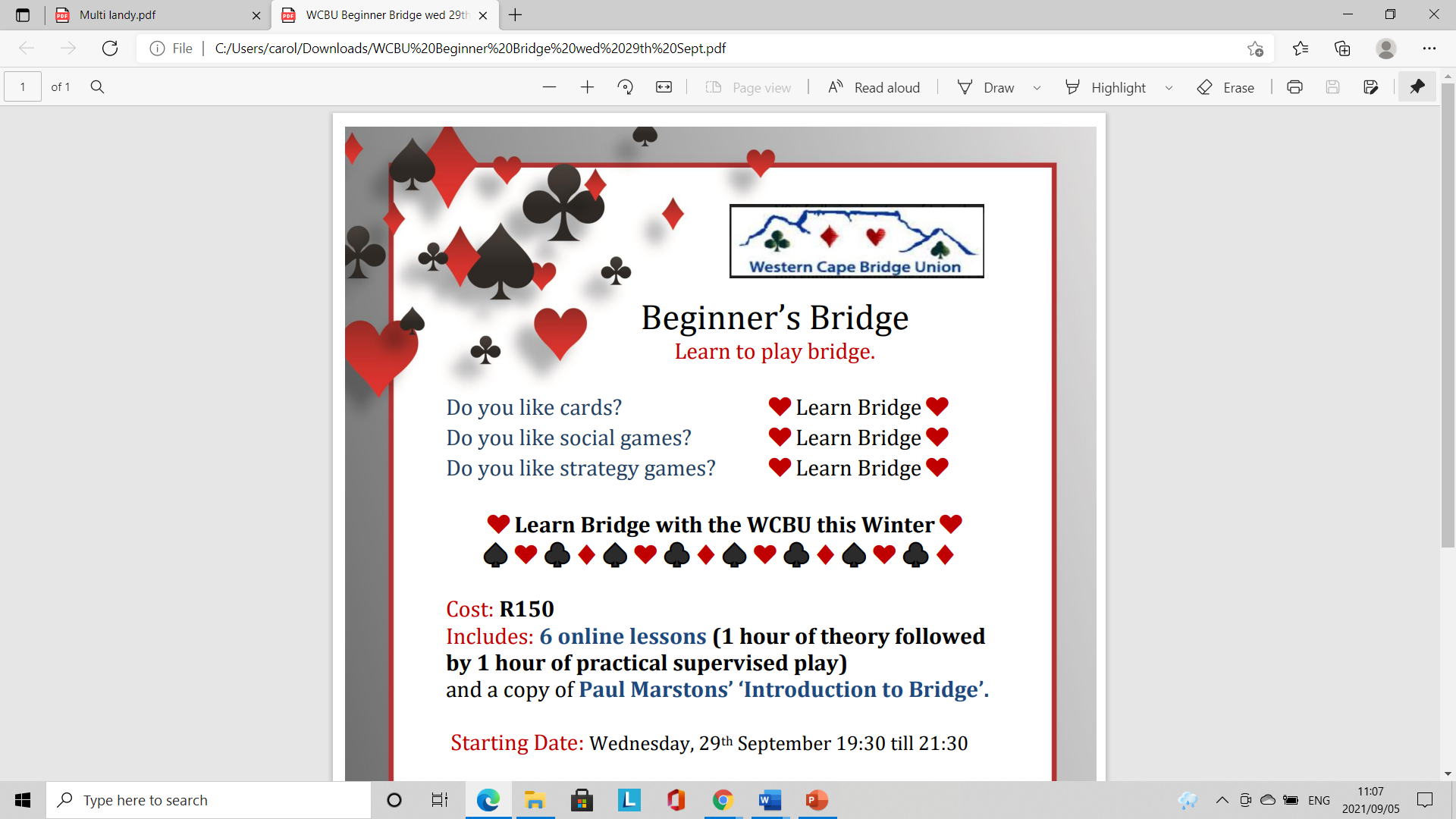 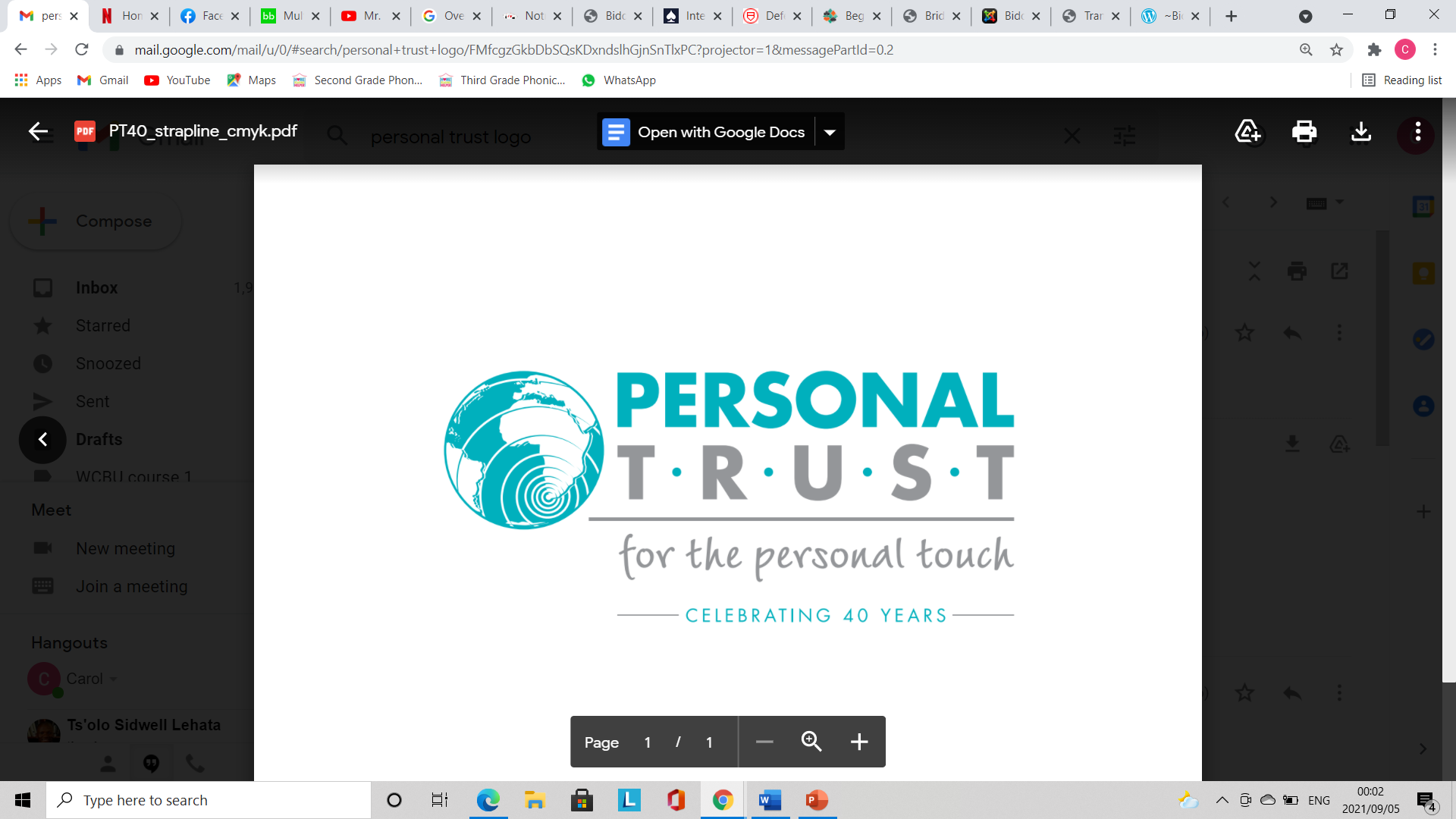 Jacoby:  long suit as a source of tricks
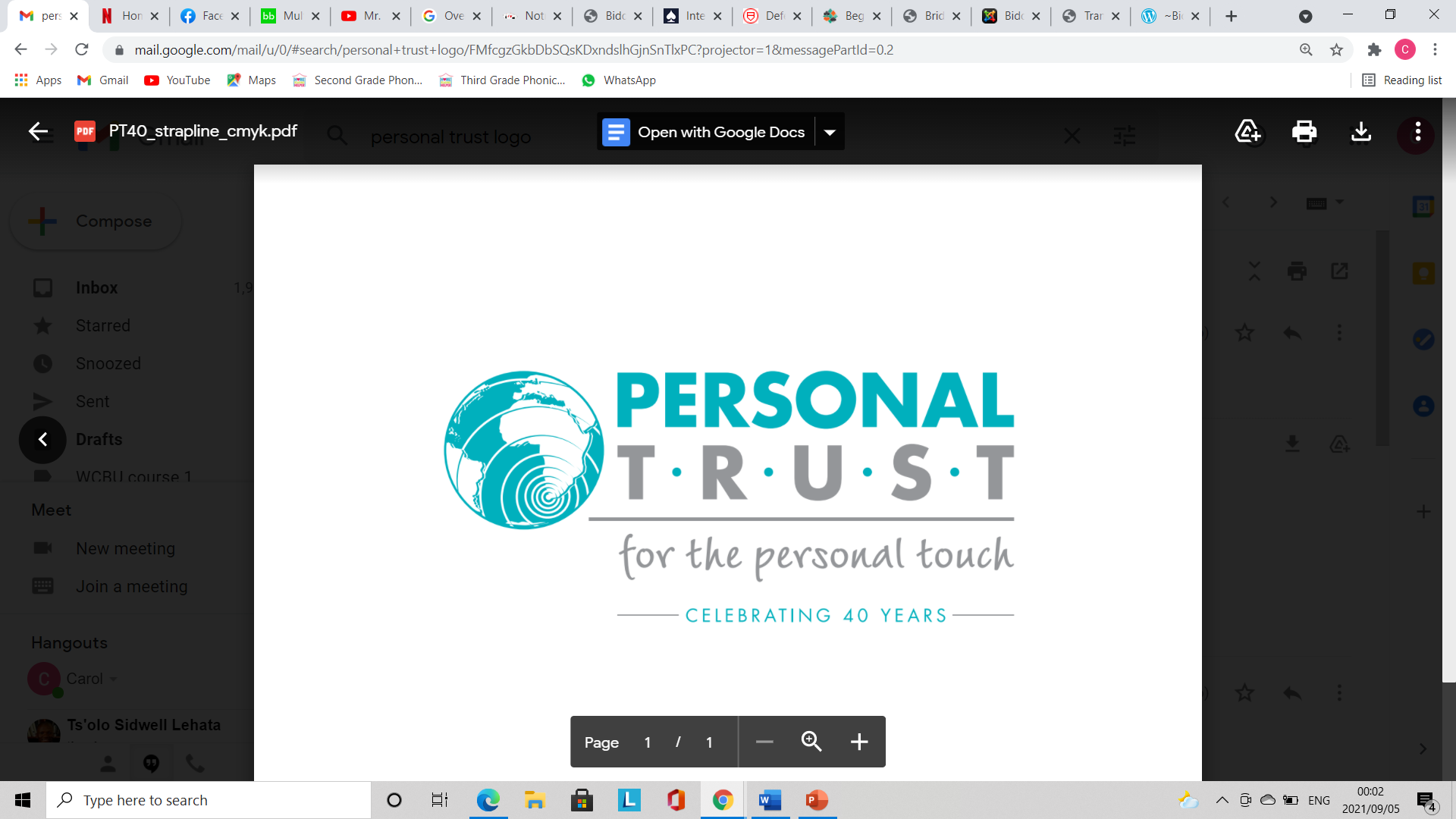 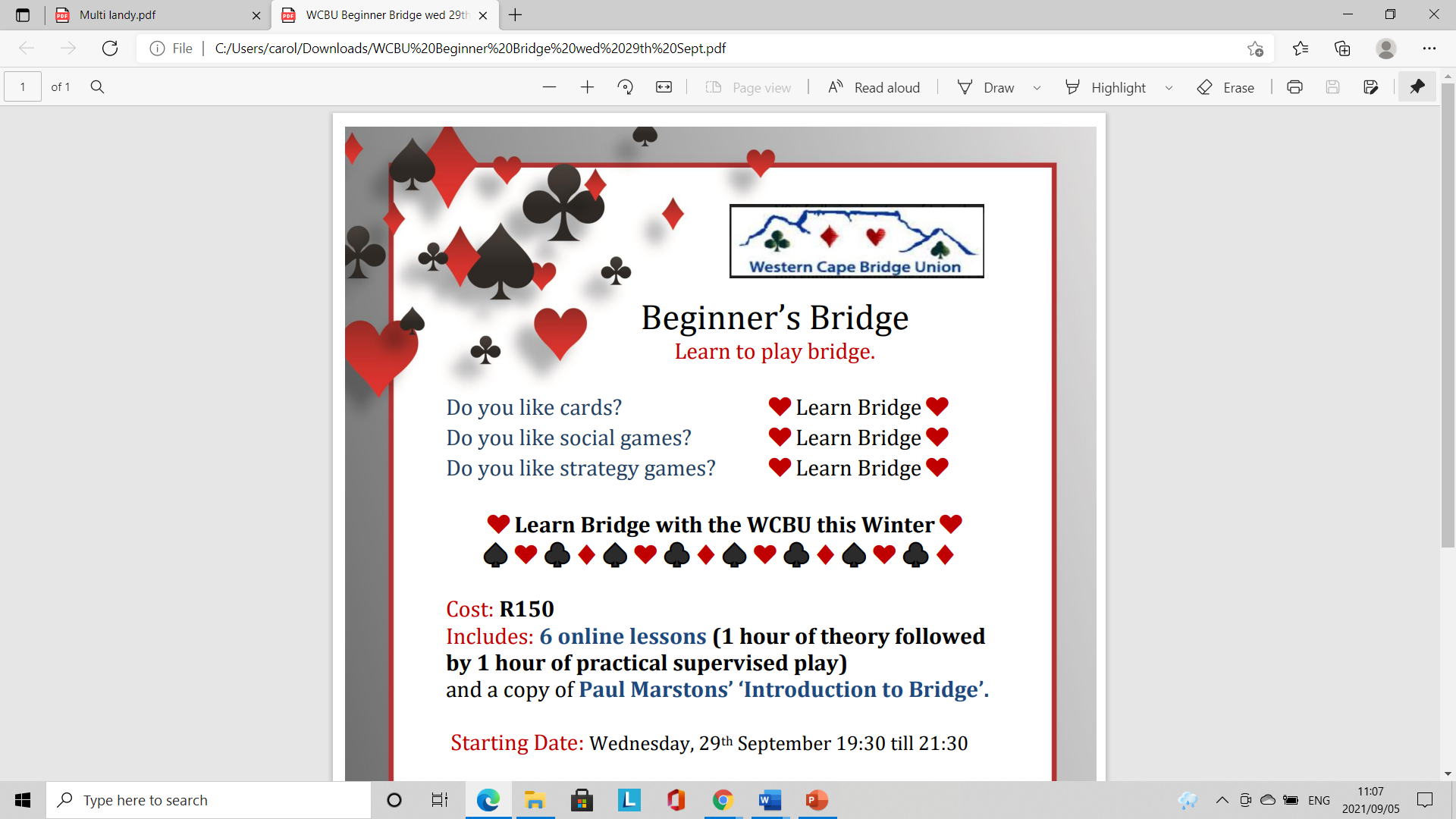 Jacoby:  long suit as a source of tricks
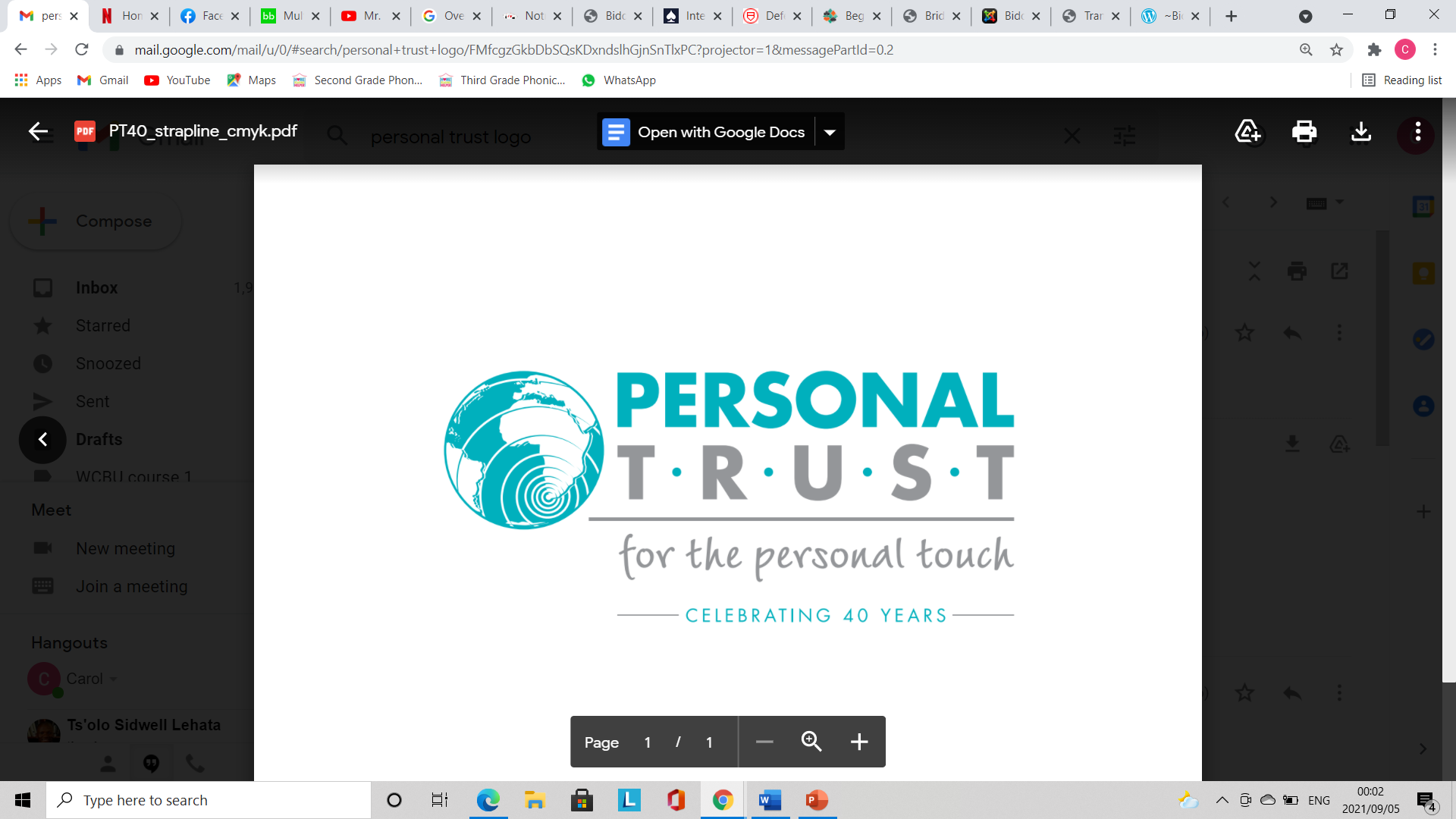 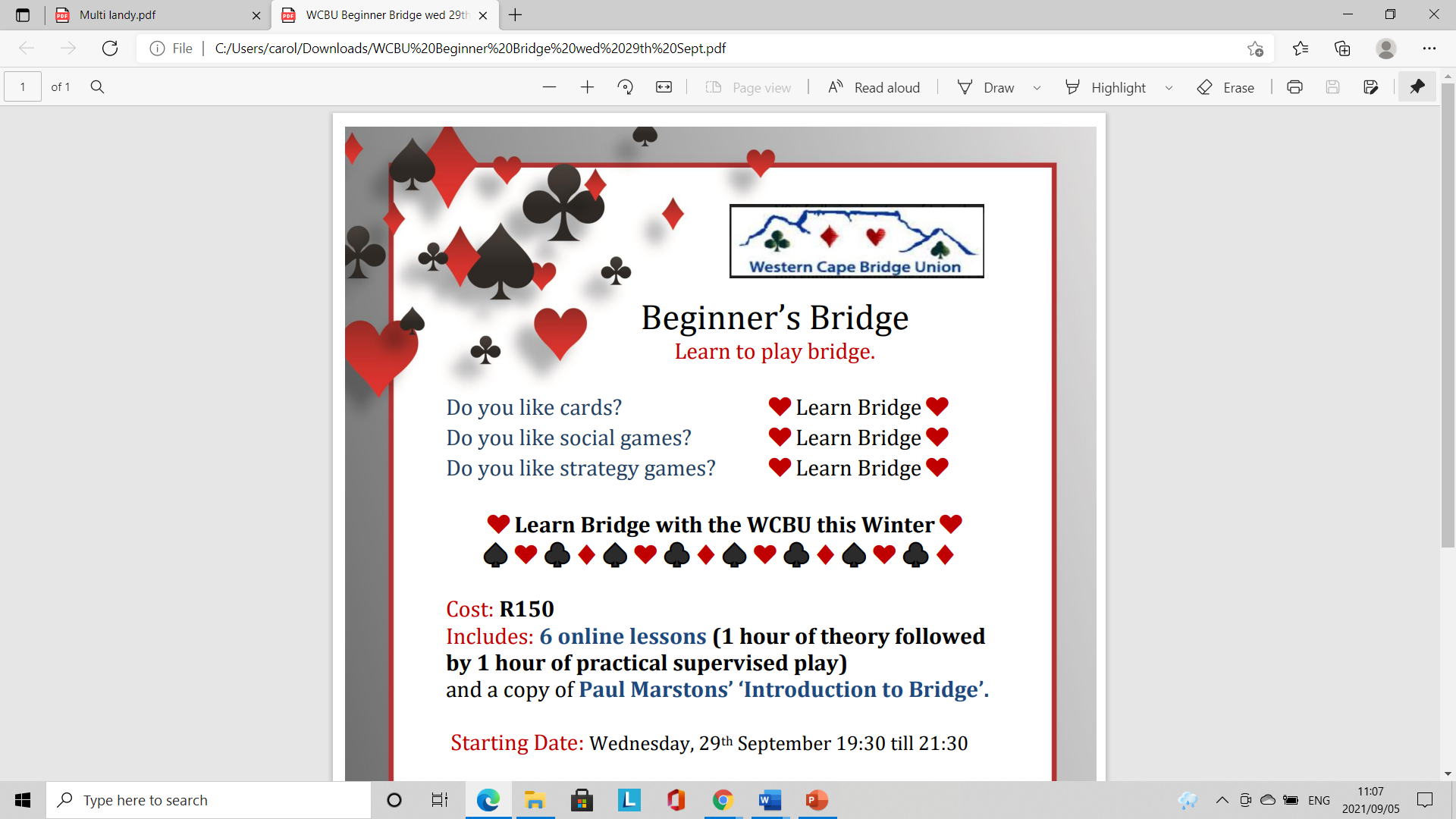 Evaluating Partner’s pre-empt
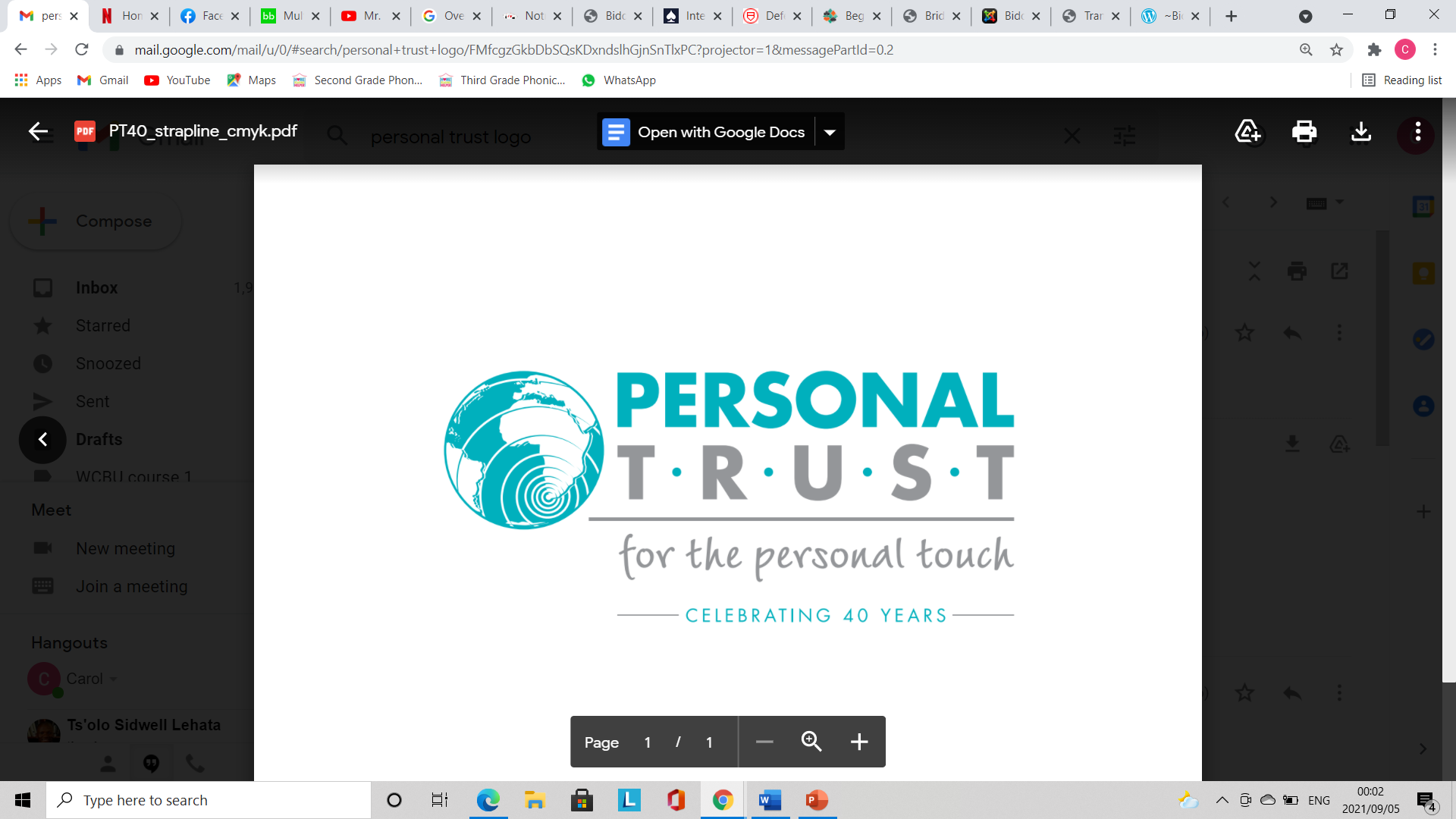 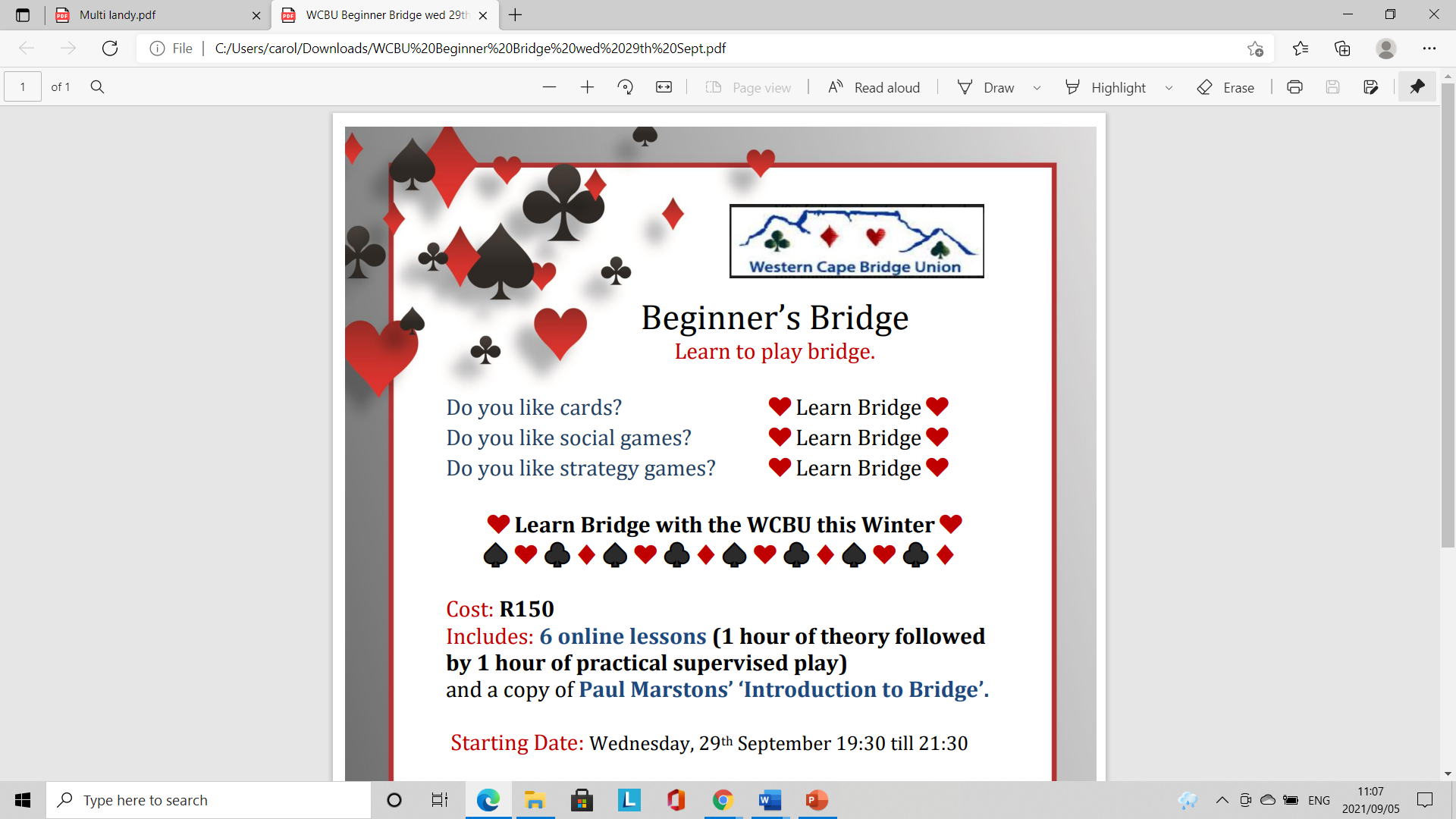 Evaluating Partner’s pre-empt
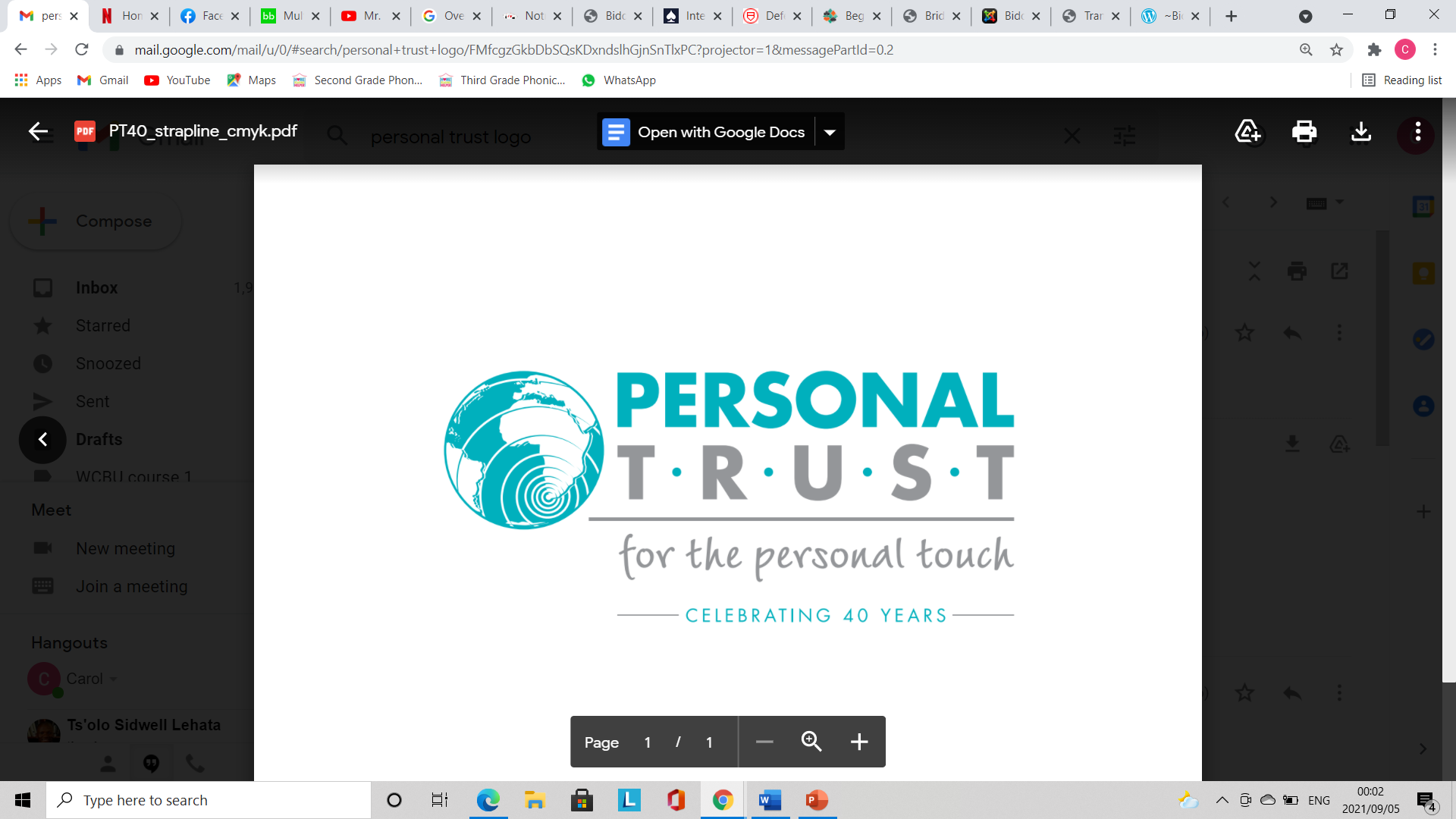 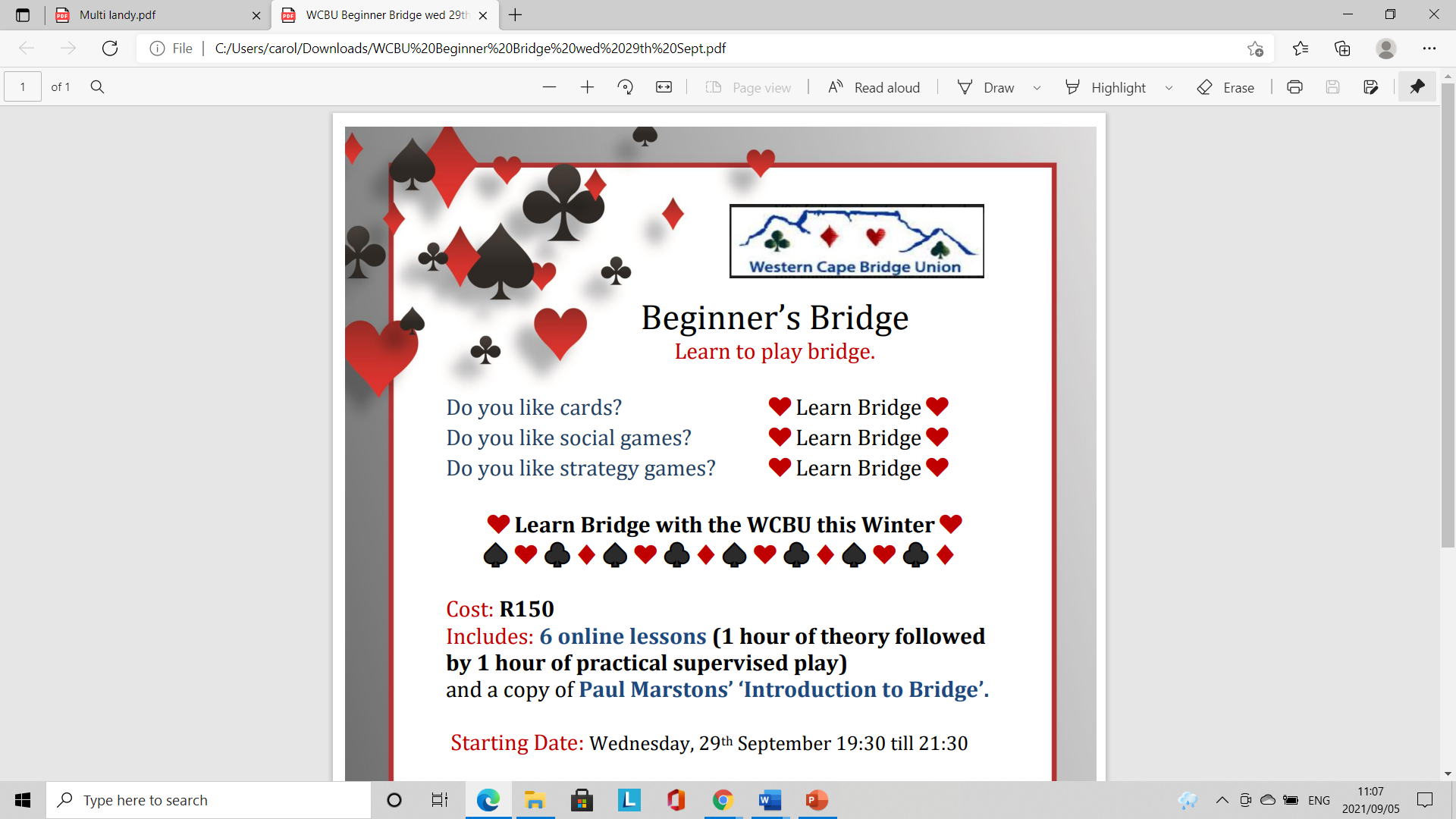 Evaluating Partner’s pre-empt
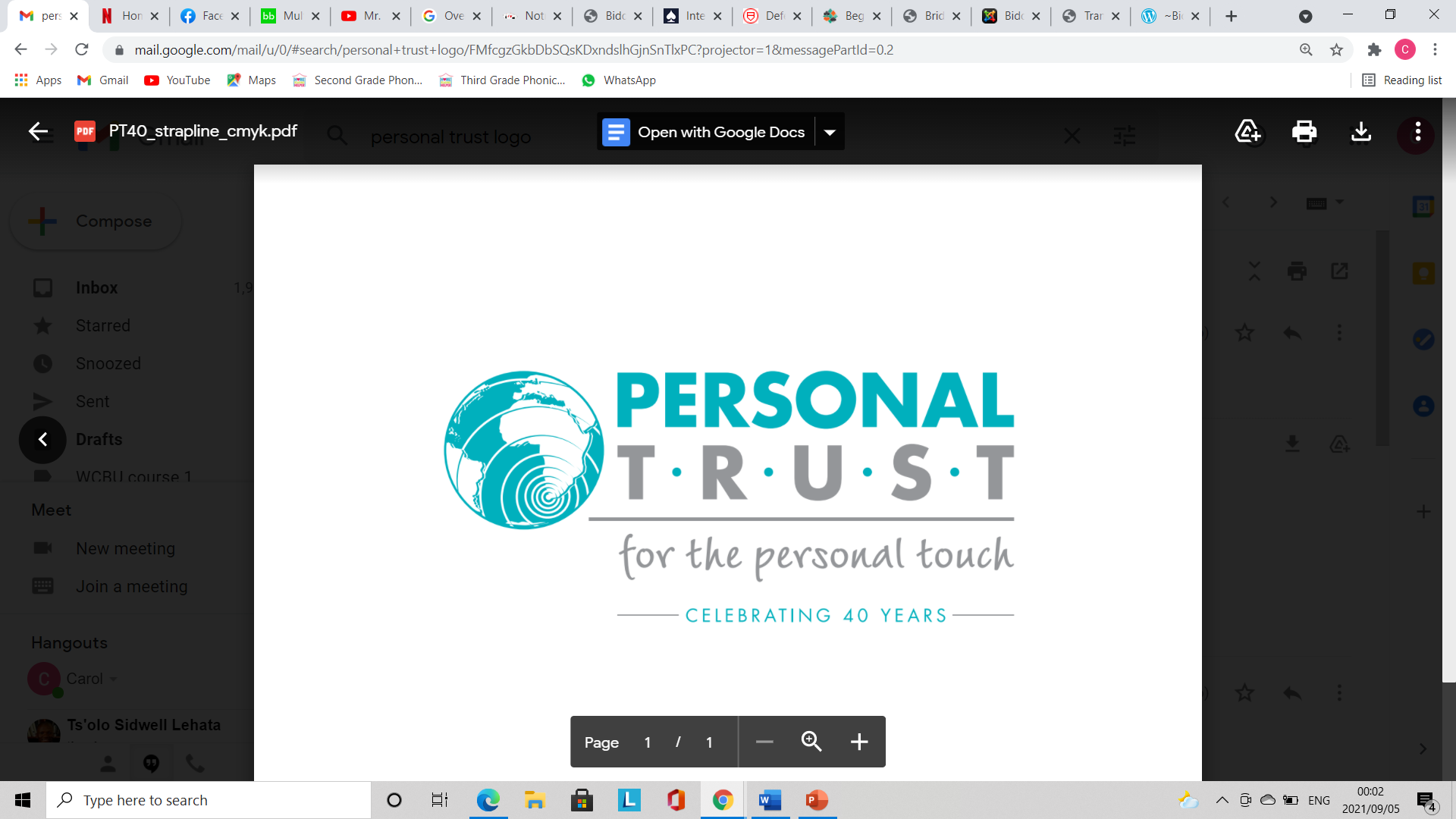 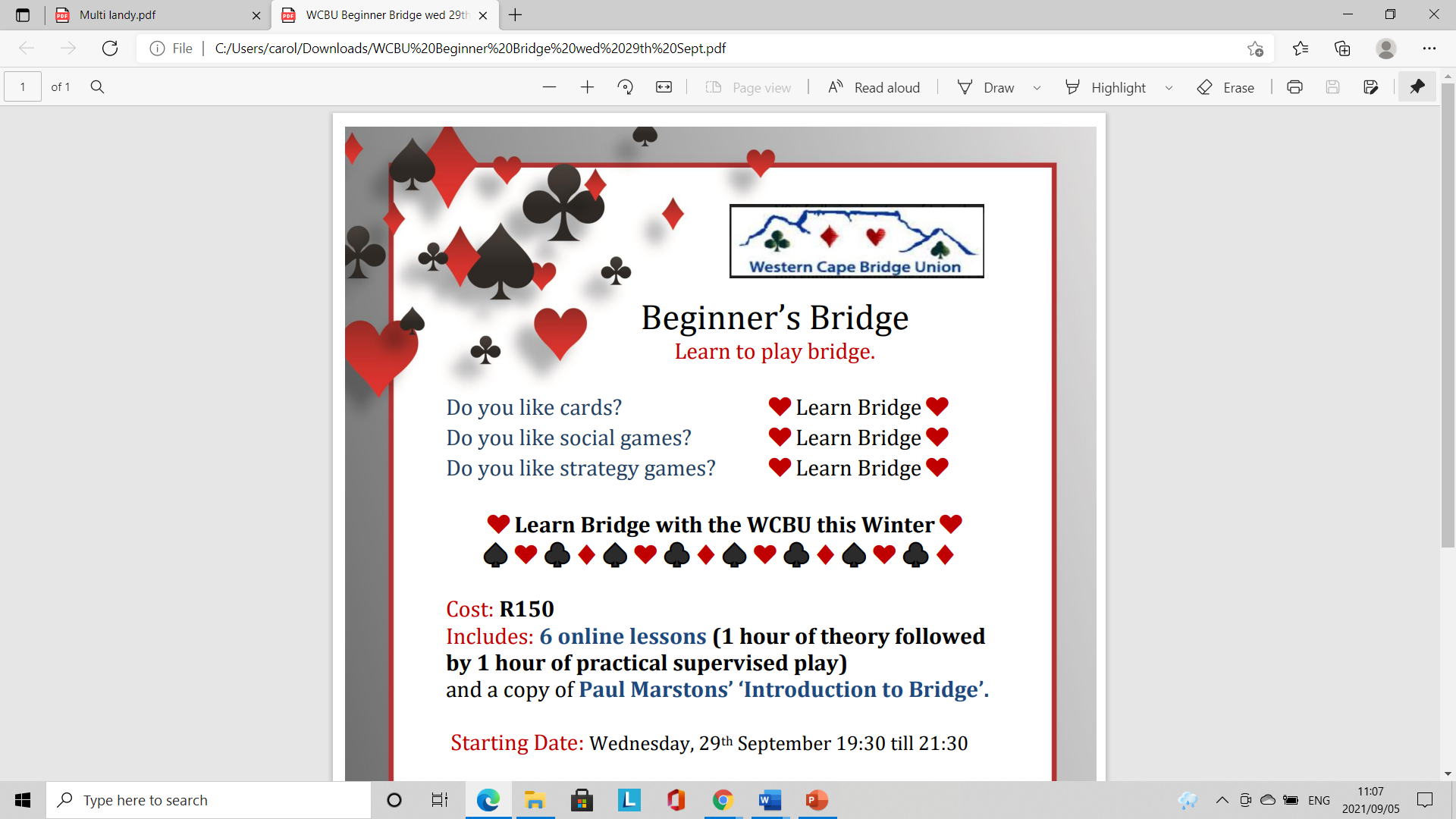 Evaluating Partner’s pre-empt
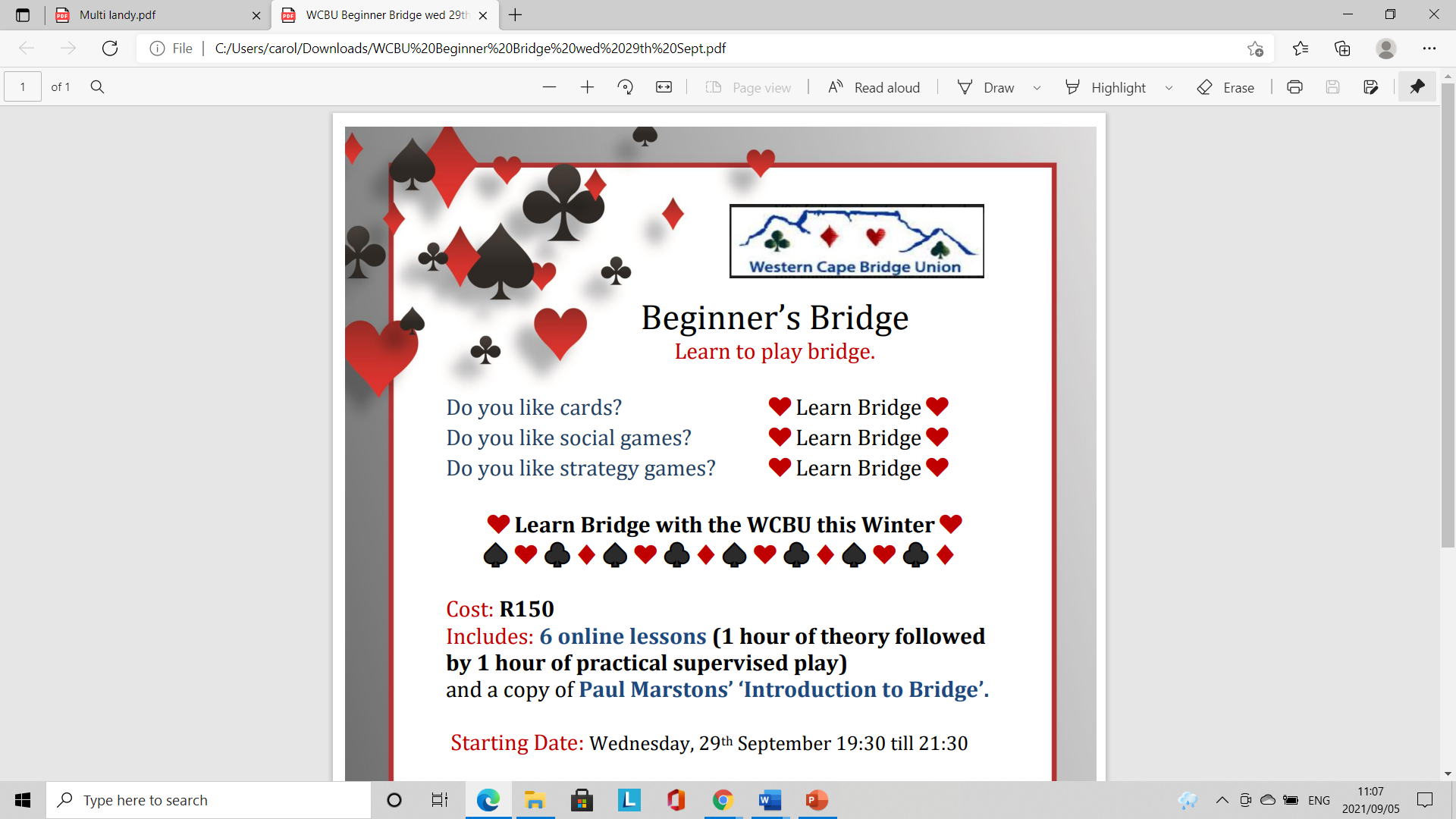 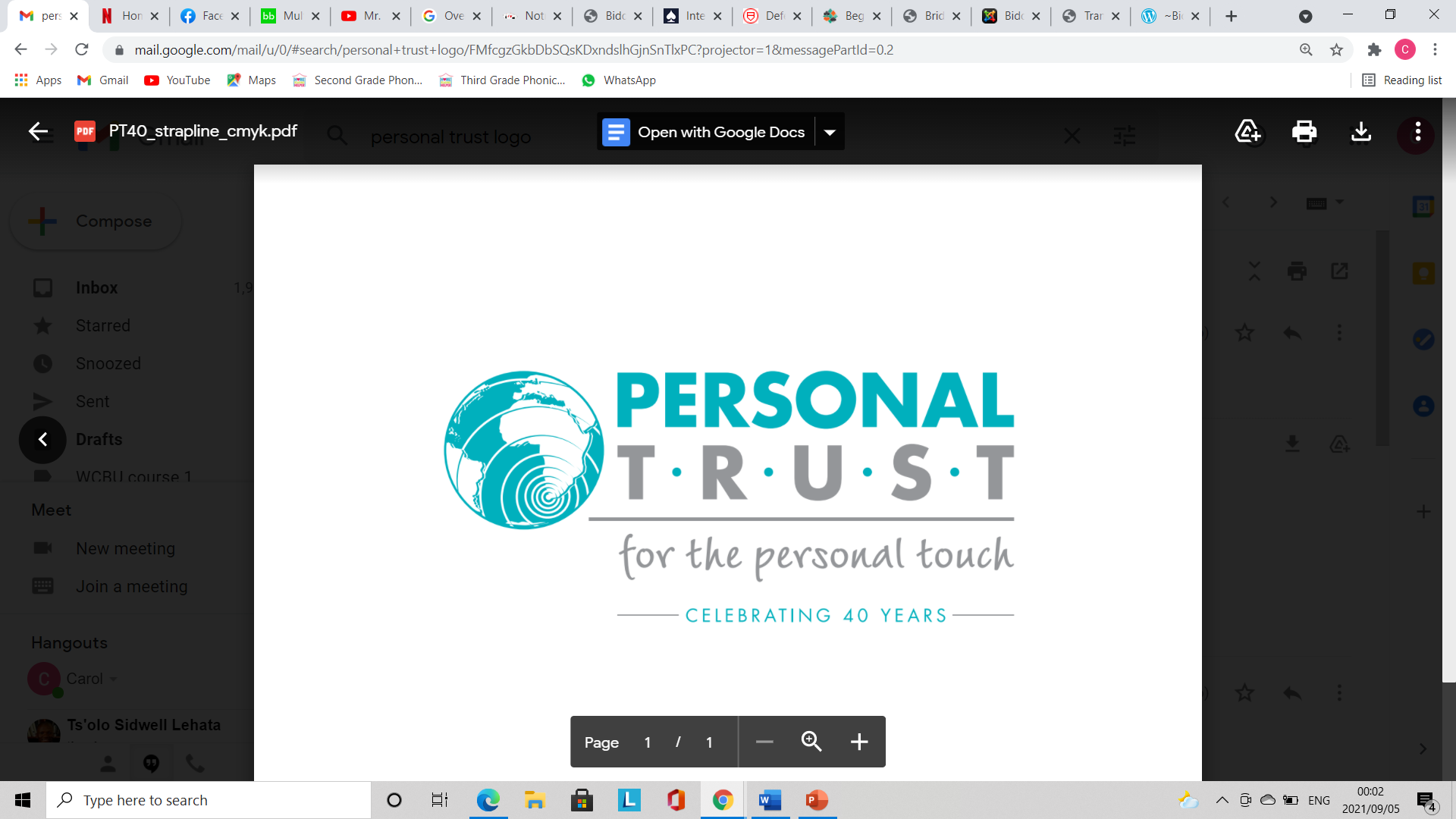 Evaluating Your hand opposite a 2- suiter
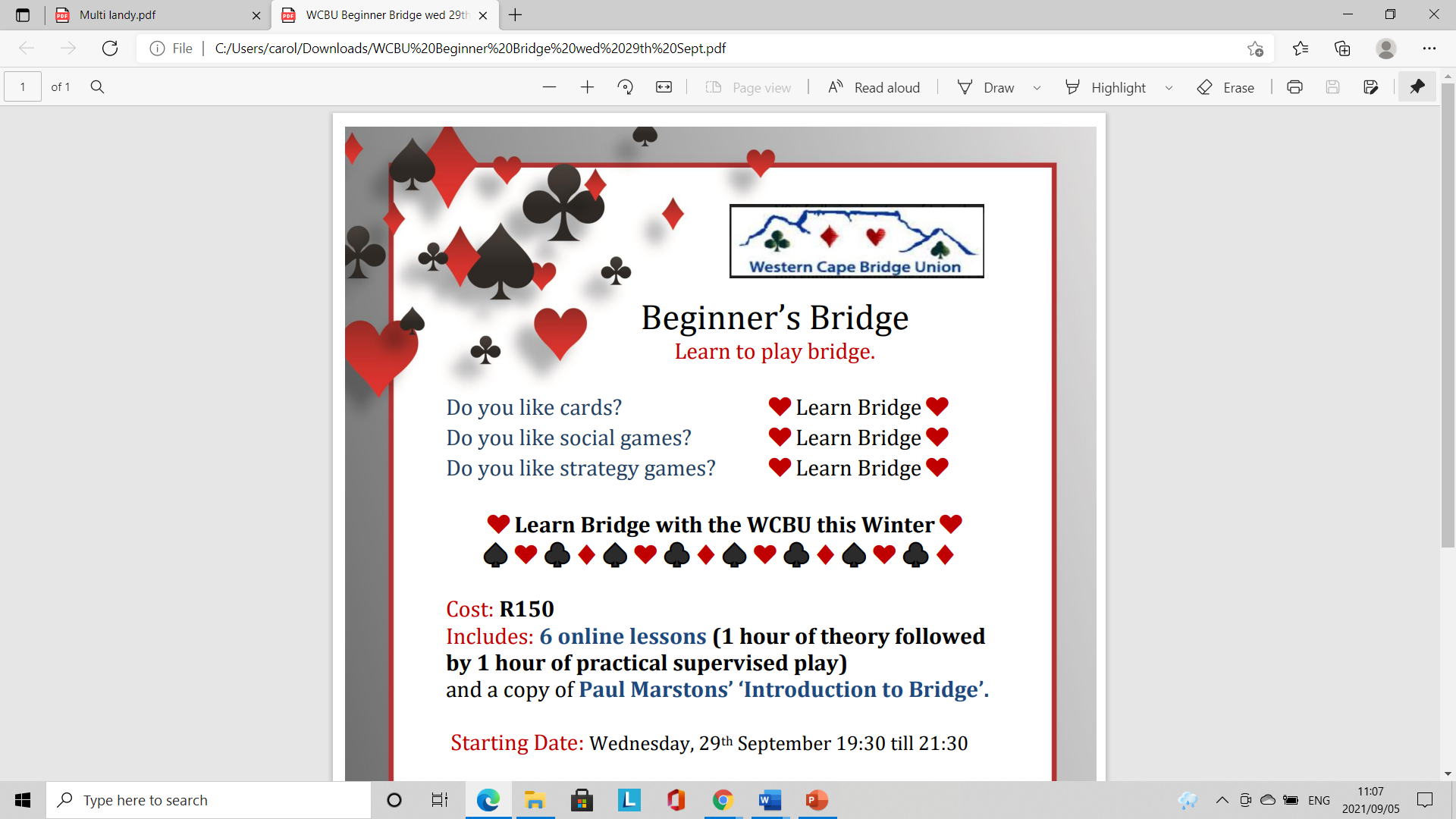 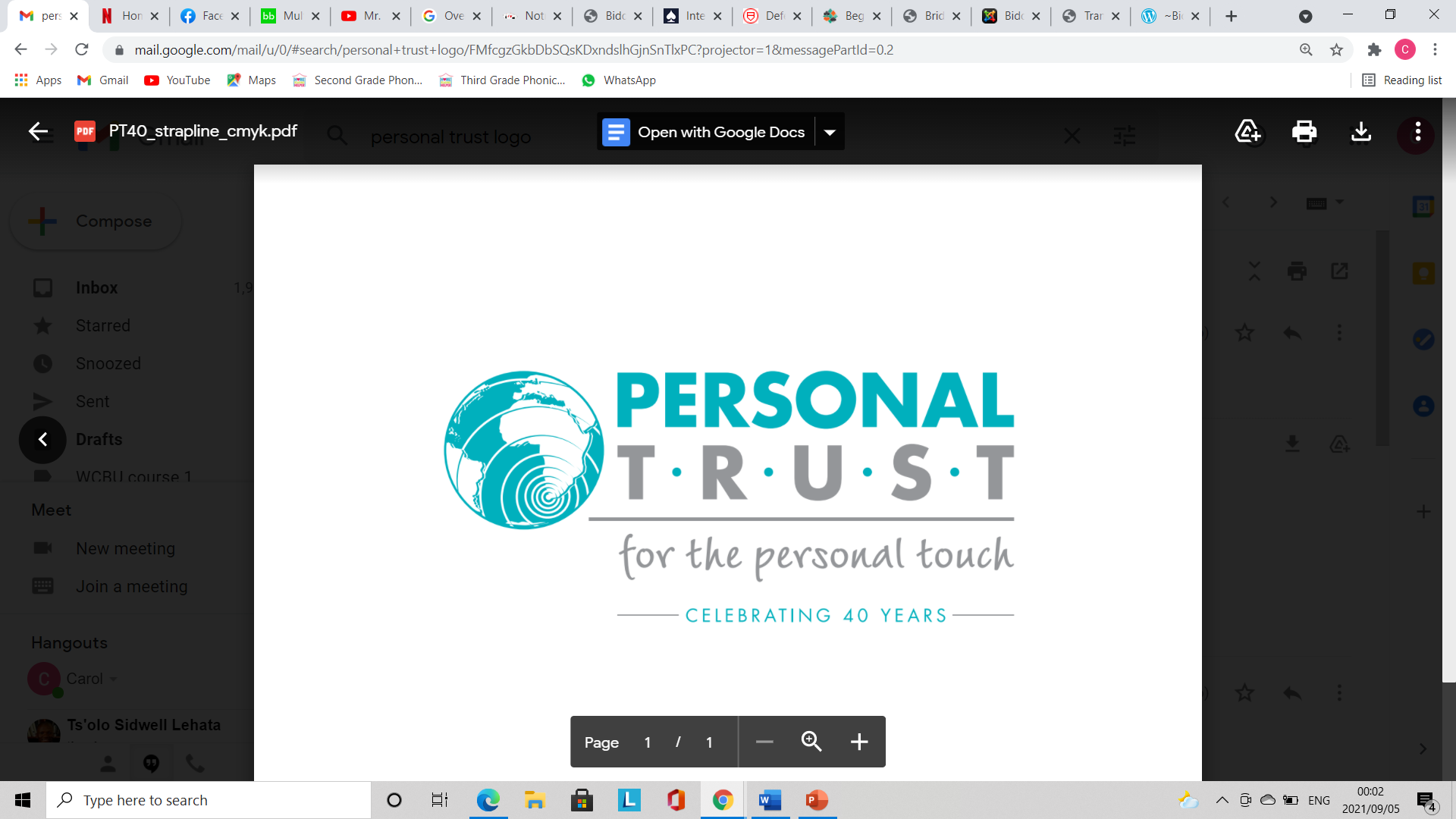 Evaluating Your hand opposite a 2- suiter
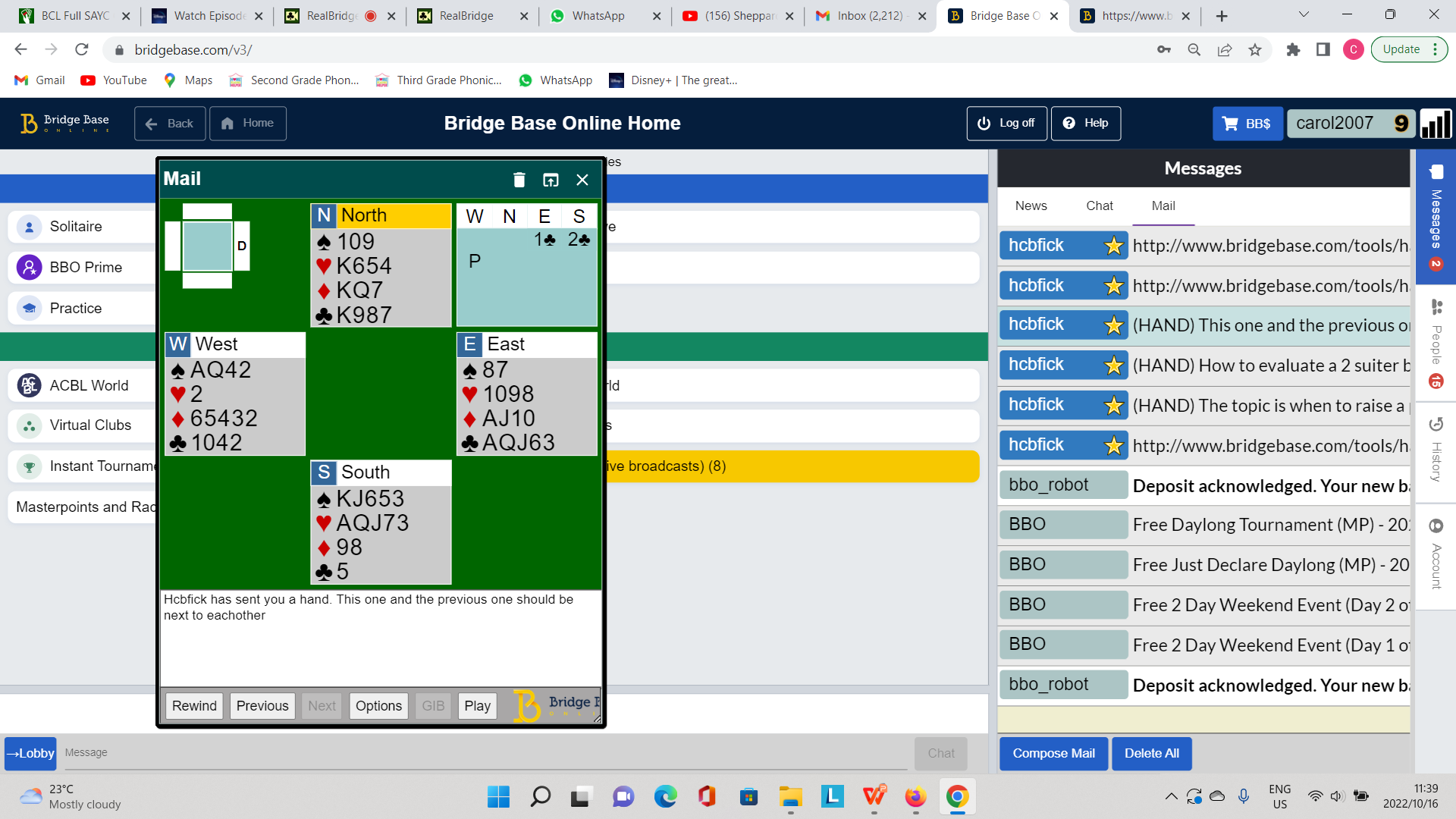 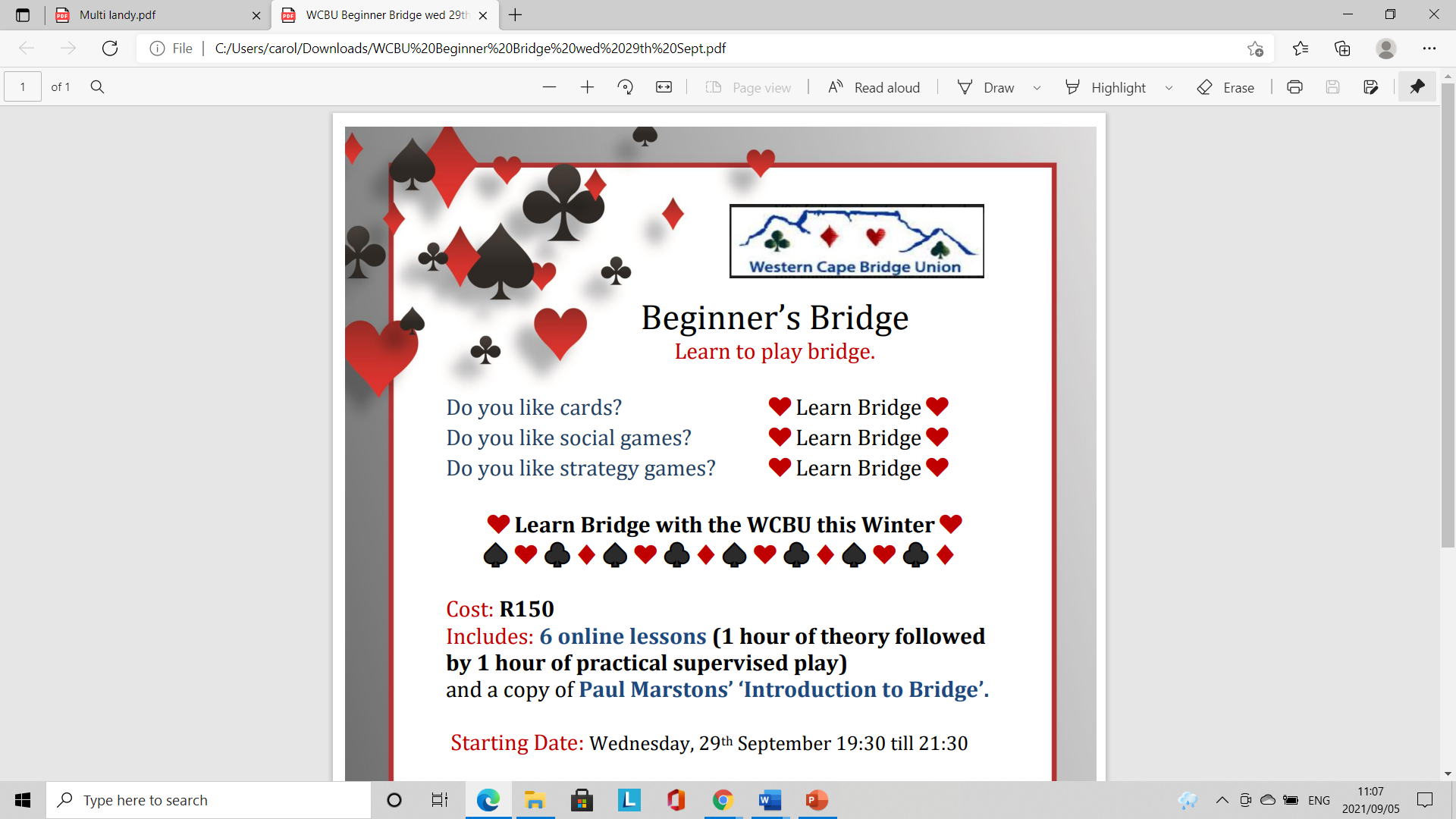 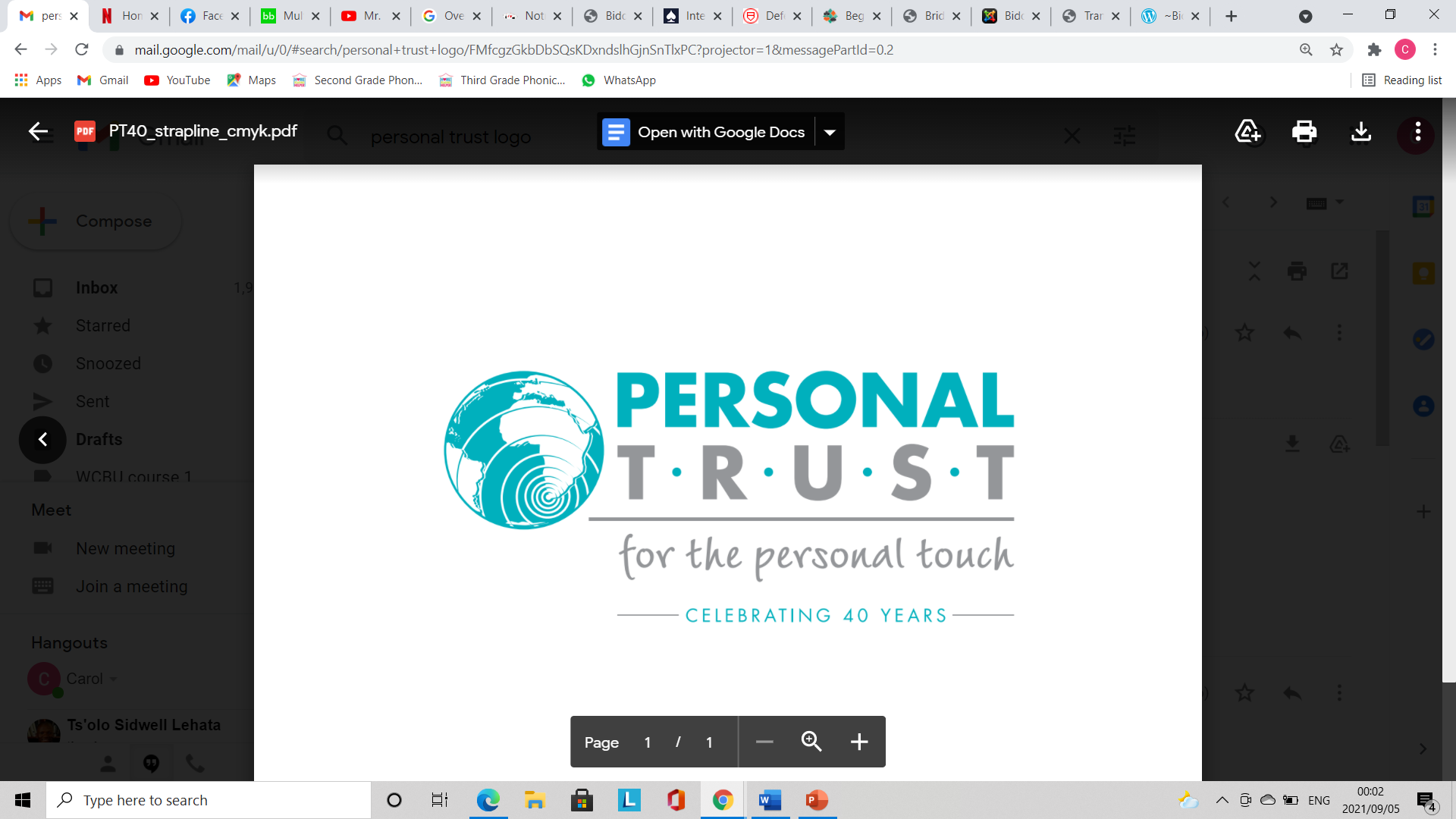 6- 5 come alive
Overcalling too loosly
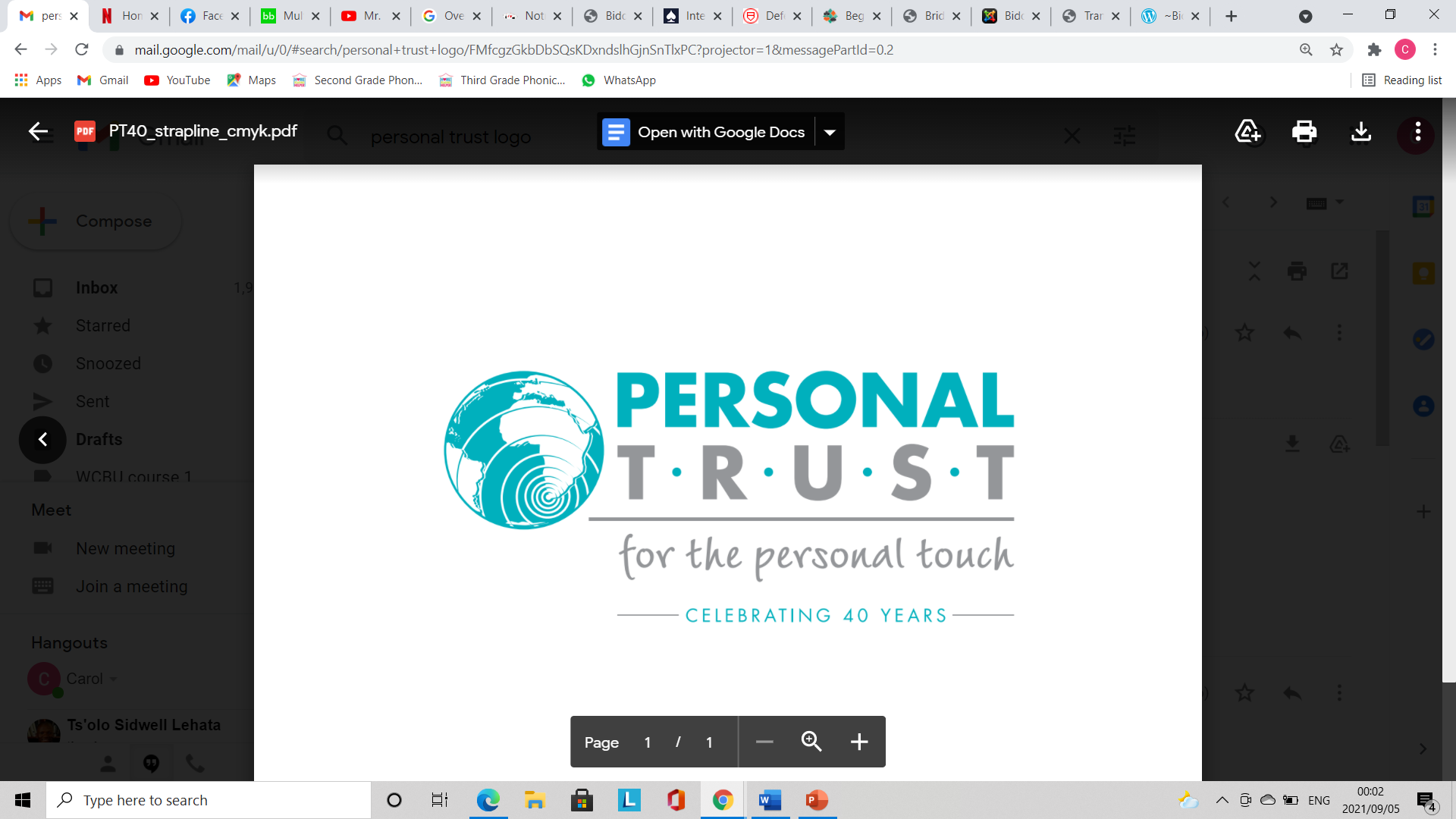 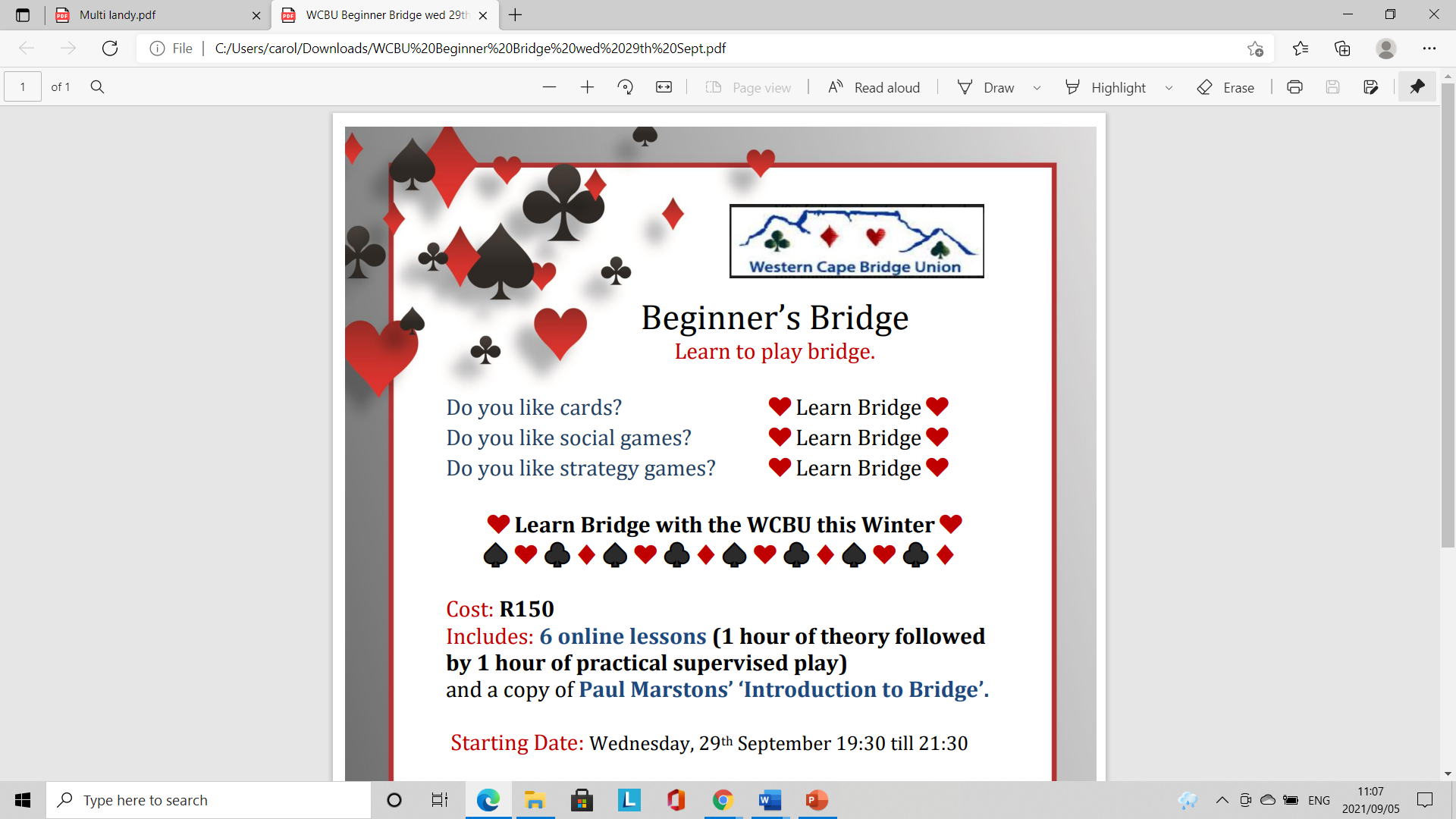 Overcalling too loosly
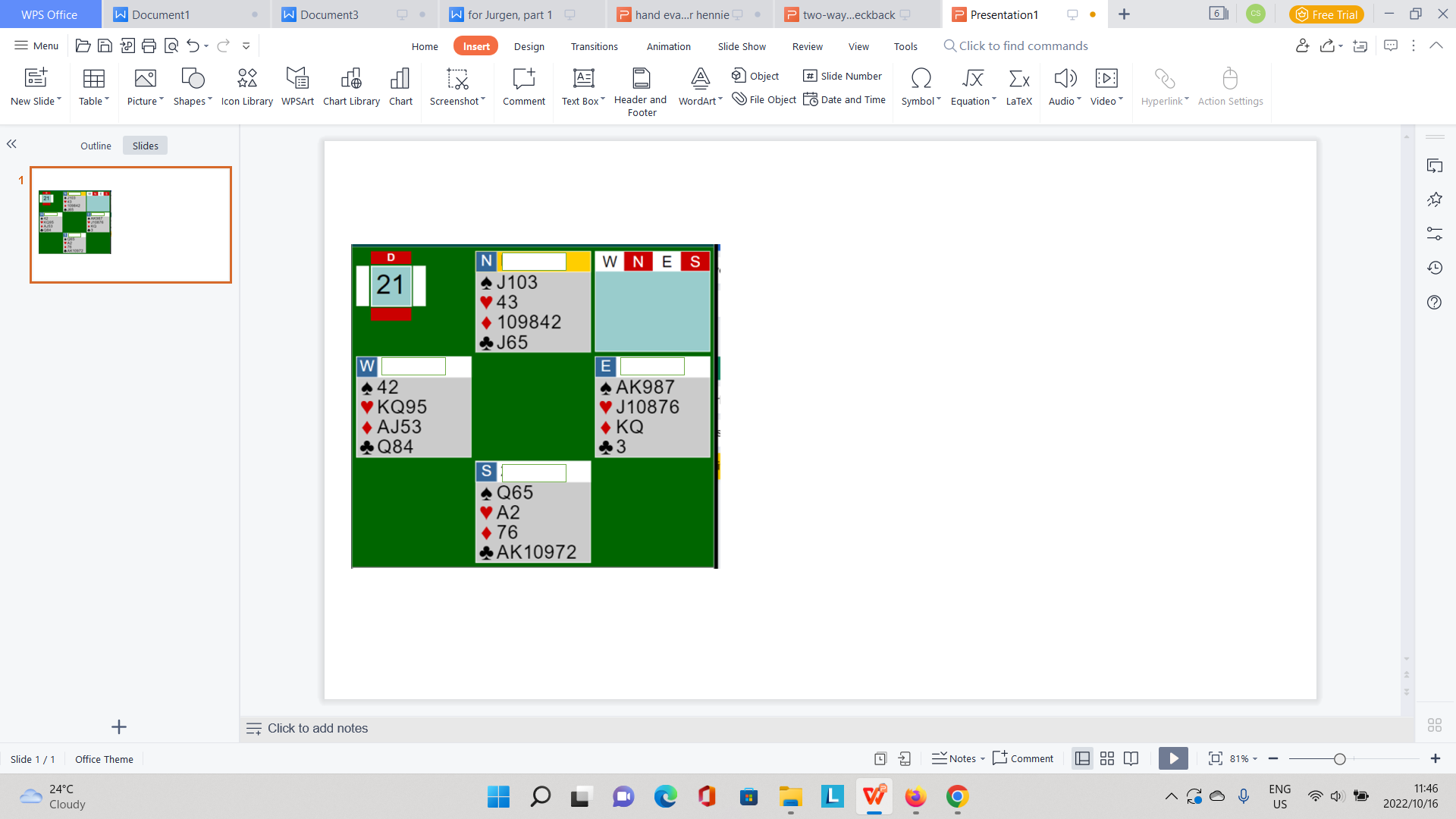 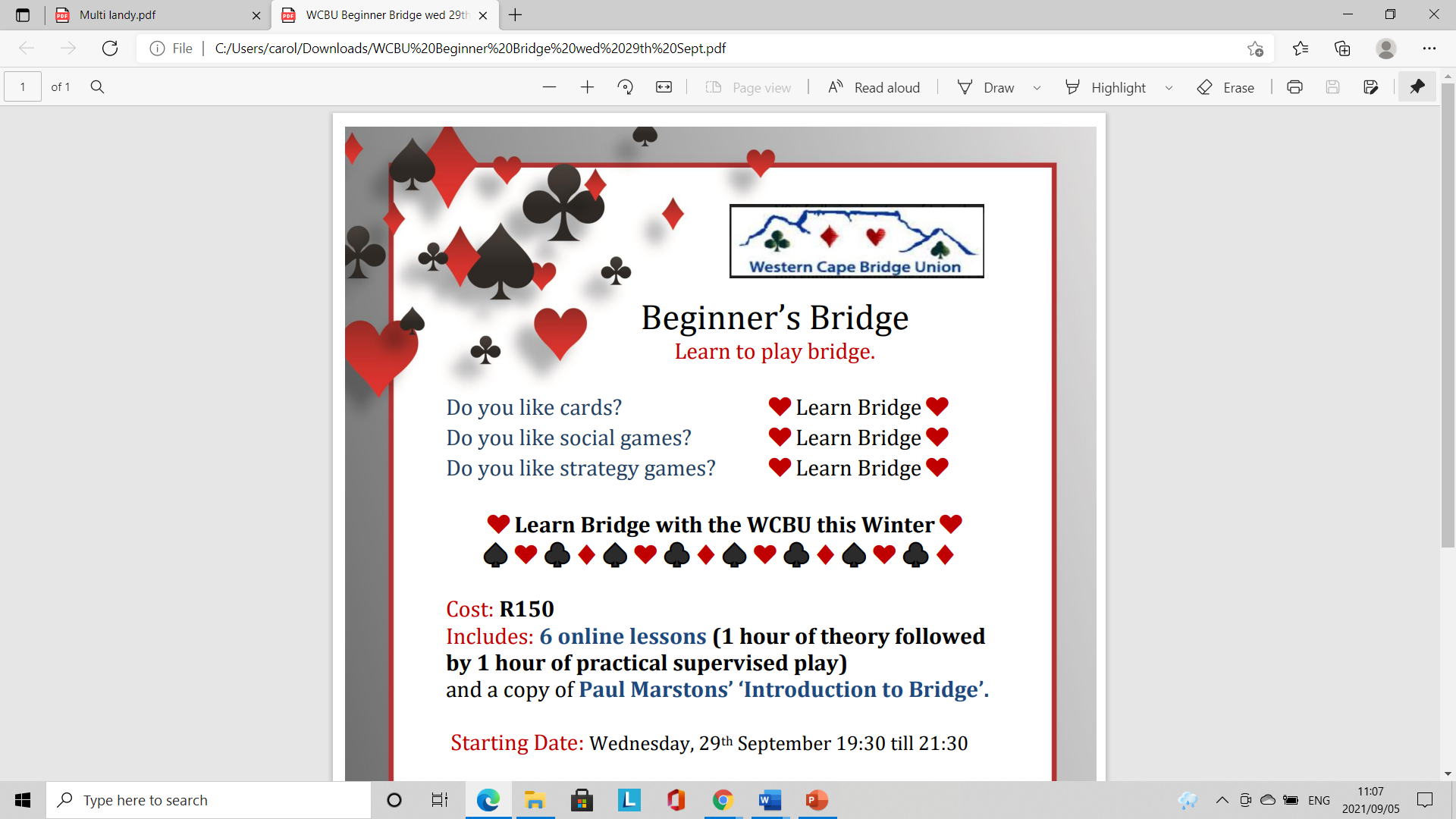 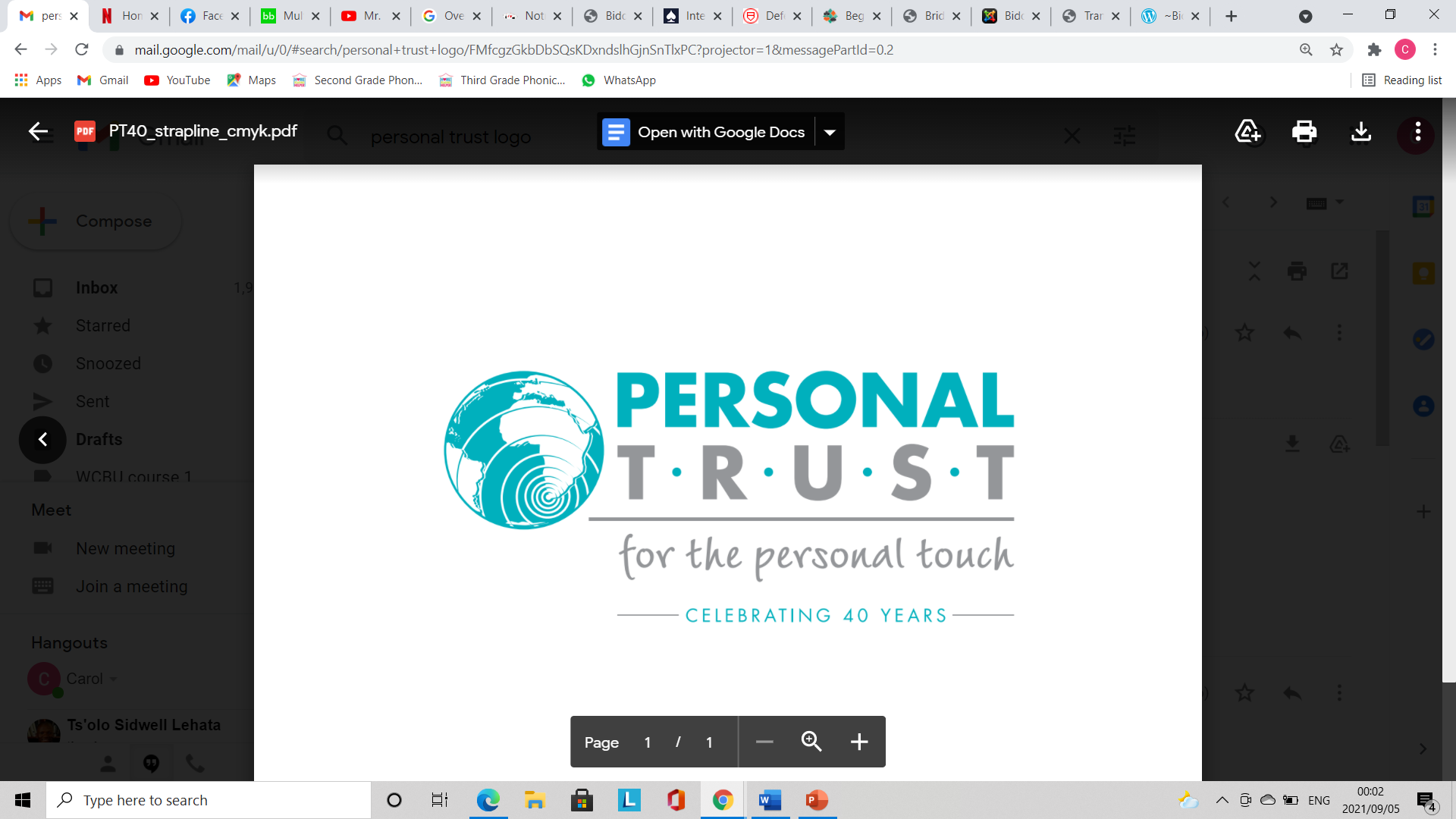 Obeying the law
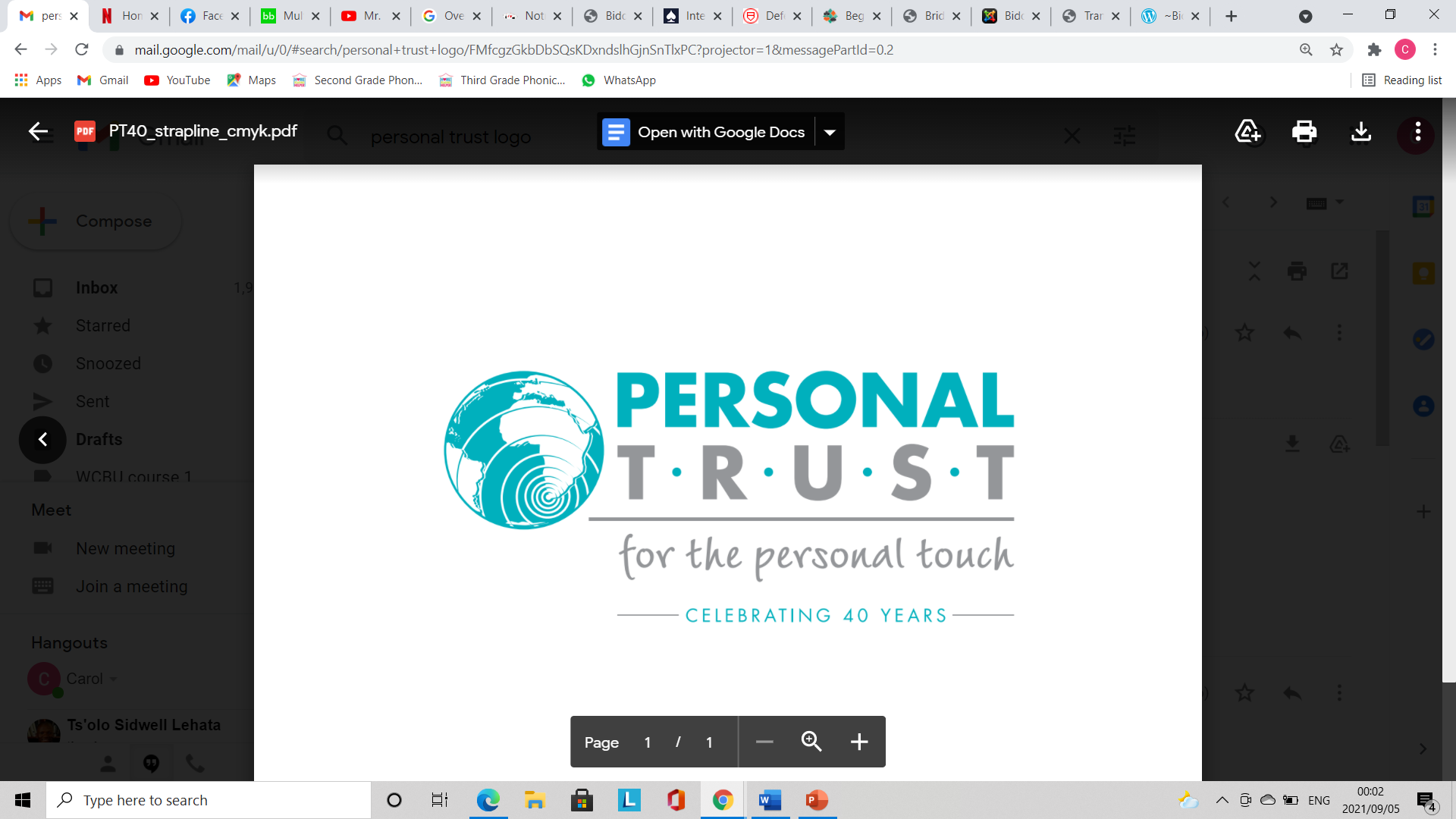 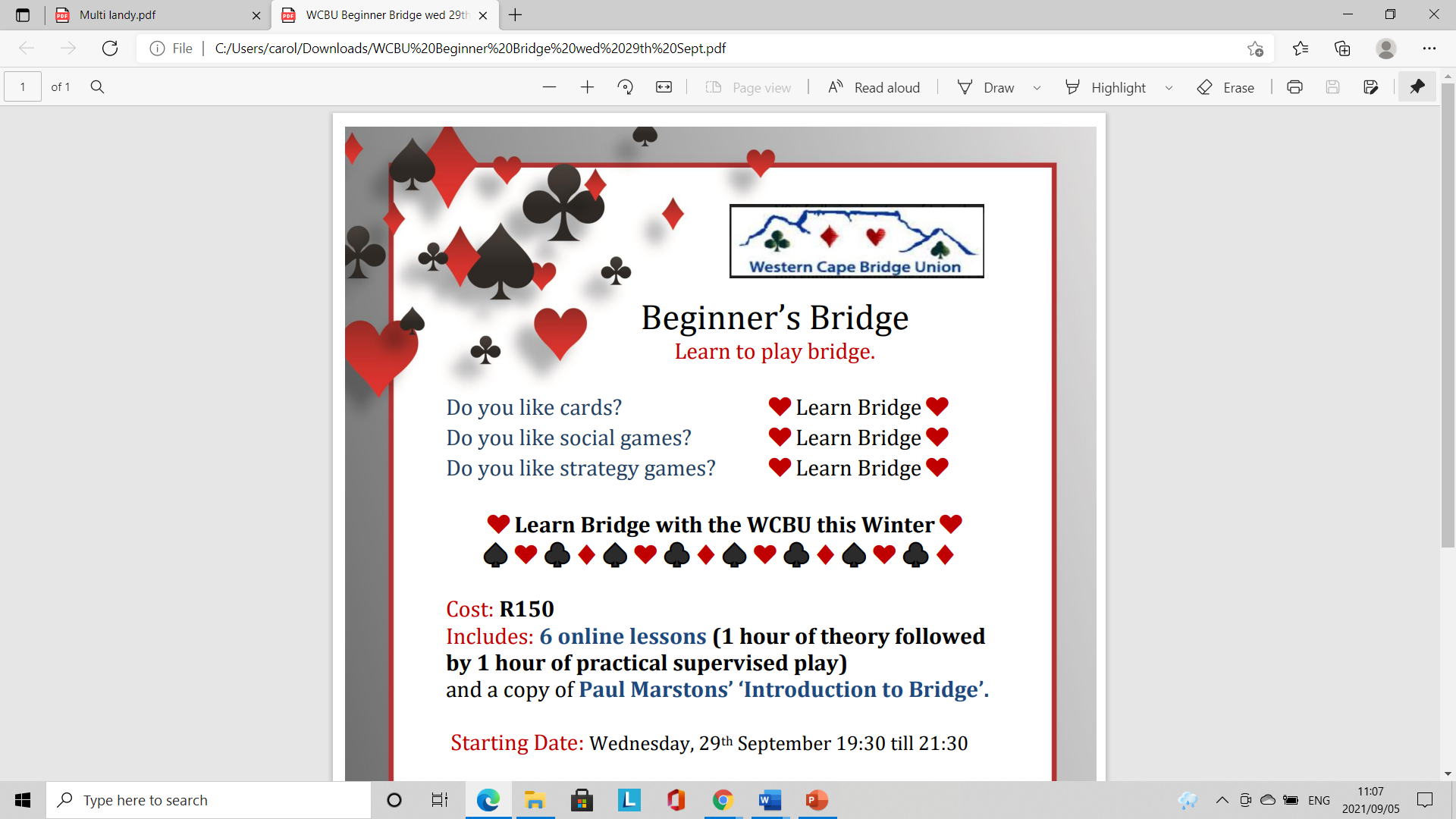 Obeying the law
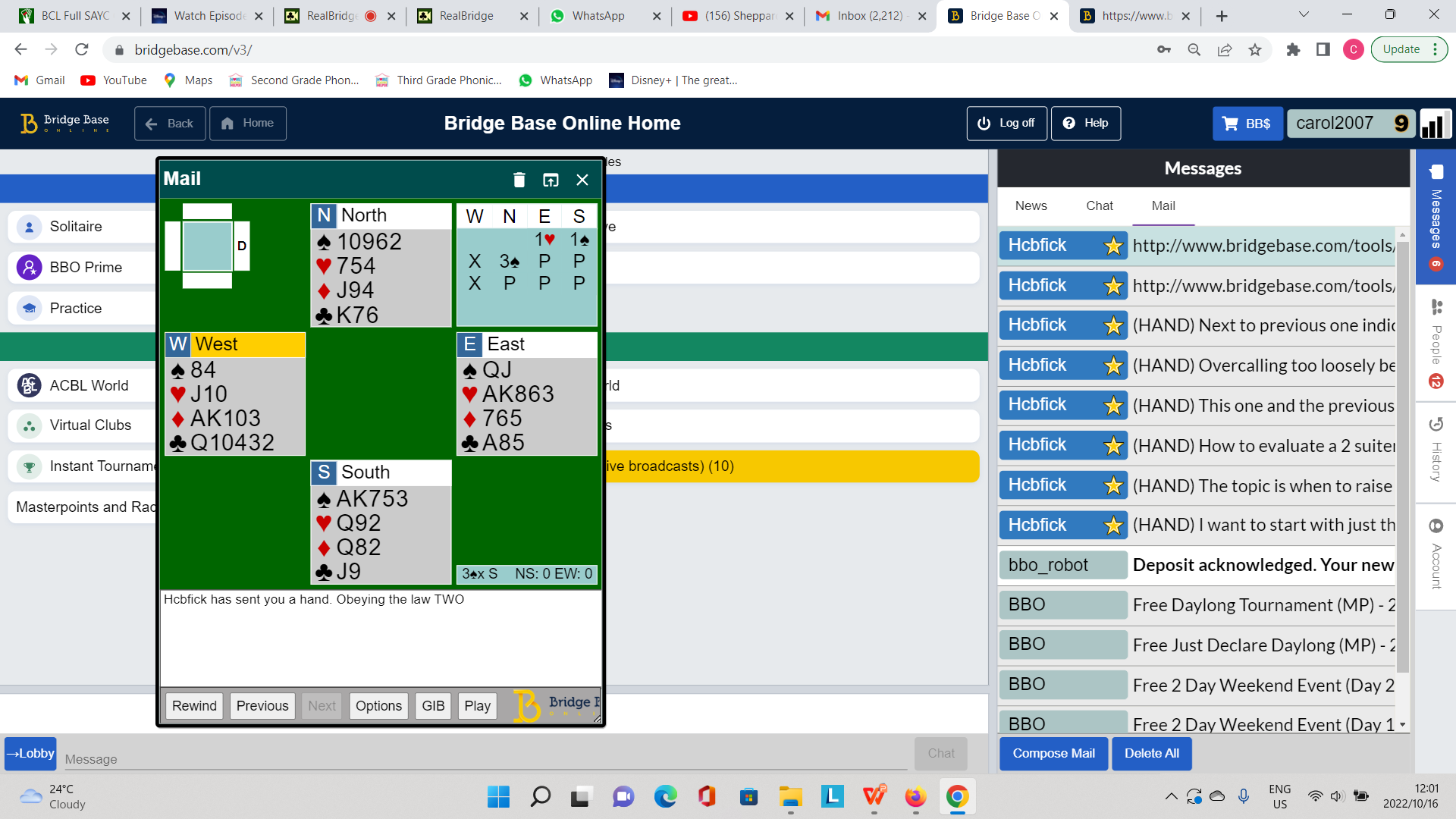 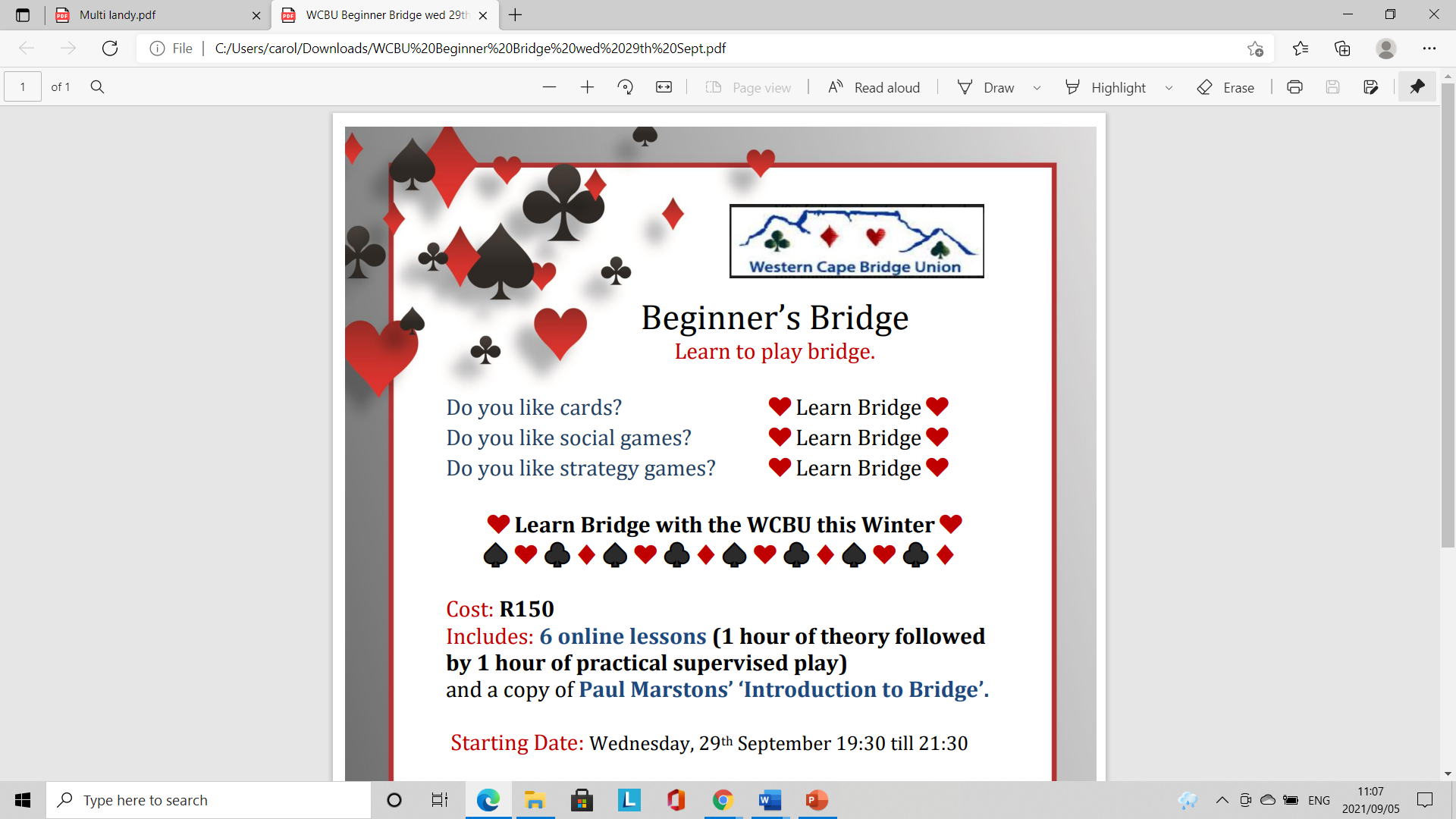 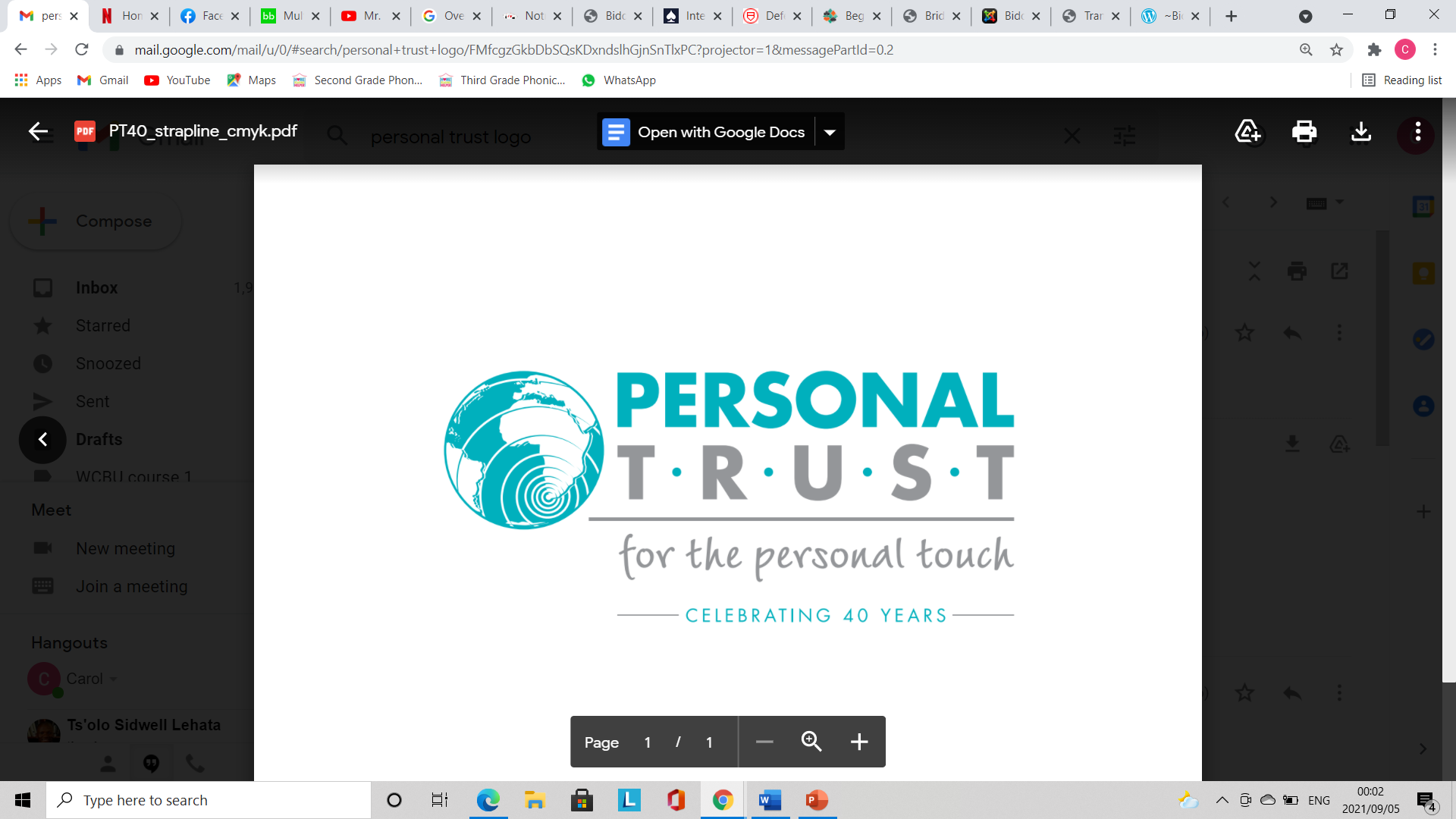 Trial bids
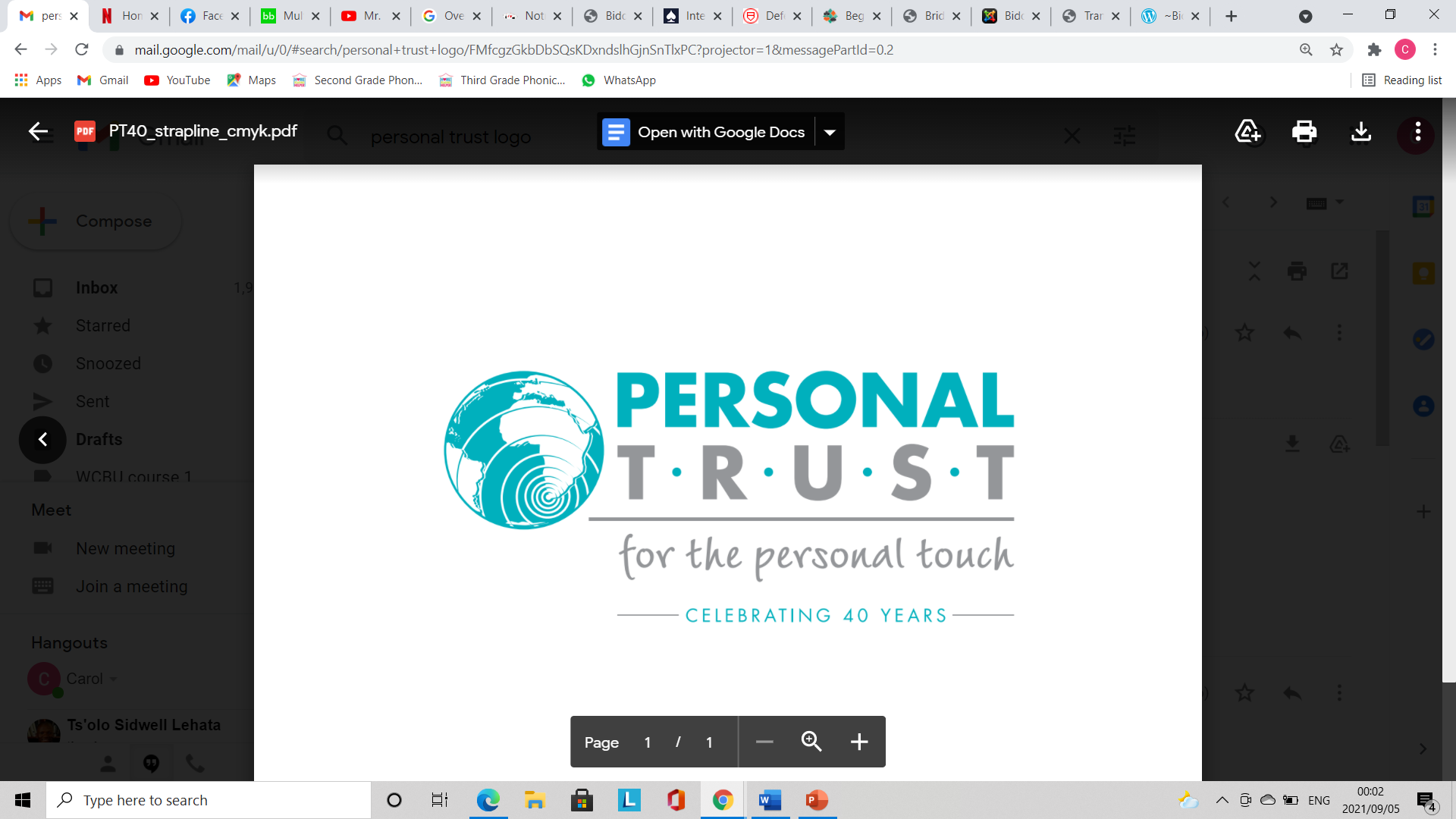 High level doubles
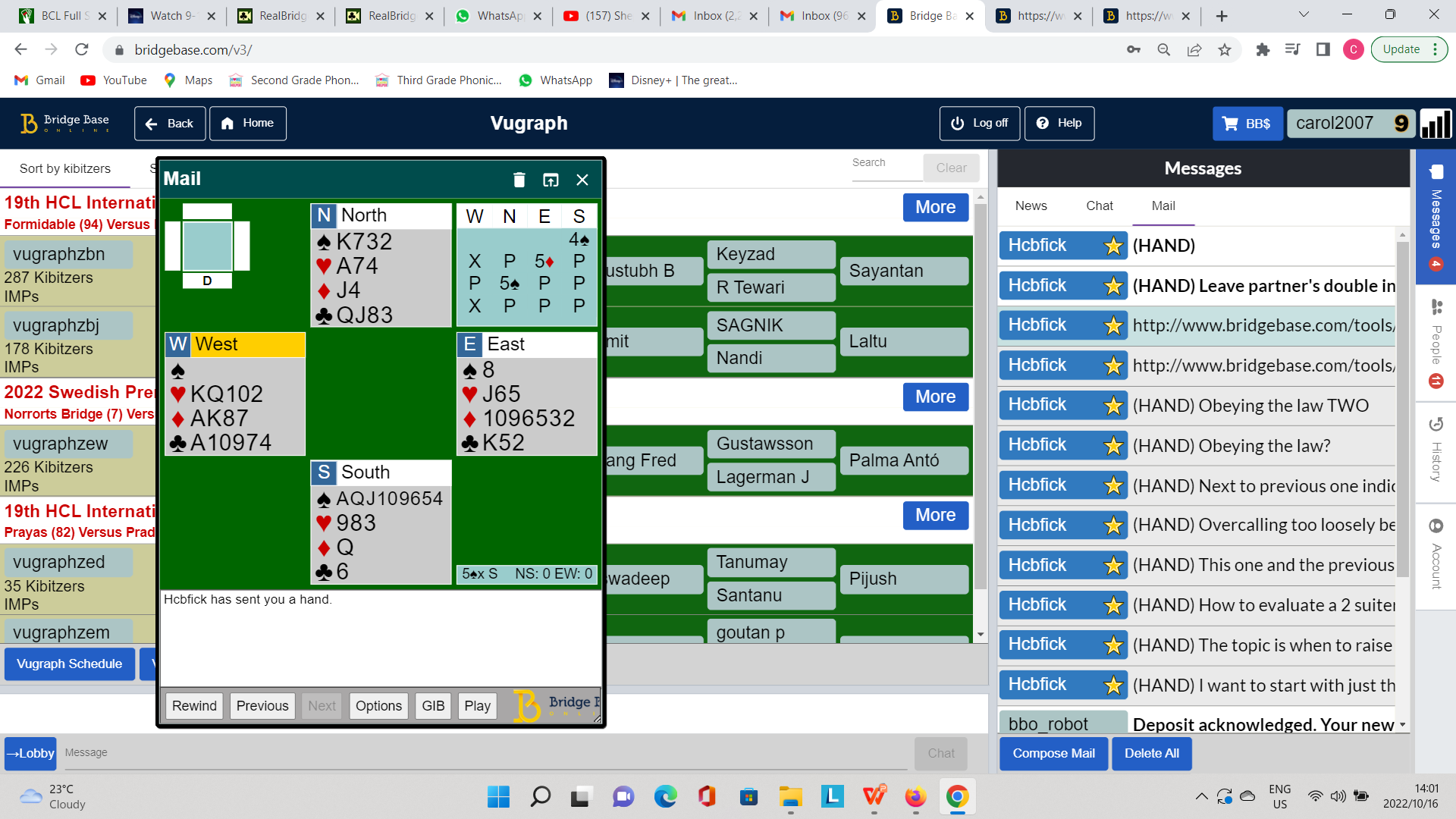 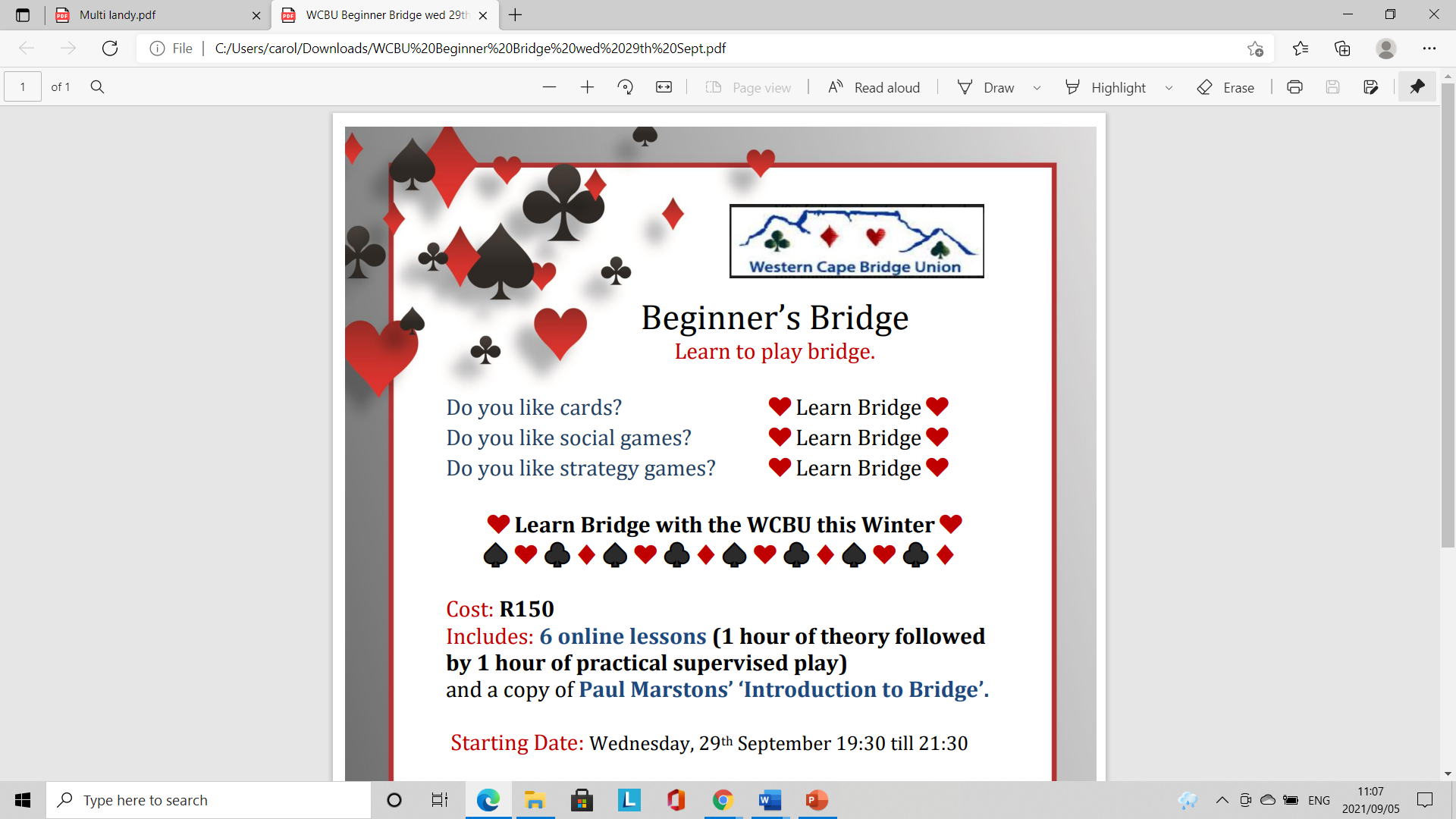 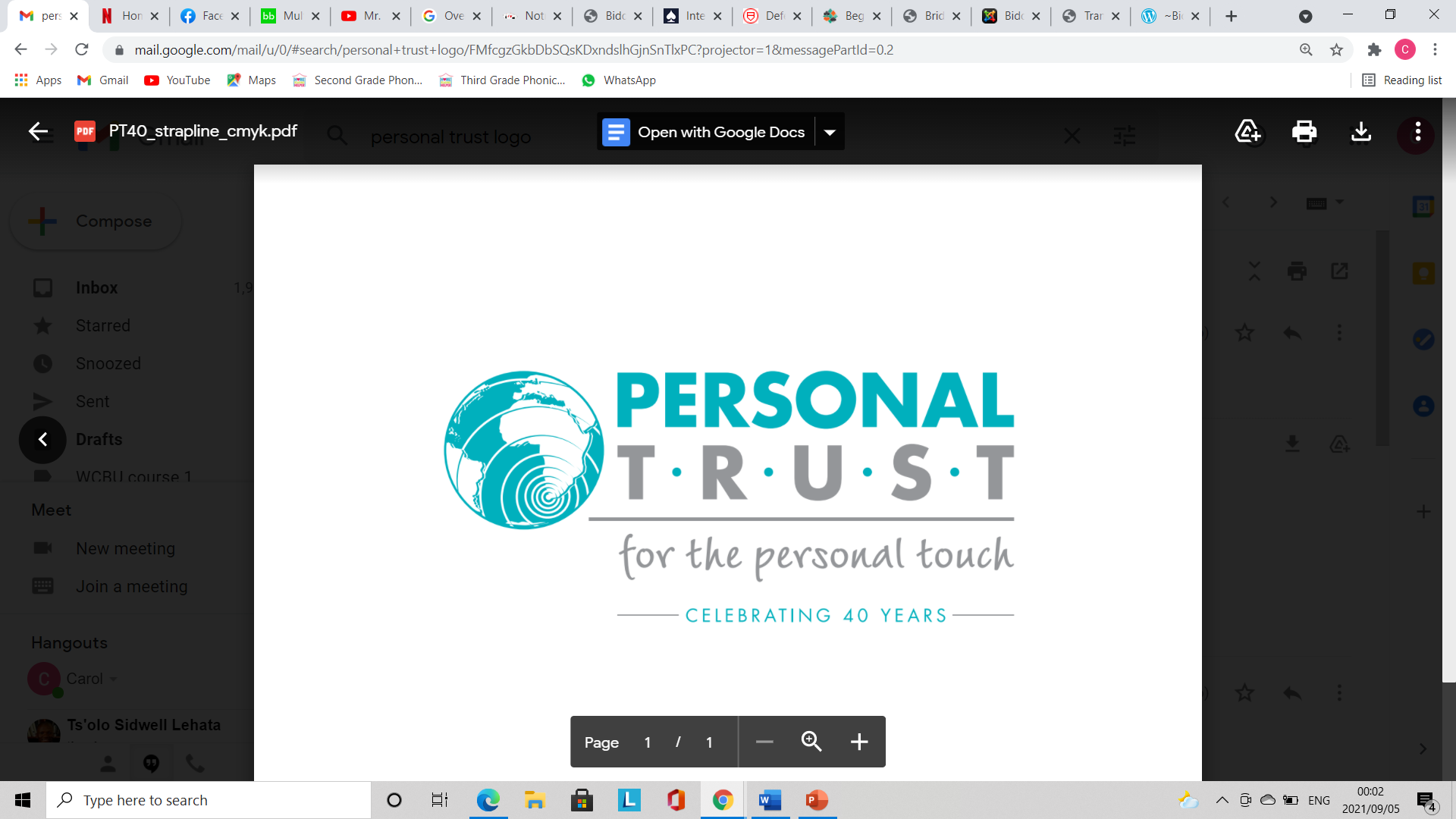 High level doubles- leave partner’double in?
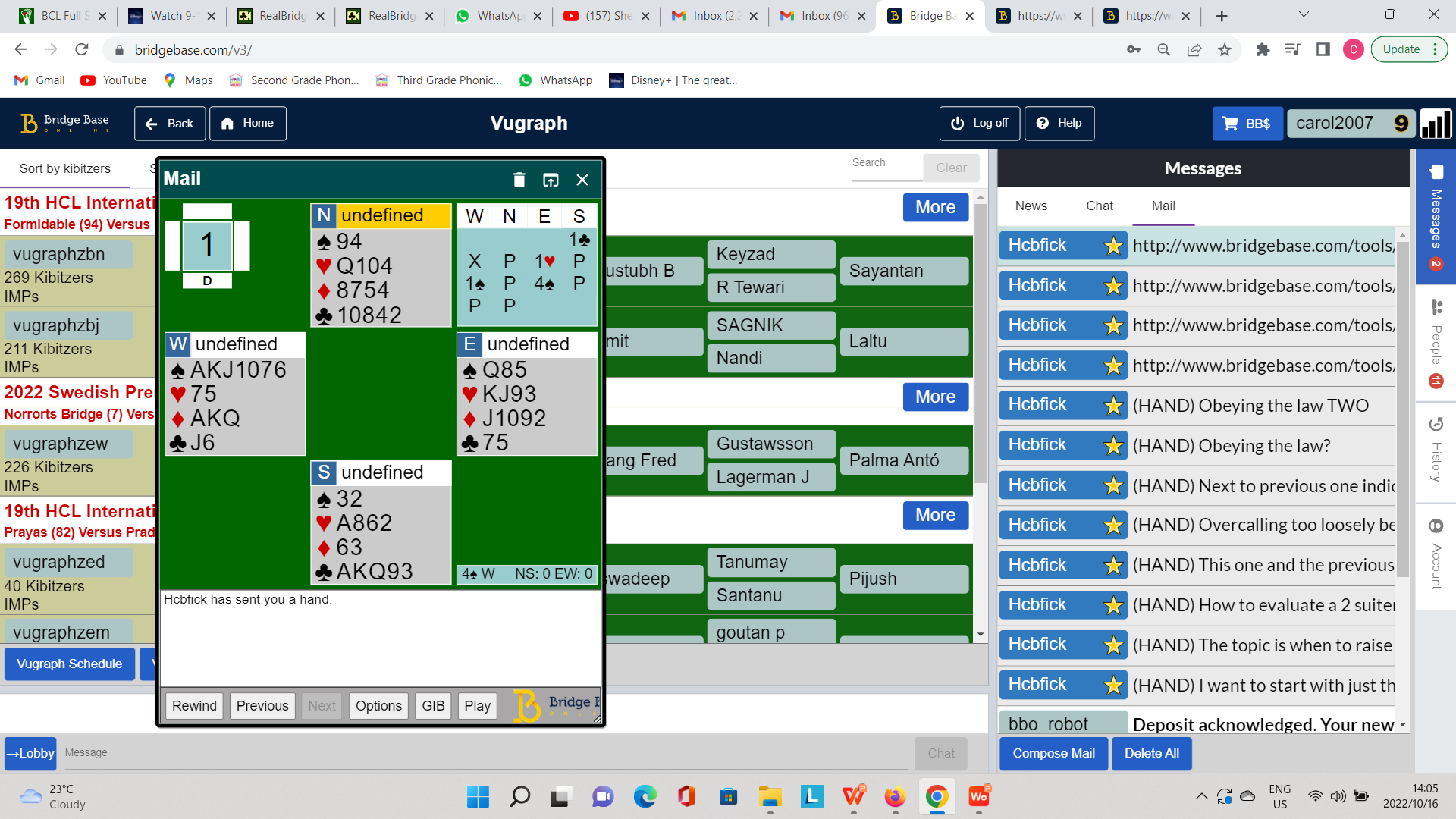 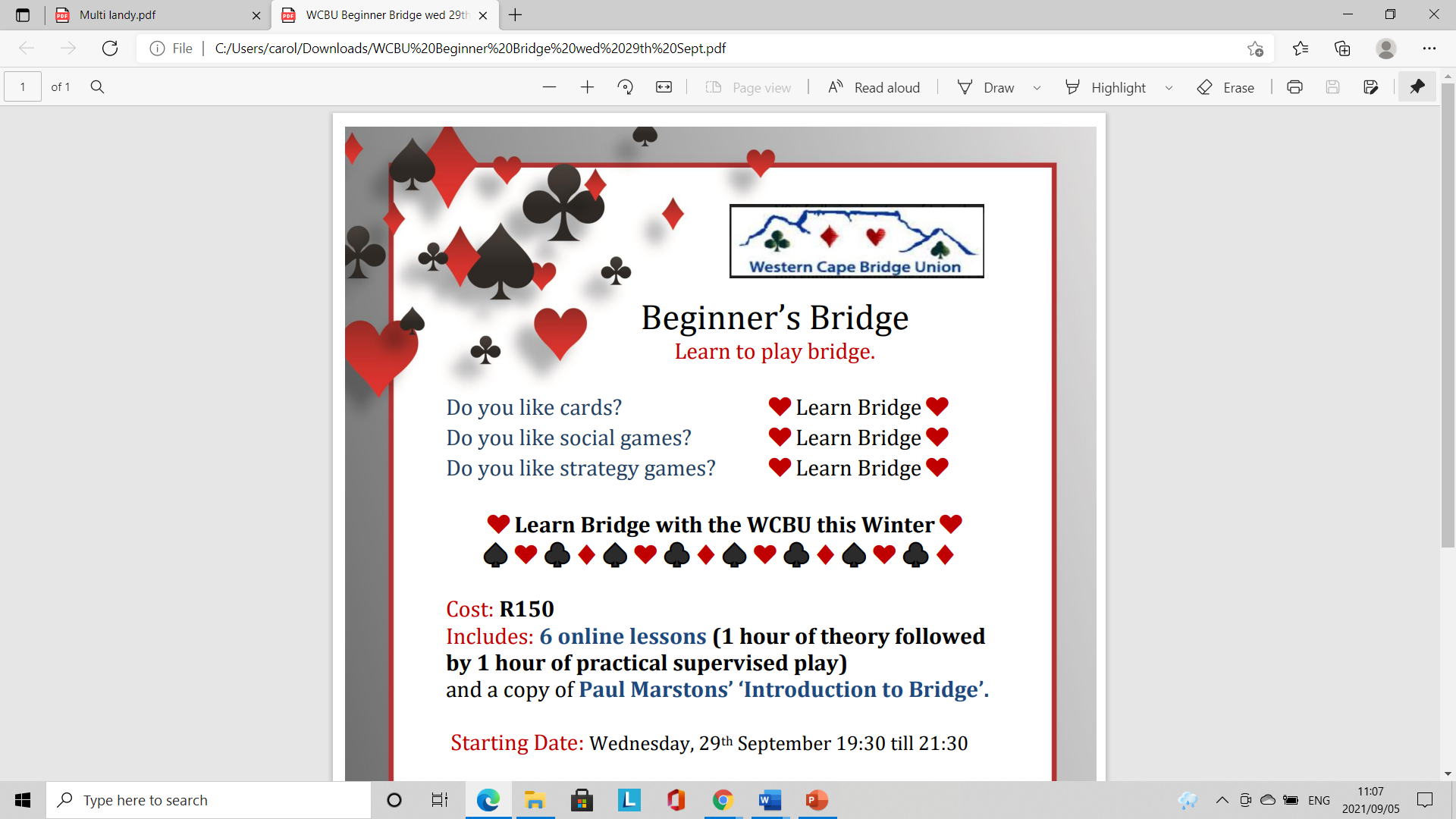 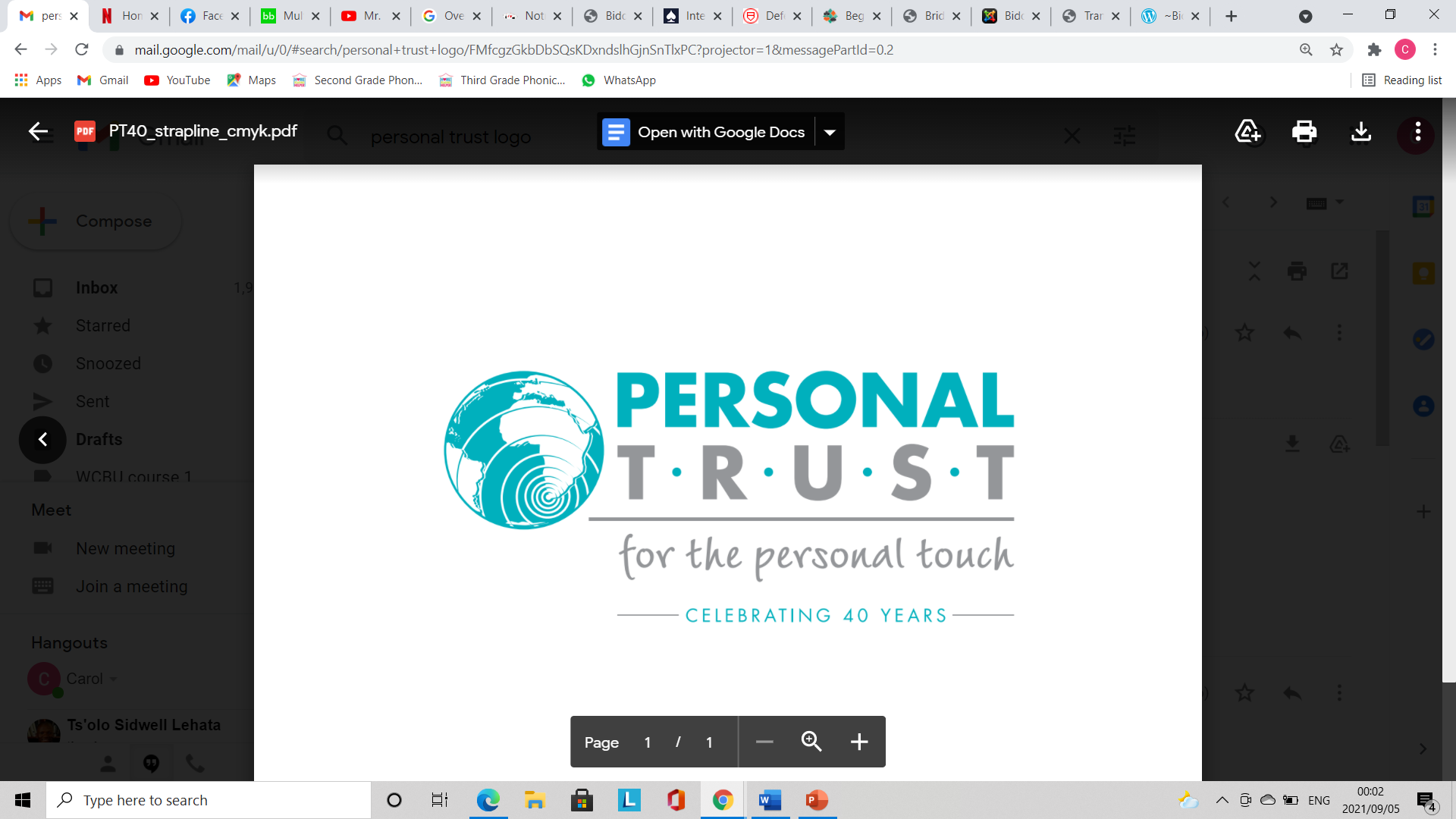 Double and bid
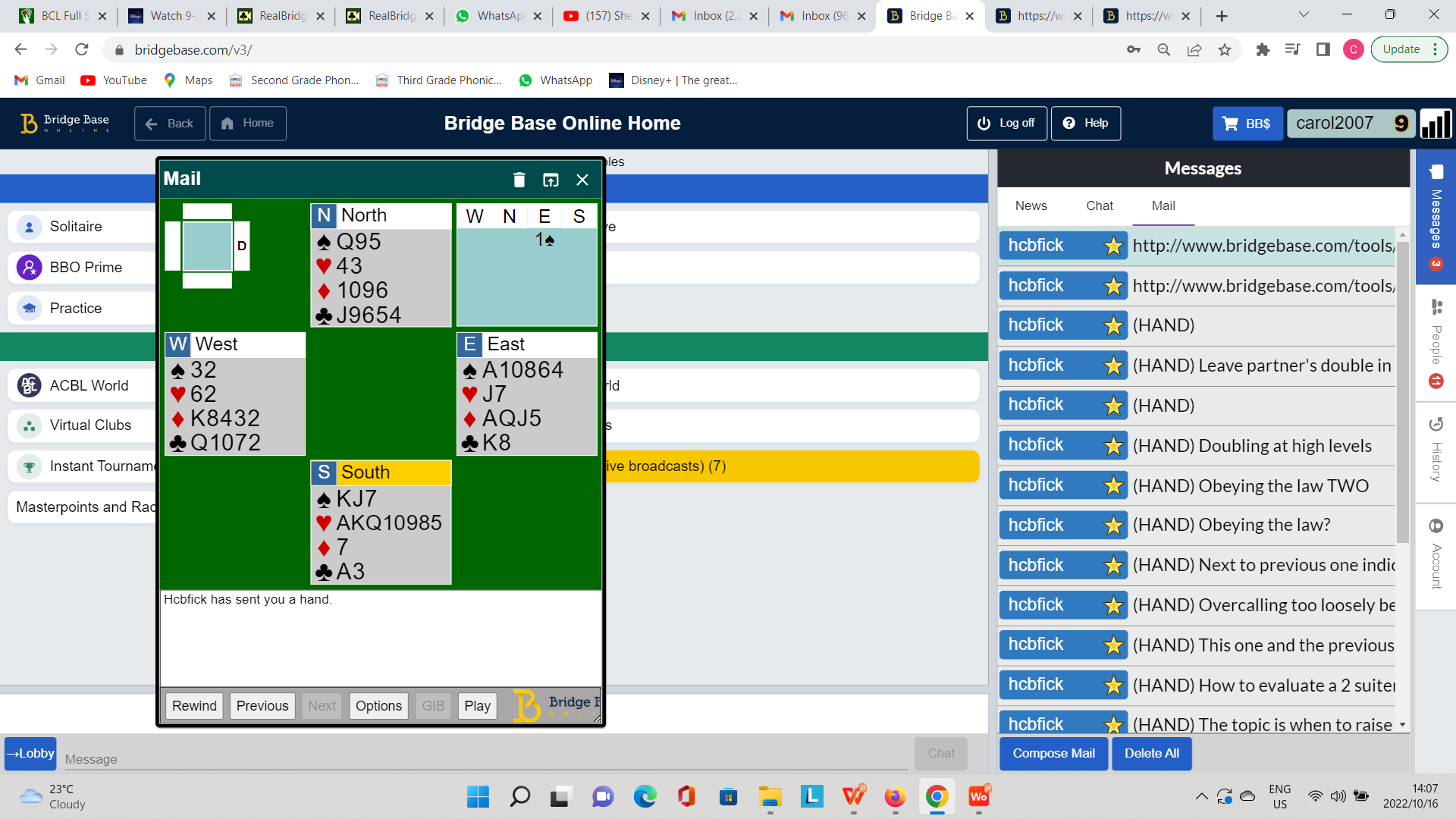 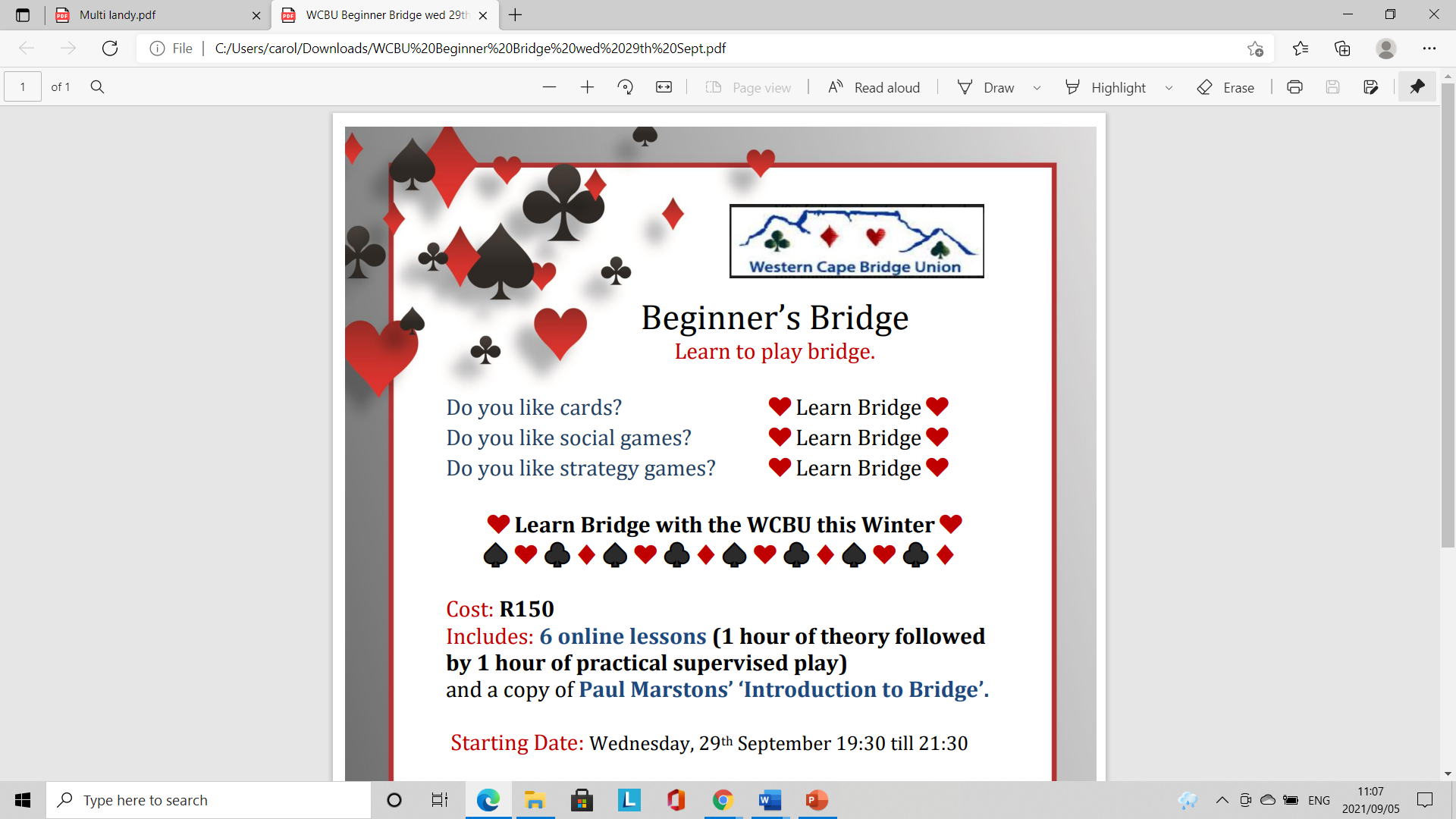 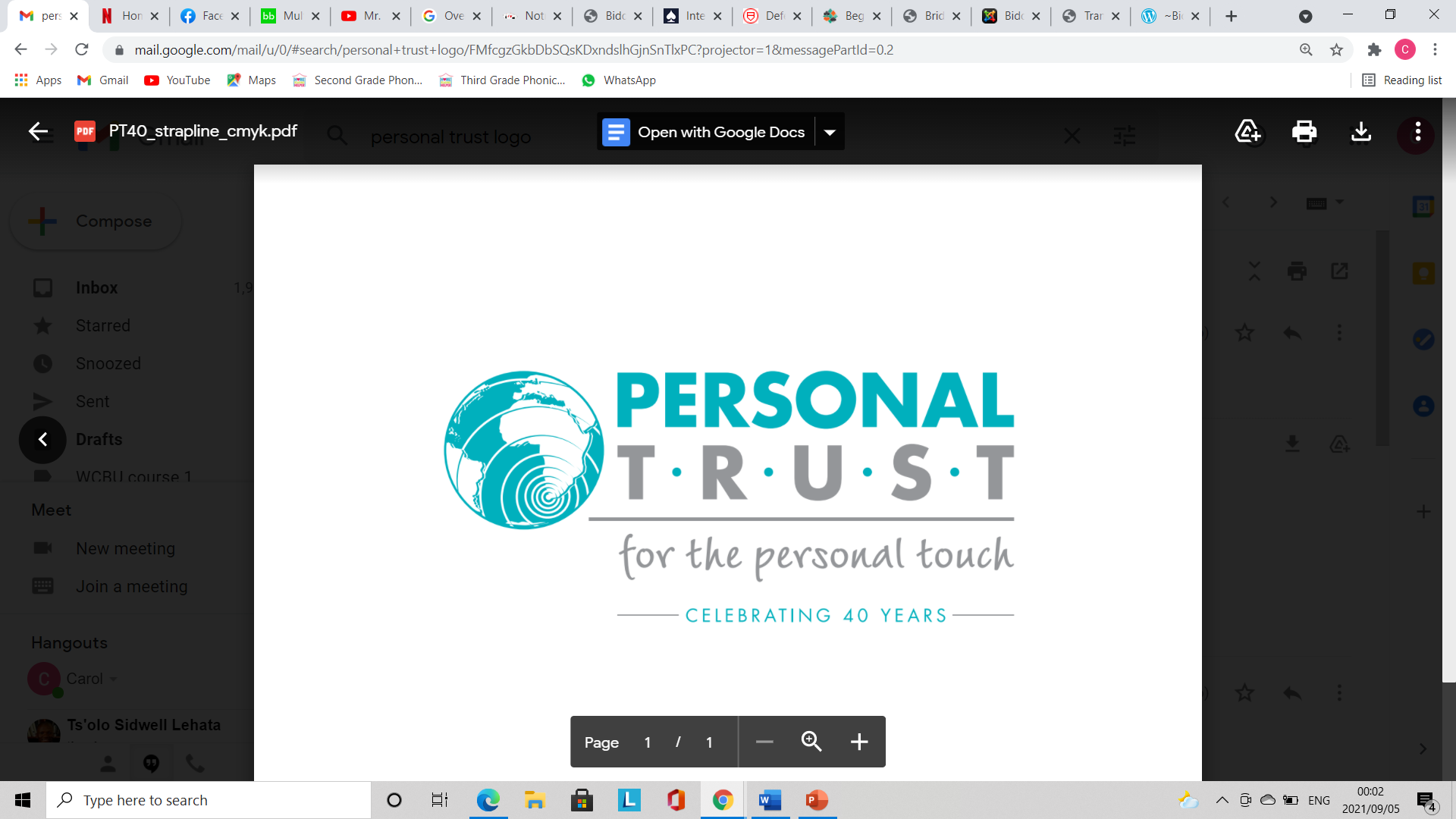 What do you open?
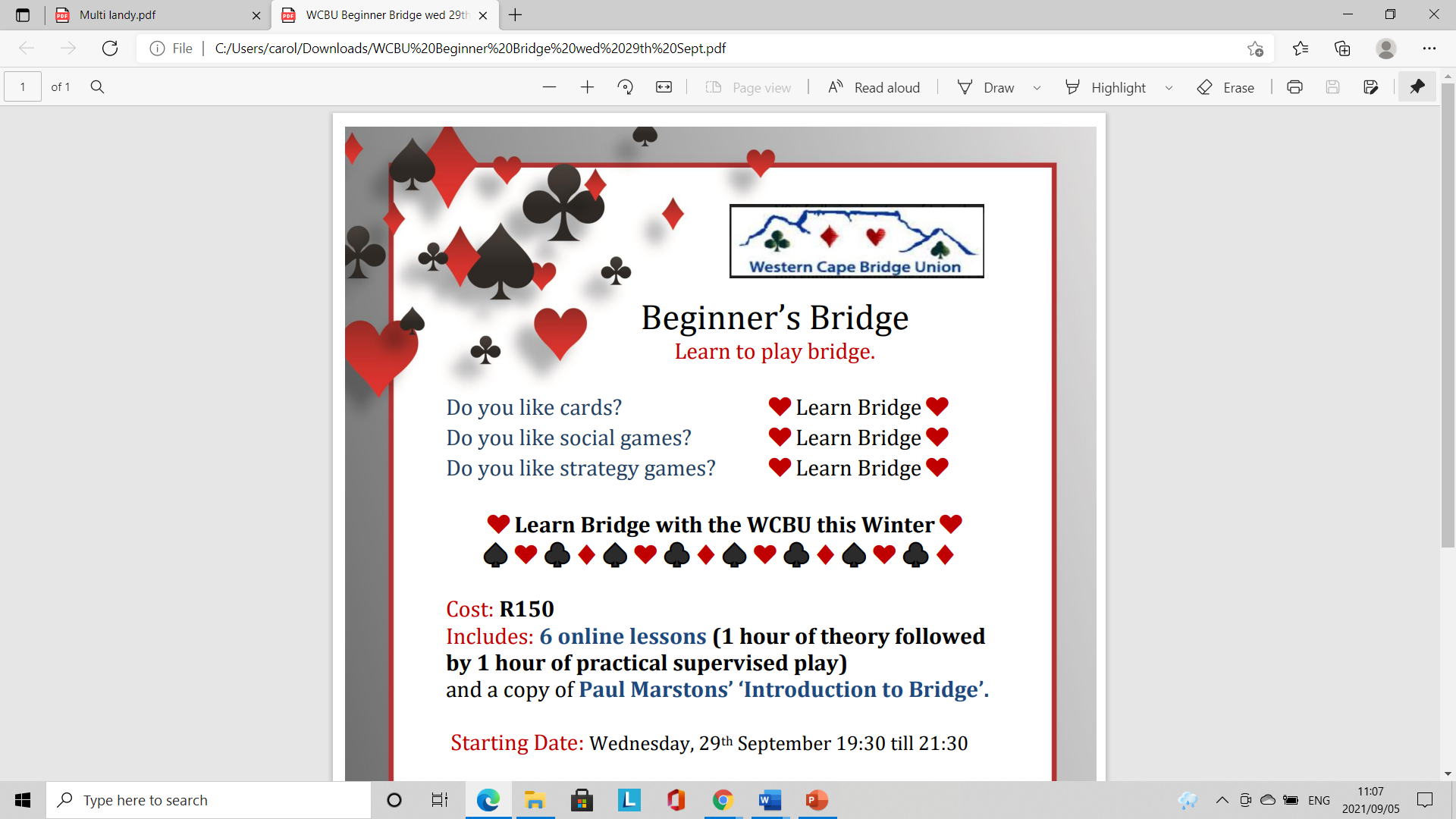 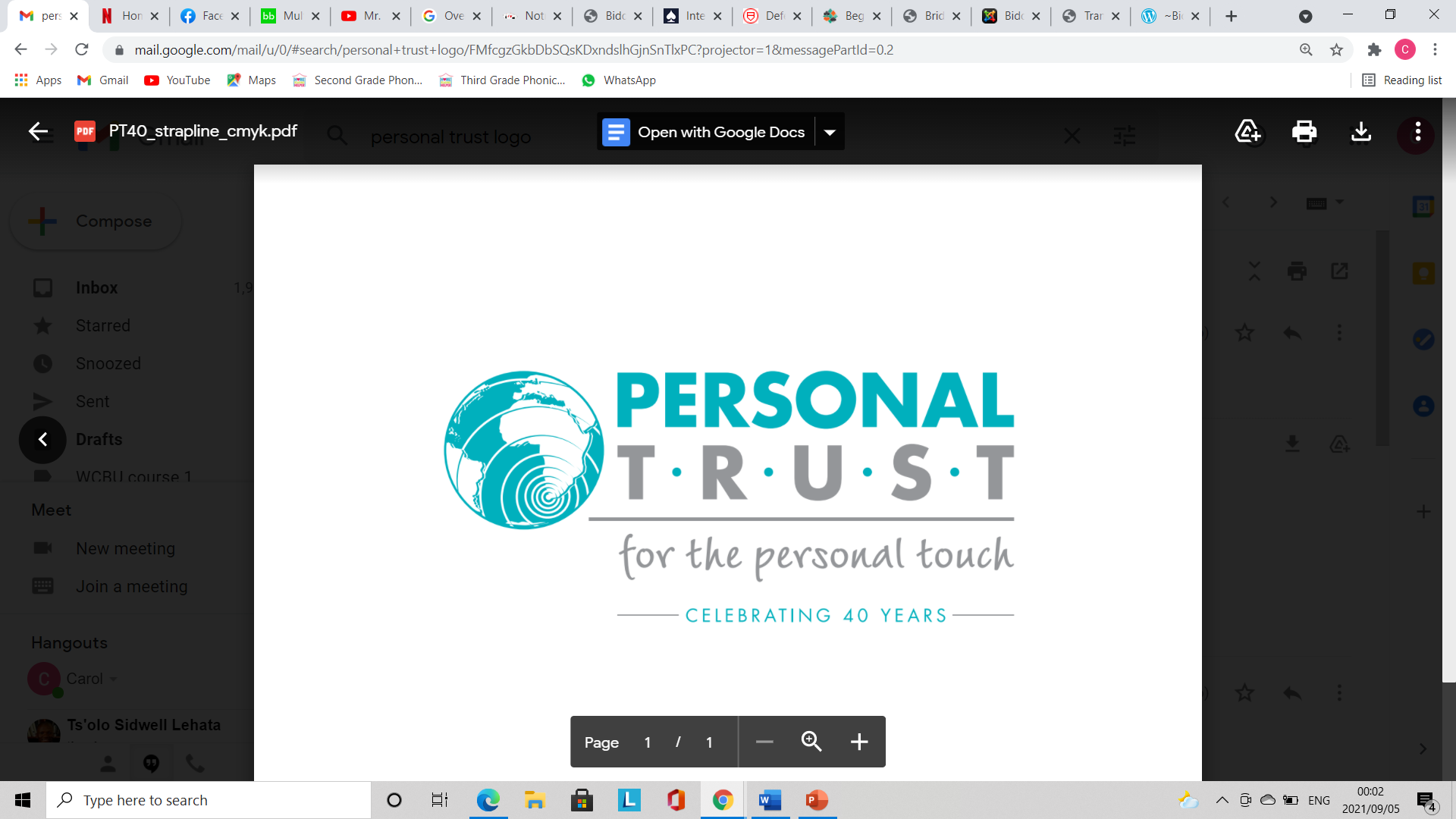